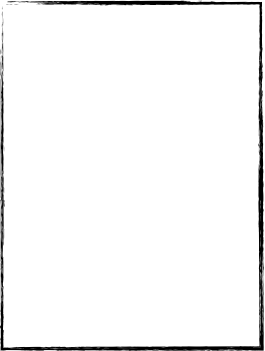 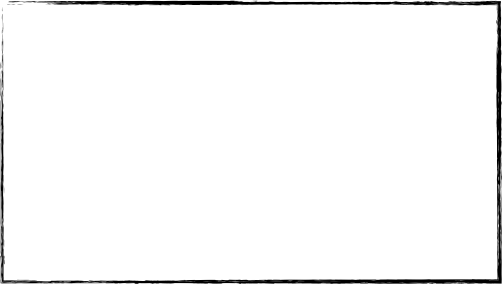 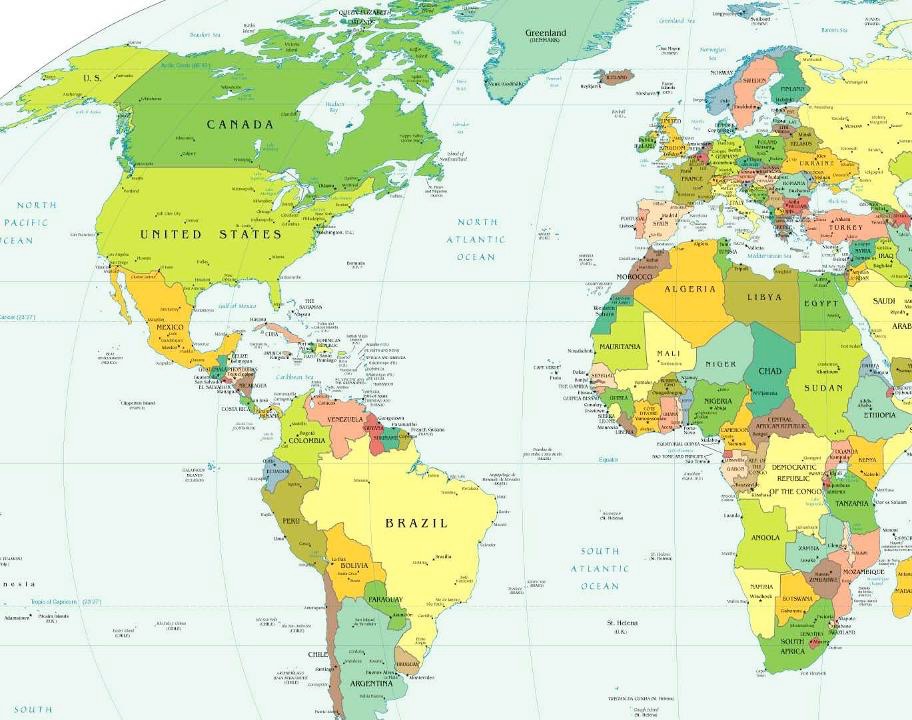 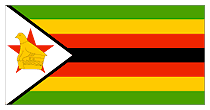 Zimbabwe
8400 Miles
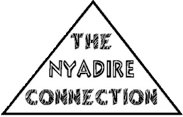 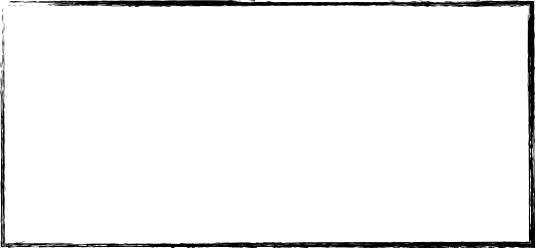 Pennsylvania and Zimbabwe     

  Zimbabwe is 3x the physical size

  Population of both about the same - 13M

  Metropolitan Harare -       3M people

  Metropolitan Pittsburgh - 2.4M people
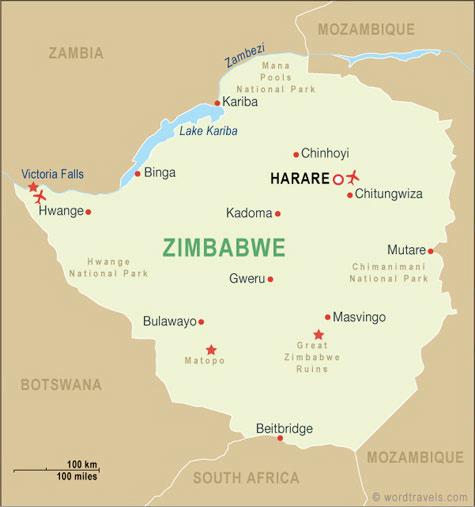 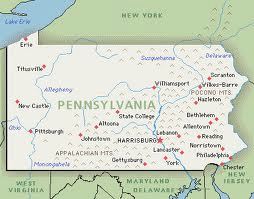 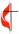 Nyadire
Zimbabwe 2017
Once called the “Breadbasket of Africa,” the country has a strong history of excellence in education, health care and agriculture

Now struggles with 85%+ unemployment and failing social services; 72% of people live in chronic poverty, surviving on $1.25/day

Zimbabwe government – Robert Mugabe, 93, president for the past 34 years – declared a “State of National Emergency” in 2016; UN implementing a “Humanitarian Response Plan”

Amid these struggles, TNC continues to build relationships and provide life-saving, critical aid and services, thanks to its many donors and partnerships … but we can do even more!
Should International Mission be a priority for our churches??
Rev L. Mukundu
Emmanual Chimba
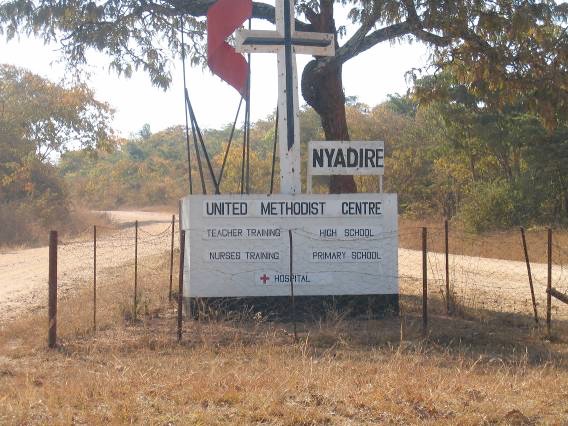 Bishop E. Nhiwatiwa
DS Rev E. Mutasa
Dr. L. Tanyanyiwa
Nyadire United Methodist Mission

College Campus Like ~ Resident Houses ~ 4500 acres ~ Remote Rural Area ~ Frequently no running water or electricity ~ Depended upon by thousands ~ Owned & Operated by the United Methodist Church

  150 Bed Hospital
  6 Remote Clinics
  1200 Student School with boarders
  School of Nursing
  Teachers College
  Home of Hope Orphanage
  Farm
  Church
Nyadire
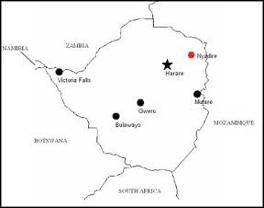 Zimbabwe
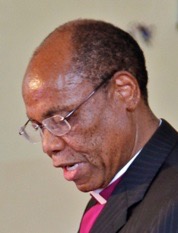 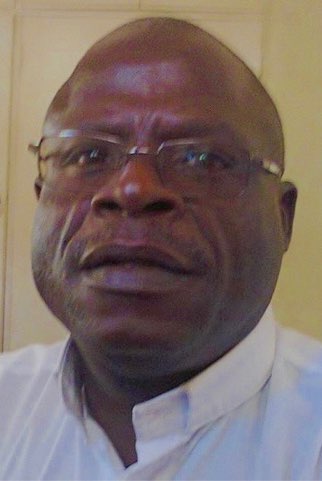 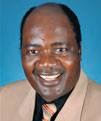 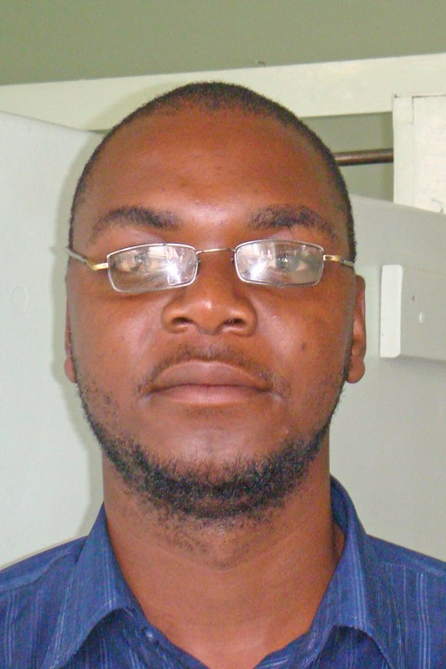 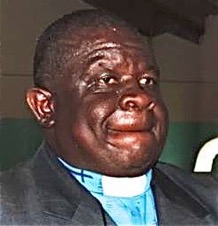 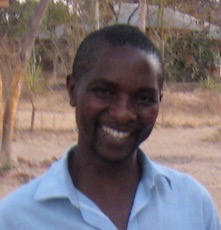 Rev F. Matonga
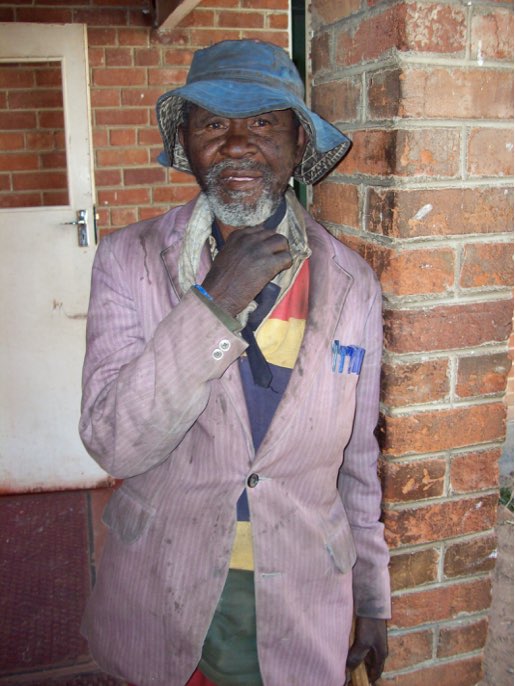 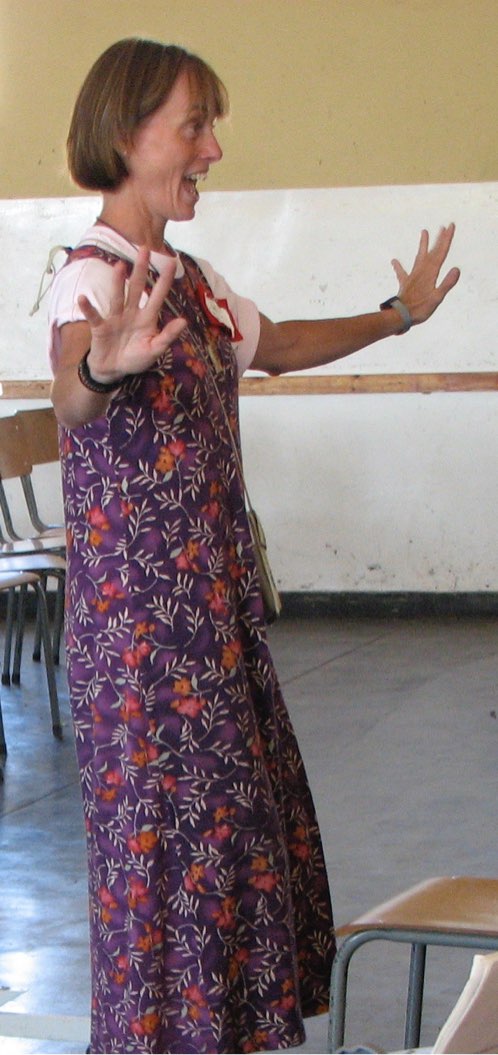 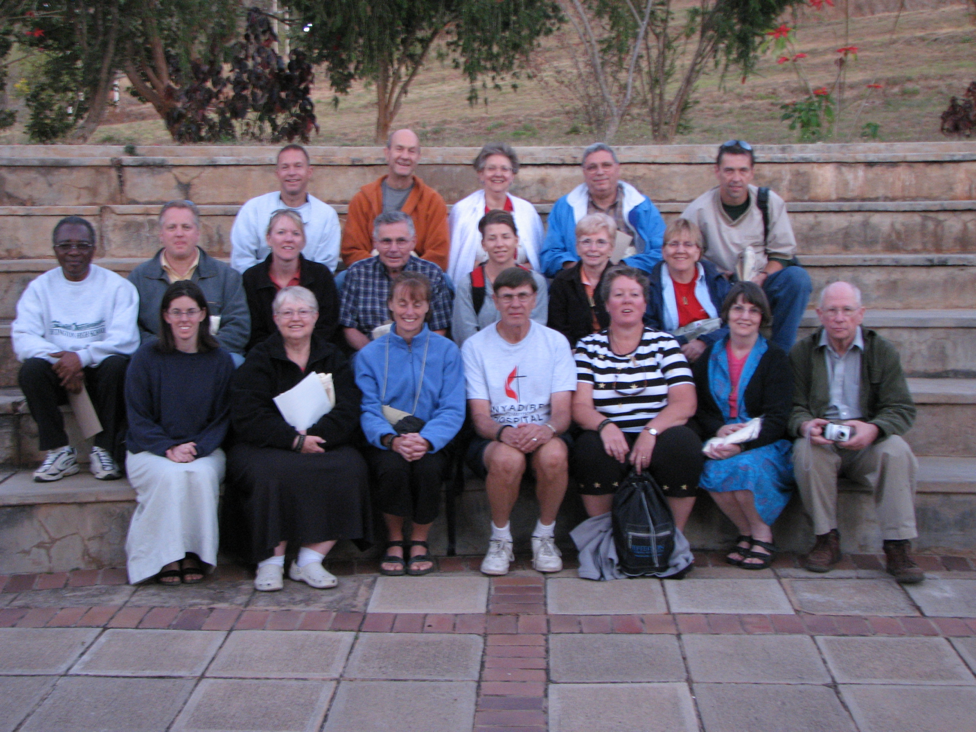 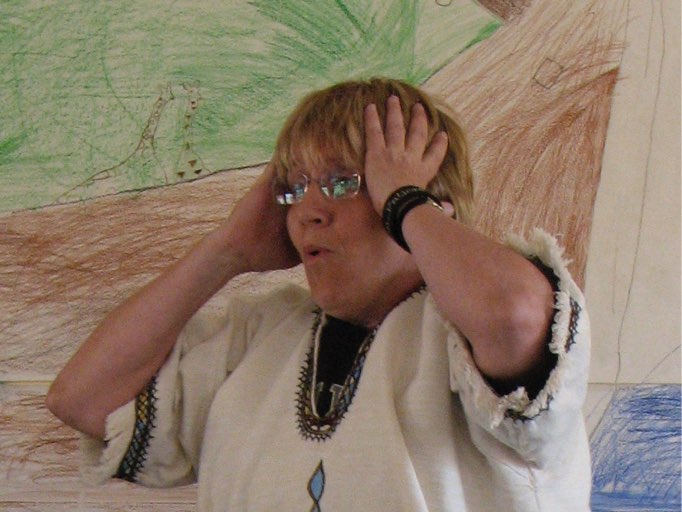 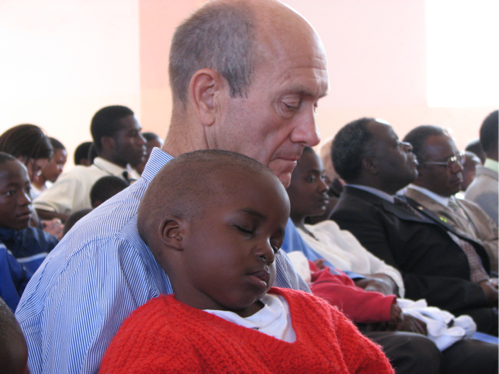 The Team Trip 
2006
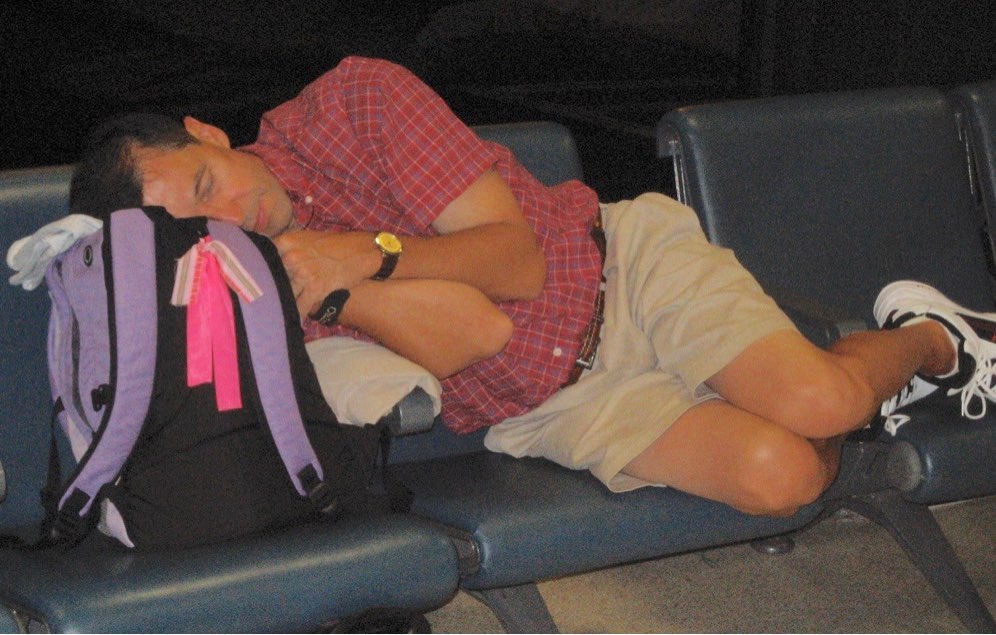 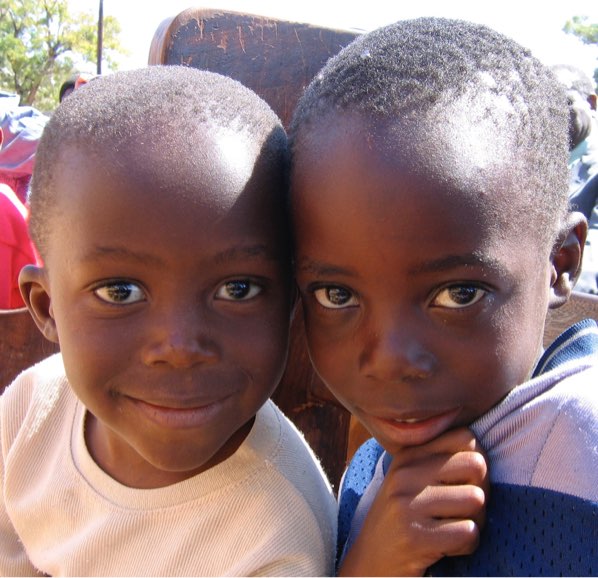 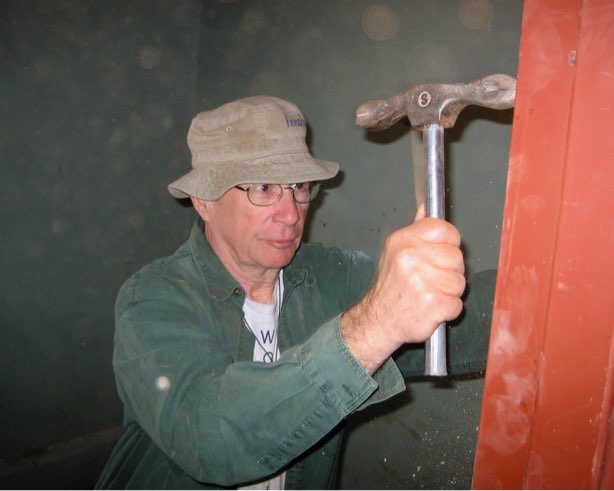 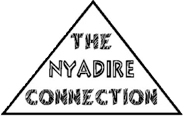 Operating Principles
10+ Years of Success
100% Volunteer 
  Build Long Term Committed Relationships;  Educate each other and learn how to truly help.  
  Enable Connections - Person to Person.  Church to Church.  School to School.  Hospital to Hospital. 
  Enable Nyadire to help the people of Zimbabwe, while enriching spiritual lives in Western Pa.  Partnership
  Focus on Nyadire and support Nyadire’s priorities, not our ideas.  Nyadire & the Zimbabwe United Methodist Church lead; TNC enables
  Provide Feedback - supporters will see what happens
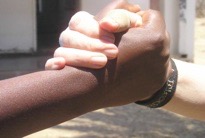 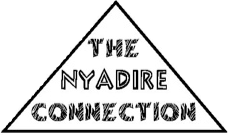 Support Network
Churches  - CUMC,  Mt. Leb.,  St. Paul’s, Dutilh UMC, 1st Bethel, Liberty, Baldwin Community 
  The Methodist Church of Finland
  UMCOR – GBGM
  Schools - Bethel Park, Char Valley, Mt. Lebanon, USC, Seneca Valley, Pitt, others
  Carnegie Mellon University - Engineers Without Borders
  Grove City College
  Brother’s Brother Fdn.; Global Links Fdn.
  Jefferson Hospital,  Allegheny General
  Businesses/Non-Profits -  Tri-States Medical Supply, Half Price Books, Free Ride Bicycles, Rotary, Gardner Moving, Computer Reach, Mission Vision, many others
  Craft Groups - Creative Hands, Linus Group, Hands & Hearts for Mission
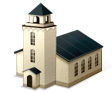 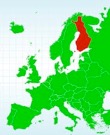 United Methodist Church of Finland
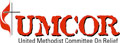 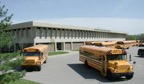 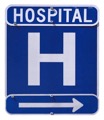 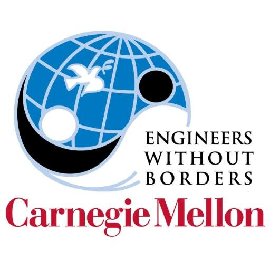 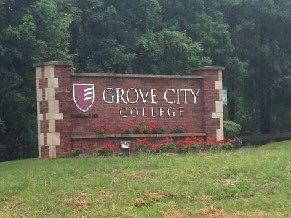 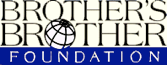 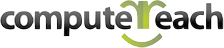 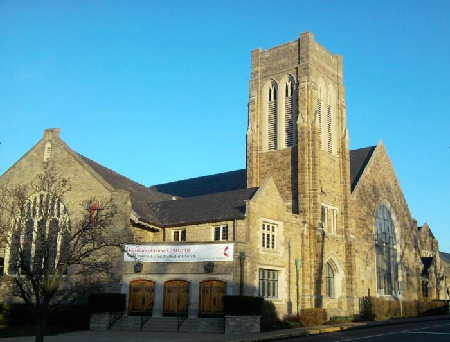 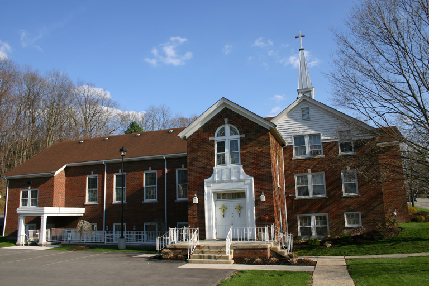 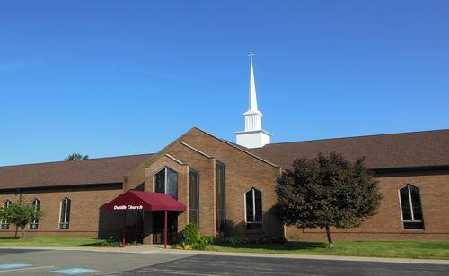 How do we
 work together ??
Dutilh UMC
Warrendale
First Bethel UMC
Bethel Park
Mt Lebanon UMC
Mt Lebanon
St Paul’s UMC
Allison Park
Christ UMC
Bethel Park
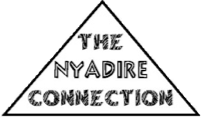 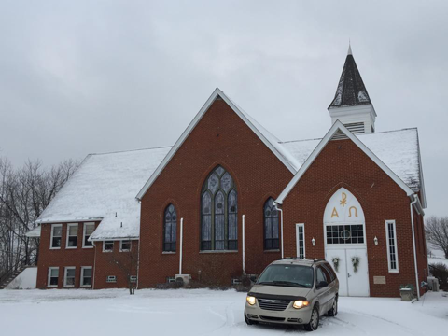 Baldwin Community
 UMC - Castle Shannon
Liberty UMC
Washington
A
R
E
A
S
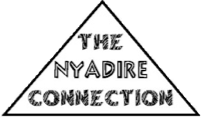 P
R
O
G
R
A
M
S
A
R
E
A
S
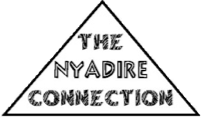 Health
Hospital/Doctors


Medicine Drugs


Ocean Containers



Clinic  Rebuilds


Eyeglasses


Empowerment Pads
P
R
O
G
R
A
M
S
A
R
E
A
S
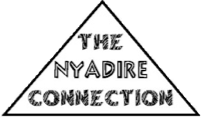 Orphans
Health
Hospital/Doctors


Medicine Drugs


Ocean Containers



Clinic  Rebuilds


Eyeglasses


Empowerment Pads
P
R
O
G
R
A
M
S
Home of  Hope



Home of Hope Outreach
A
R
E
A
S
Hospital/Doctors


Medicine Drugs


Ocean Containers



Clinic  Rebuilds


Eyeglasses


Empowerment Pads
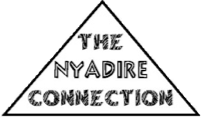 Sustainability
Orphans
Health
P
R
O
G
R
A
M
S
Seeds of Hope



Farm



Micro-Loans
Home of  Hope



Home of Hope Outreach
A
R
E
A
S
Hospital/Doctors


Medicine Drugs


Ocean Containers



Clinic  Rebuilds


Eyeglasses


Empowerment Pads
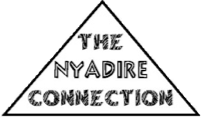 O-Level Textbooks & Exams



 CMU EWB program


Grove City College Connection 


Hearing Impaired


Scholarships
Sustainability
Education
Orphans
Health
P
R
O
G
R
A
M
S
Seeds of Hope



Farm



Micro-Loans
Home of  Hope



Home of Hope Outreach
A
R
E
A
S
Hospital/Doctors


Medicine Drugs


Ocean Containers



Clinic  Rebuilds


Eyeglasses


Empowerment Pads
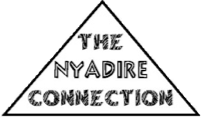 O-Level Textbooks & Exams



 CMU EWB program


Grove City College Connection 


Hearing Impaired


Scholarships
Sustainability
Education
Orphans
Health
Relationships
Each program has a Leader in Zimbabwe
& a Co-Leader in Pittsburgh
VIM Teams to Nyadire



 Pastor Partnership &  Church Development


Christmas Connection 


Rotary
P
R
O
G
R
A
M
S
Seeds of Hope



Farm



Micro-Loans
Home of  Hope



Home of Hope Outreach
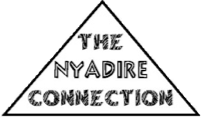 Programs
Health
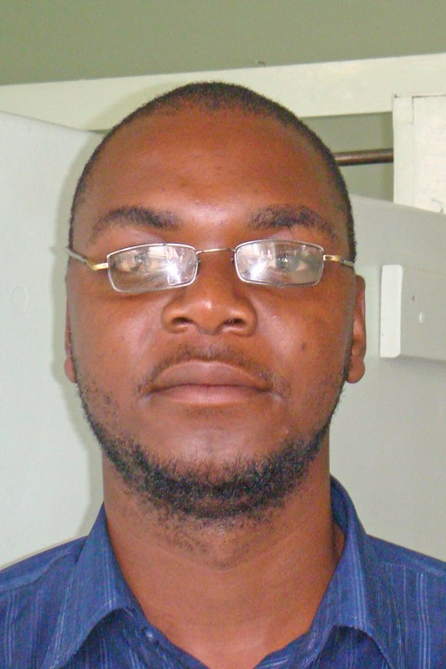 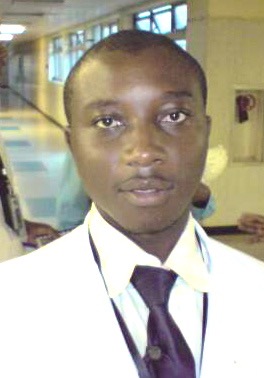 1.  Medical / Doctor Support

Two Doctors now at Nyadire Hospital:
Medical Superintendent - Dr. Larry Tanyanyiwa
Dr. Ronald Nyabereka
2.  Medicine Supply

Drugs ordered as requested by Nyadire

Consumption tracked

Order placed with PCD company in Harare
Program Co-Leaders - Irina Sheyko & Wilson Nhamoinesu
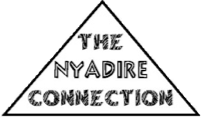 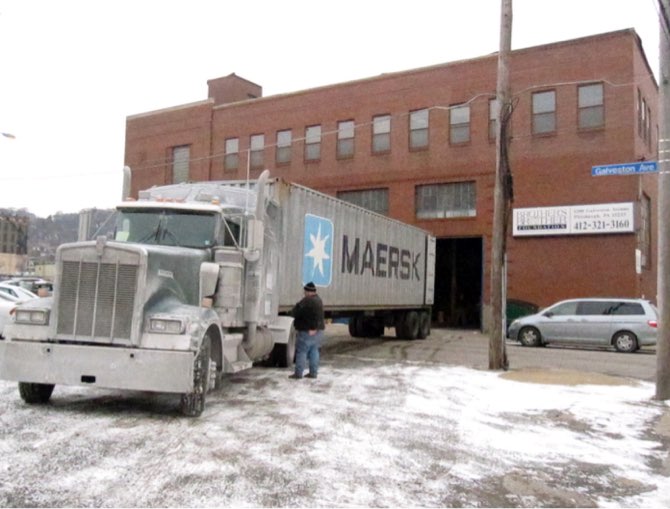 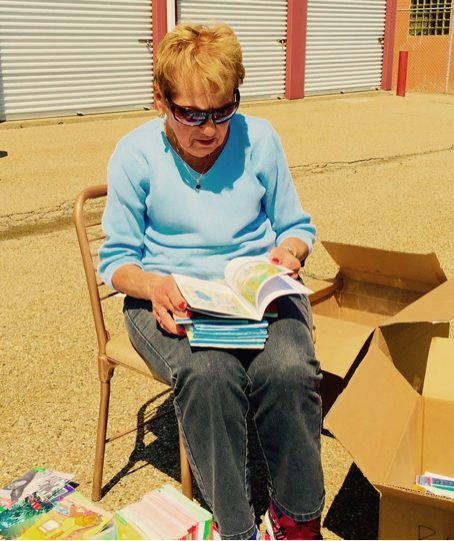 Programs
Health
Container Shipments
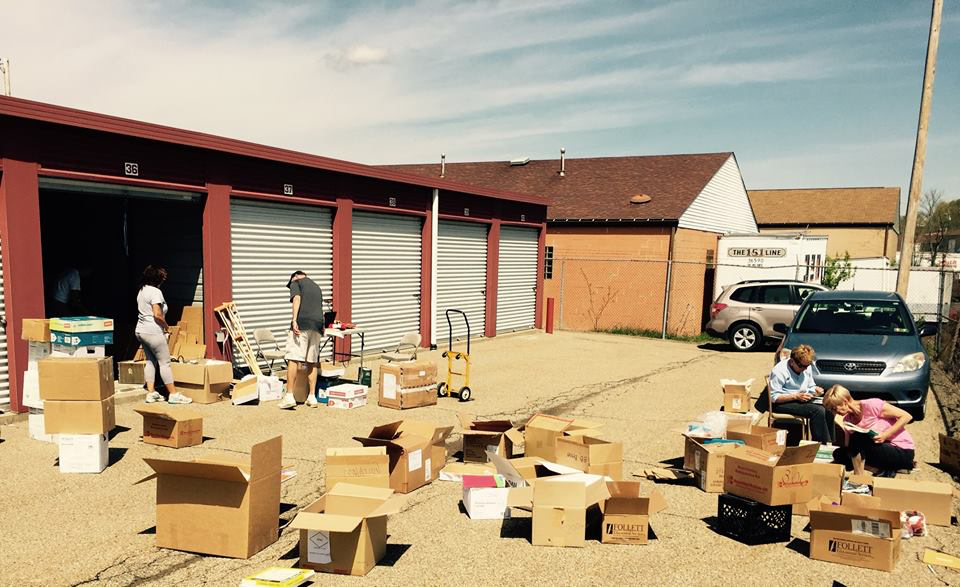 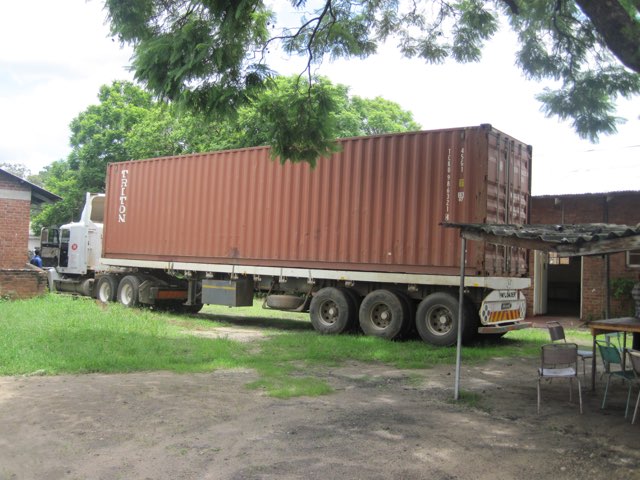 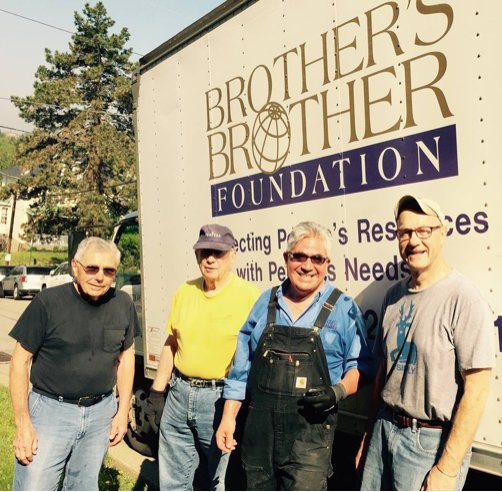 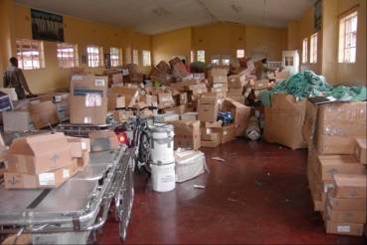 As of 2016 ~ 
15 containers sent
$150,000 shipping fees   
Tens of Thousands of Items
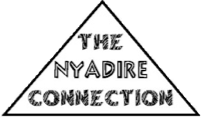 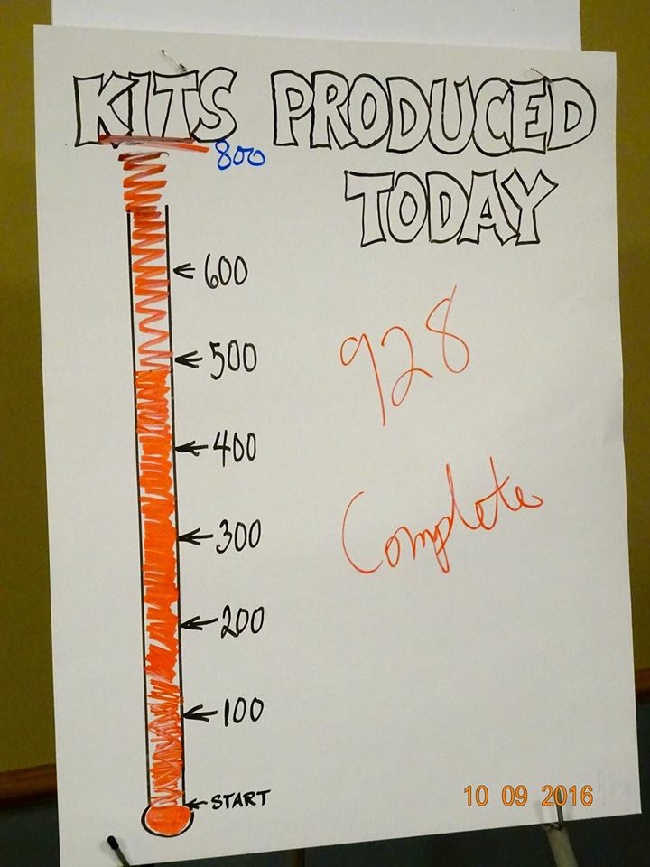 Programs
Health
Empowerment Pad Sewing Party  
Mt. Lebanon UMC - Oct 2016
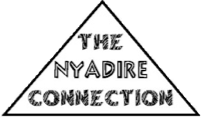 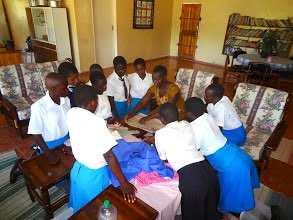 Programs
Girls Empowerment Pads
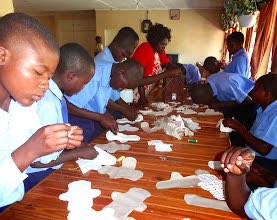 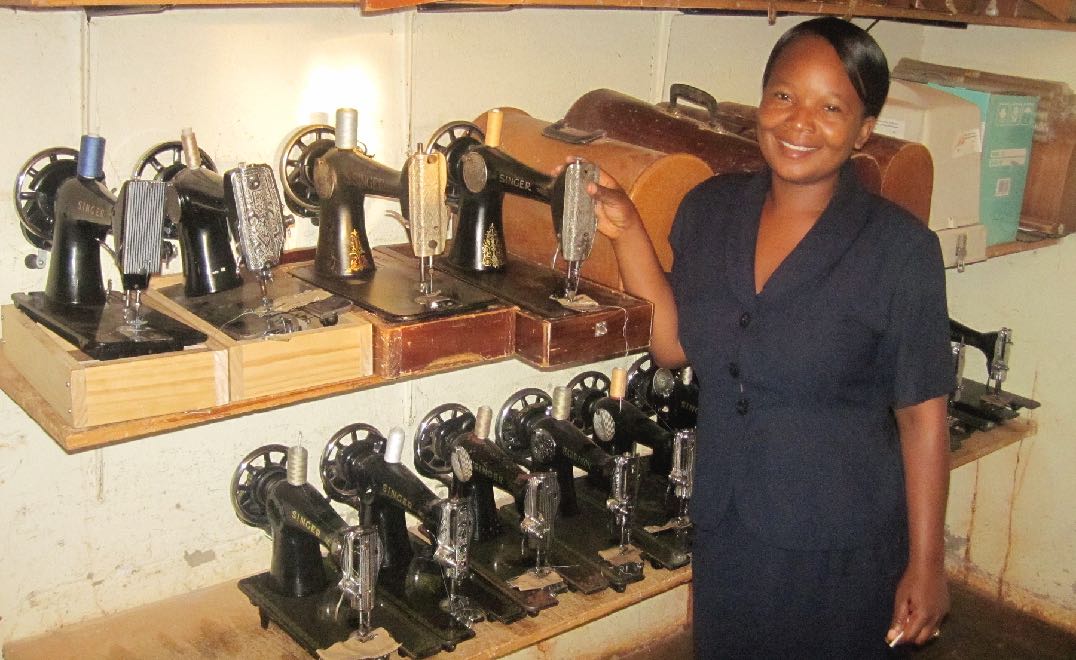 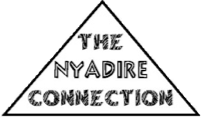 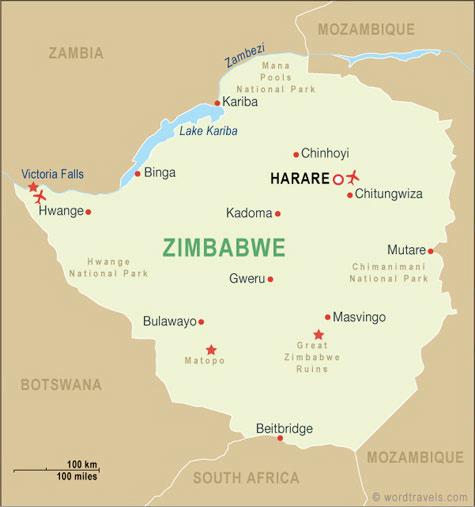 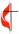 Nyadire
Programs
Health
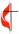 Nyadire United
Methodist Hospital
& the
 6 Rural Health Clinics

1.  Dendera

2.  Nyahuku

3.  Chikwizo

4.  Chindenga

5.  Dindi

6.  Mashambanhaka
5
4
6
1
2
3
Rural Clinic Renovation
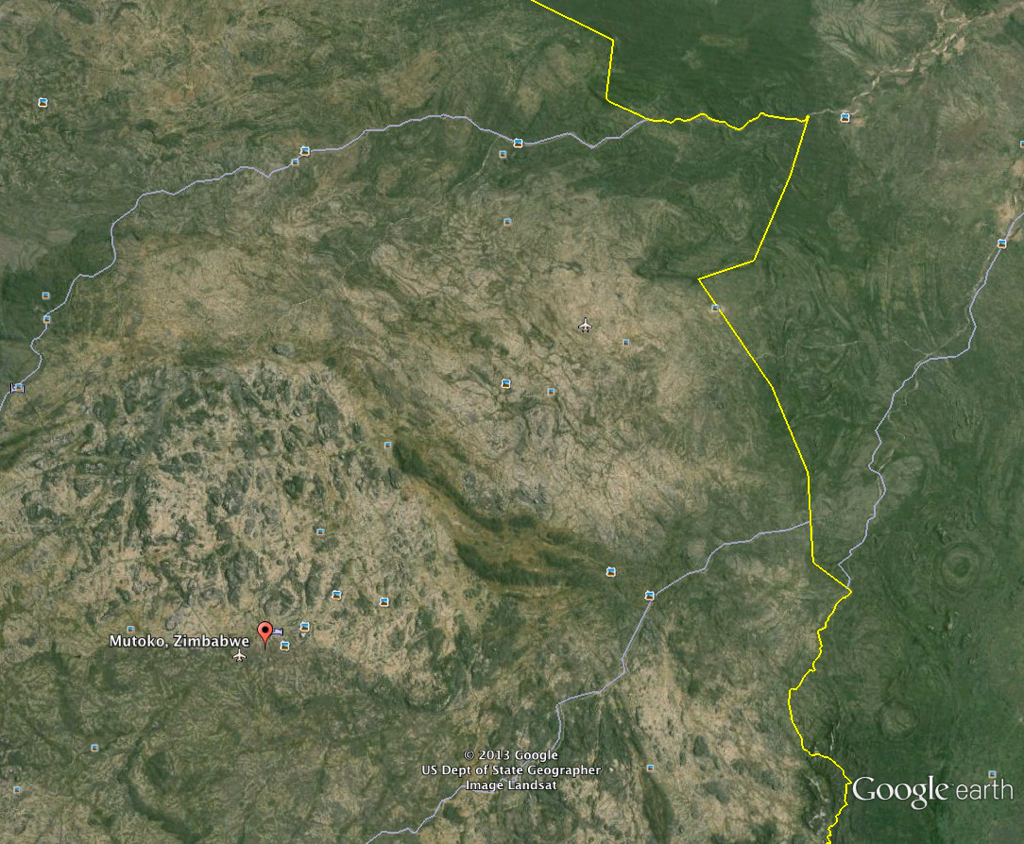 Chindenngu
Dindi
Nyahuku
Dendera
Chikwizo
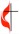 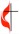 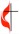 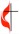 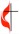 90 miles
10,000 people die every year in this region from Malaria!
Mozambique
Border
Mashambanhaka
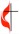 Nyadire United
Methodist Mission
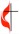 Zimbabwe
Mashonaland East
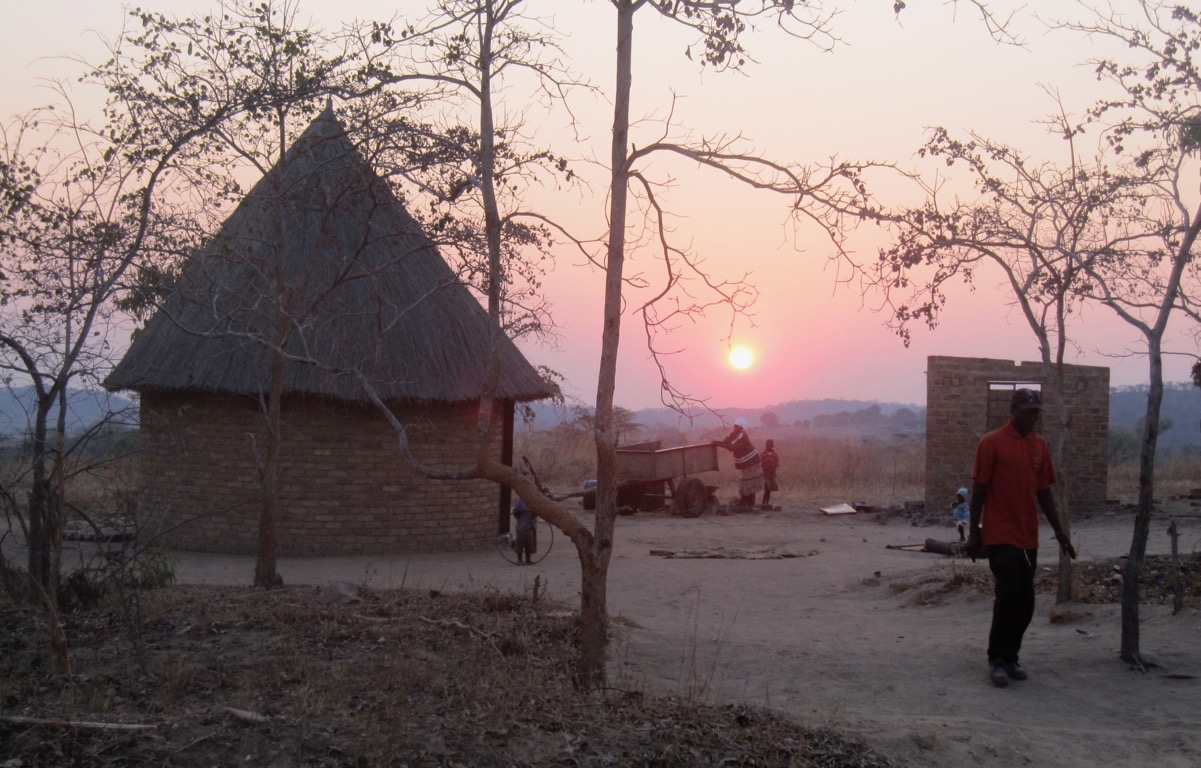 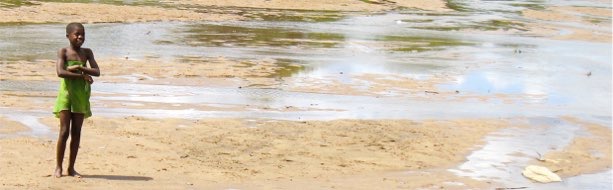 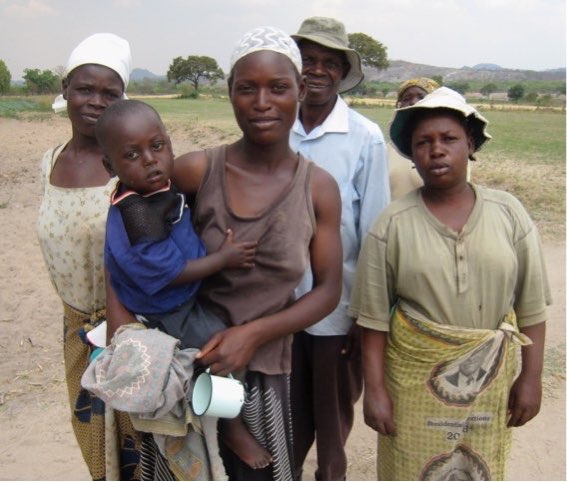 The Rural People of Mashonaland East
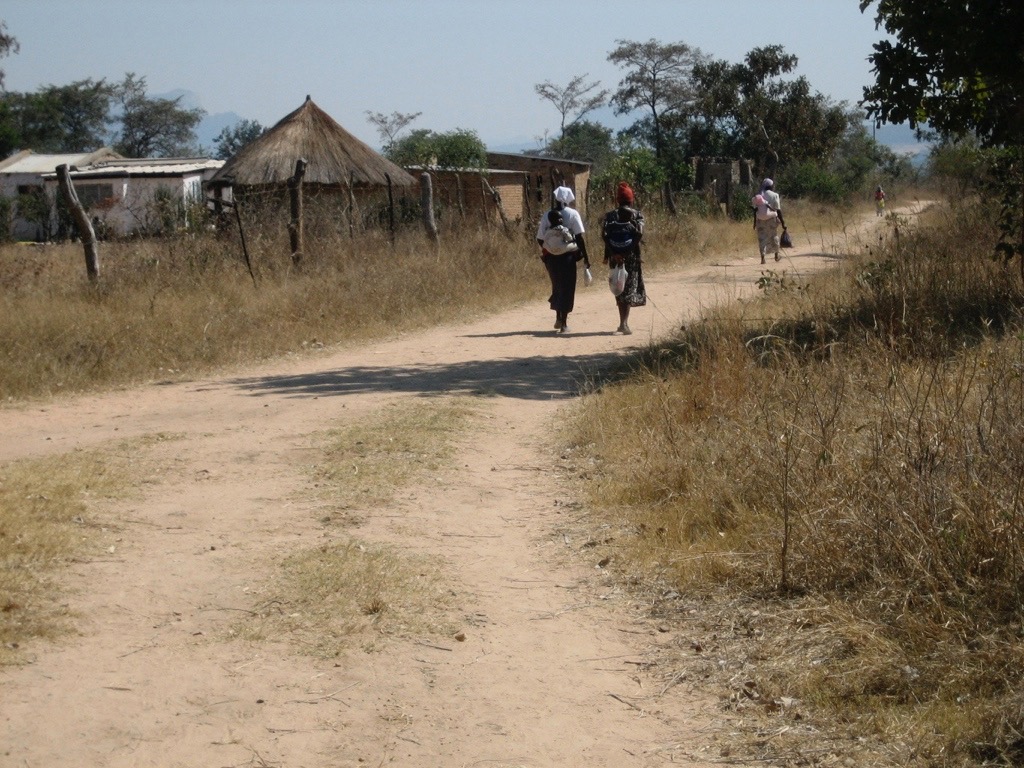 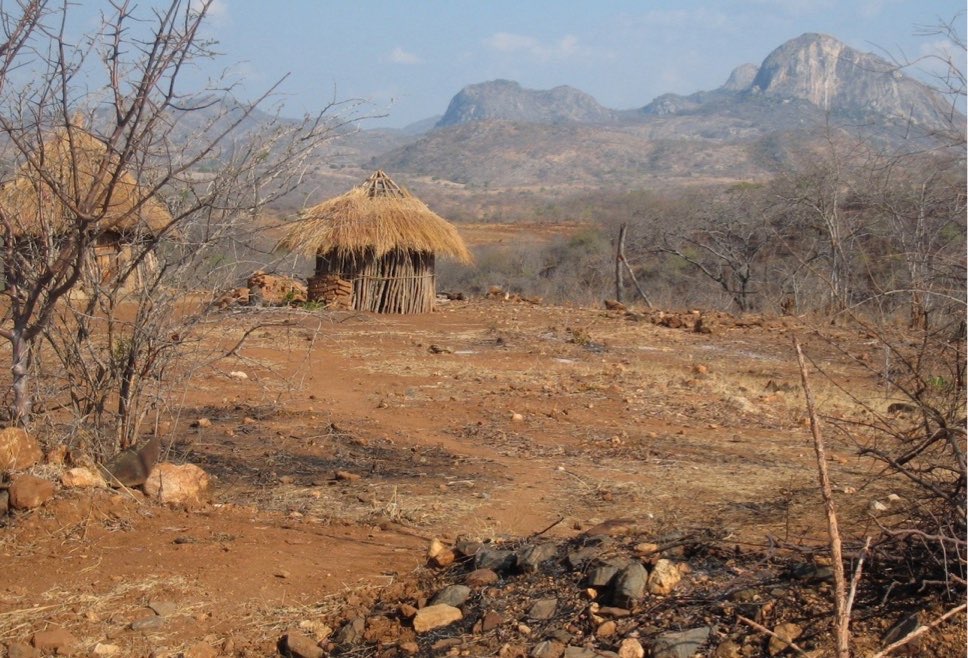 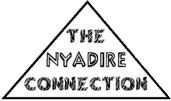 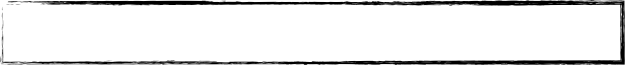 Mashoneland East -- 700,000 people
Each Year:

  400 Mothers die during the birth of their children

  1400 children under age 5 die because of limited access to care


  1600 people die of Diabetes related illness


  2100 people die of HIV


  10,000 die from Malaria
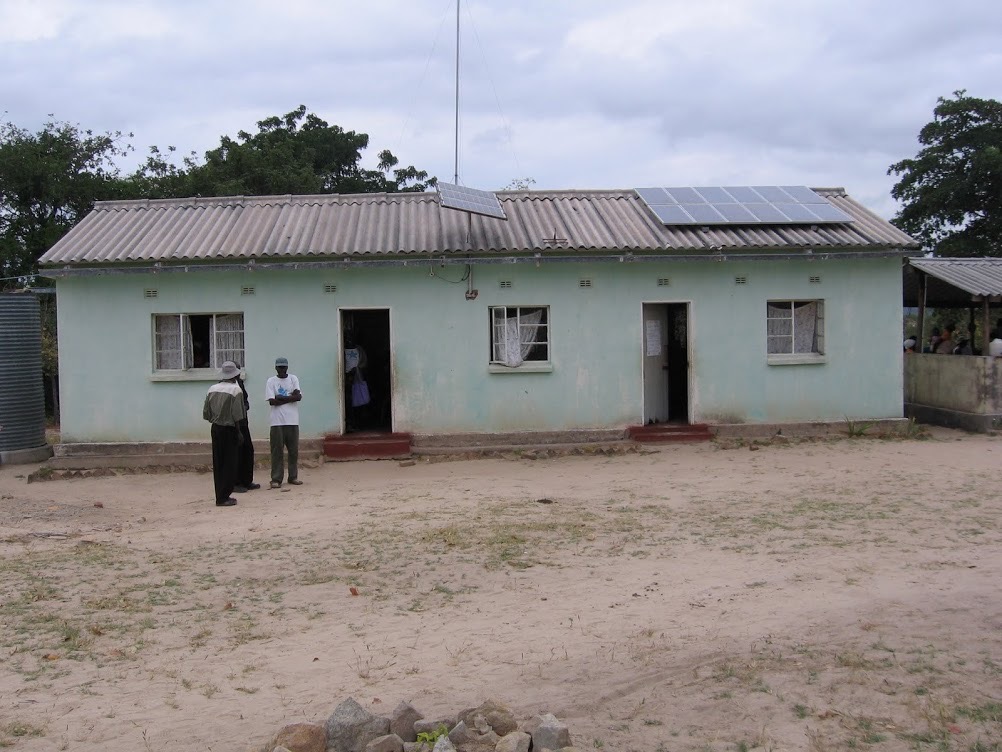 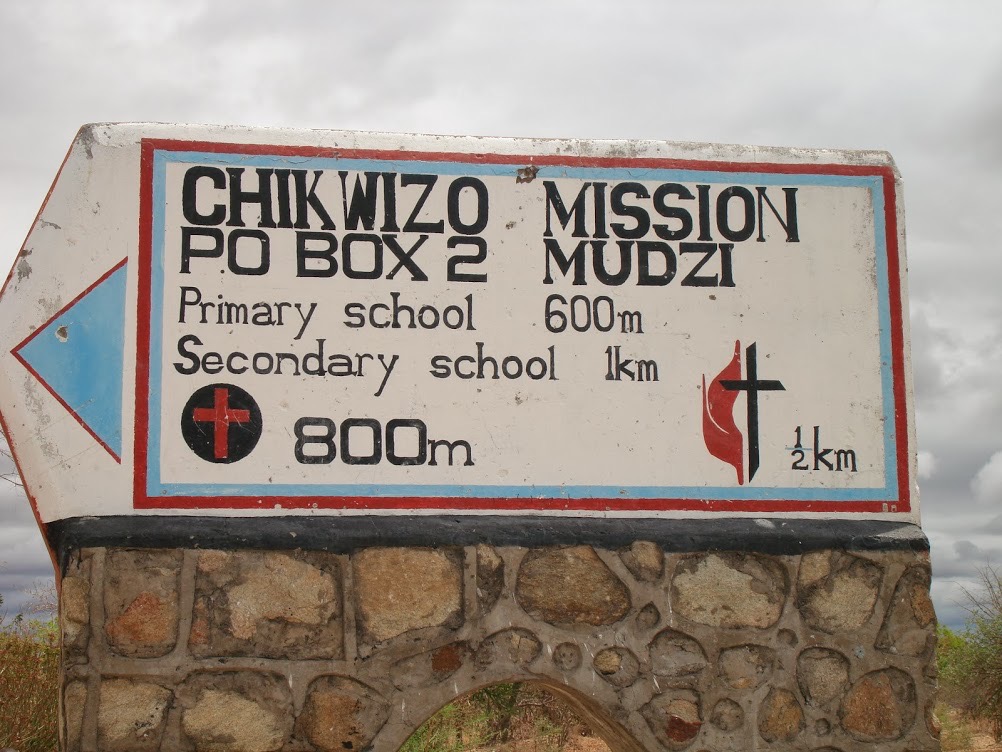 Chikwizo - the starting point
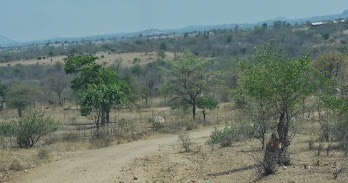 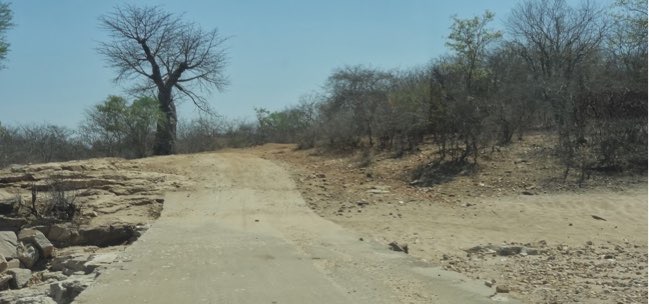 The Road to Chikwizo
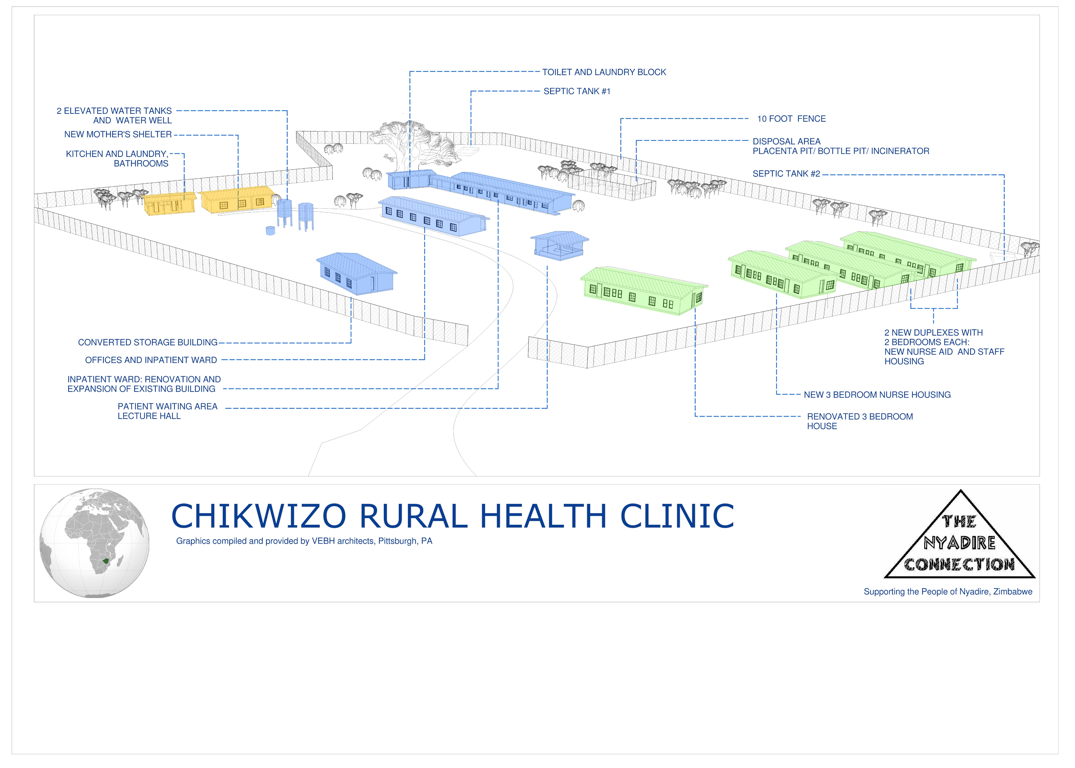 Chikwizo - the objective
Serves a rural population of > 8000; 1500 visits/month

  Maternity; HIV management; Malaria; Immunizations; Infectious disease; Tuberculosis, First Aid 

  Ministry of Health Design ; Staffing is 2 Nurses, 2 Nurse Aids; 1 Groundsman
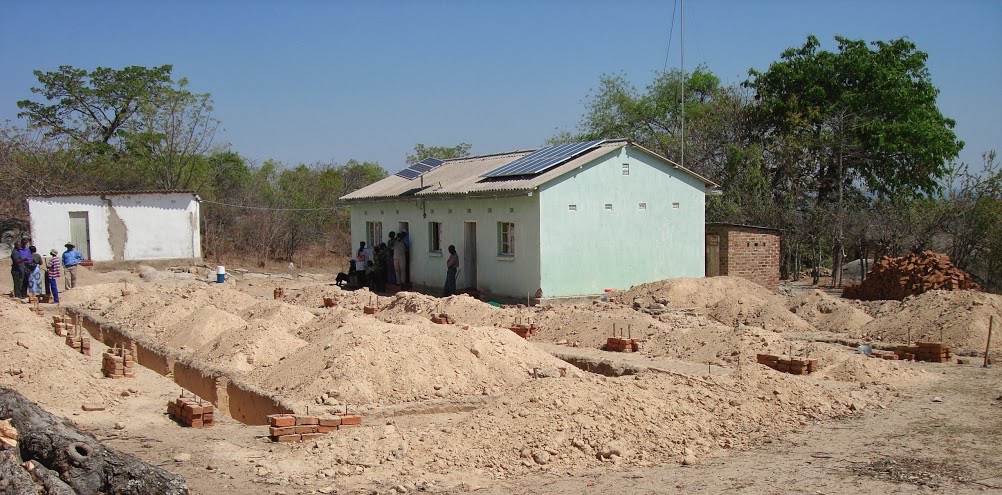 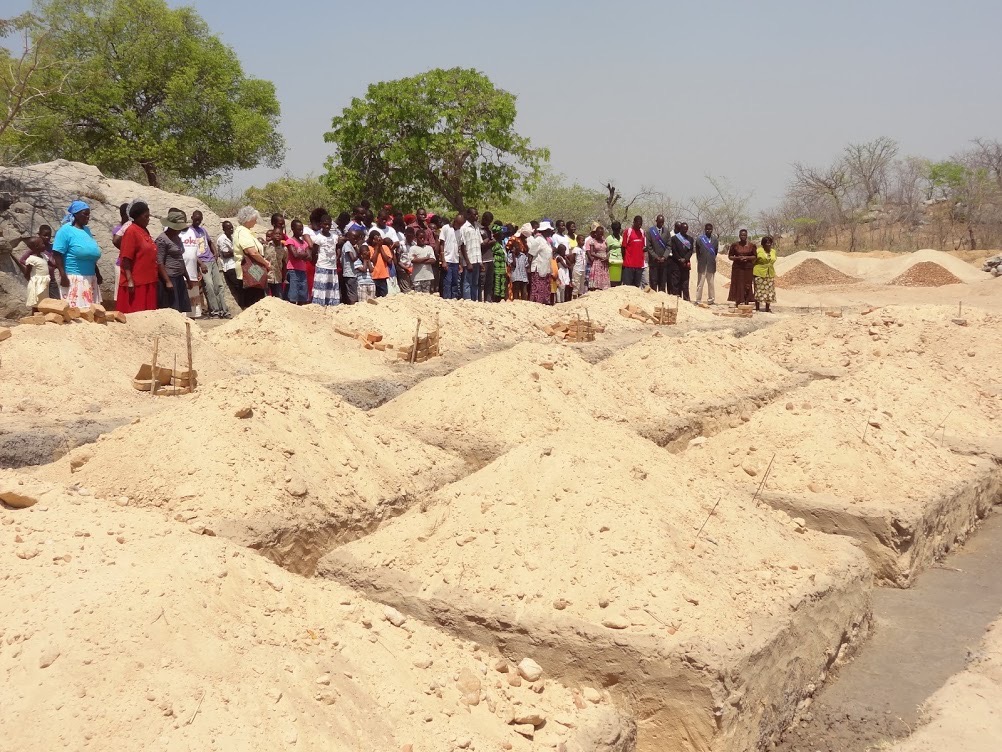 Getting Started & Building with Prayers    
Oct 2013
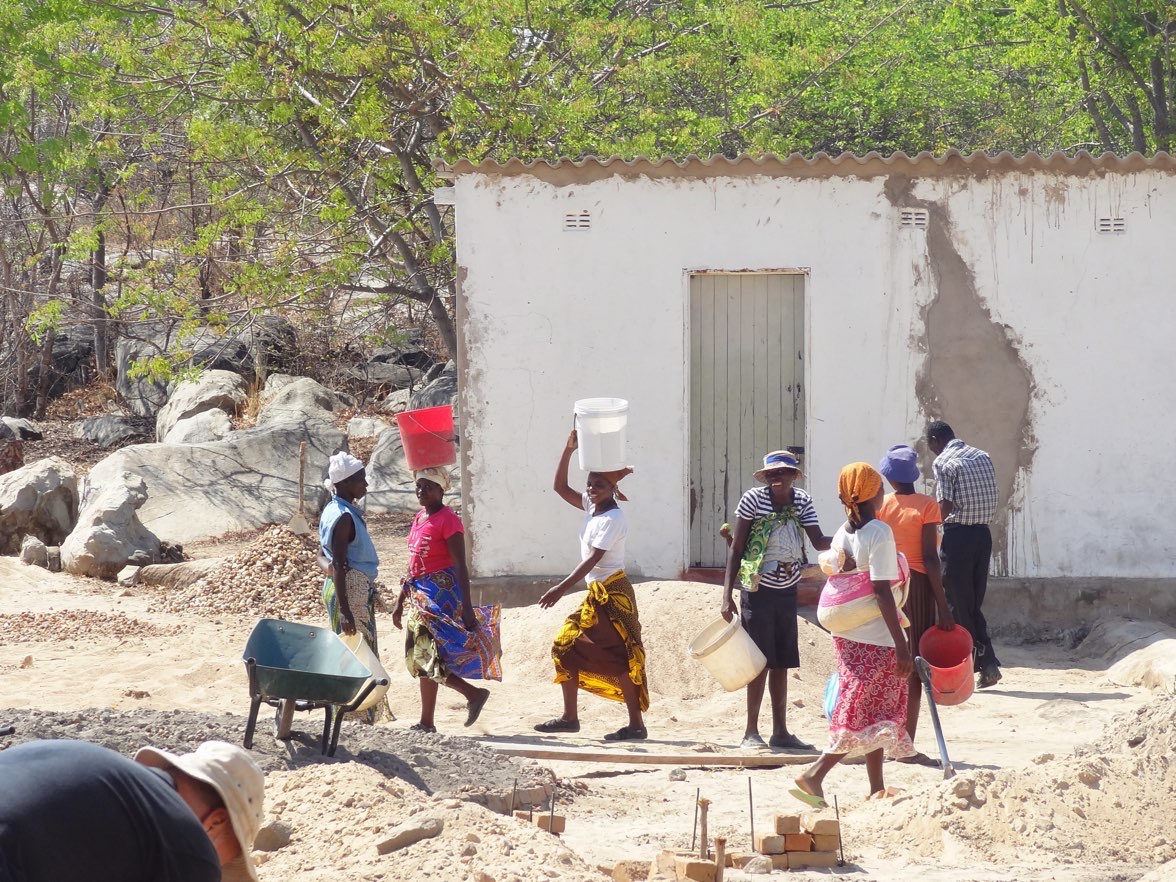 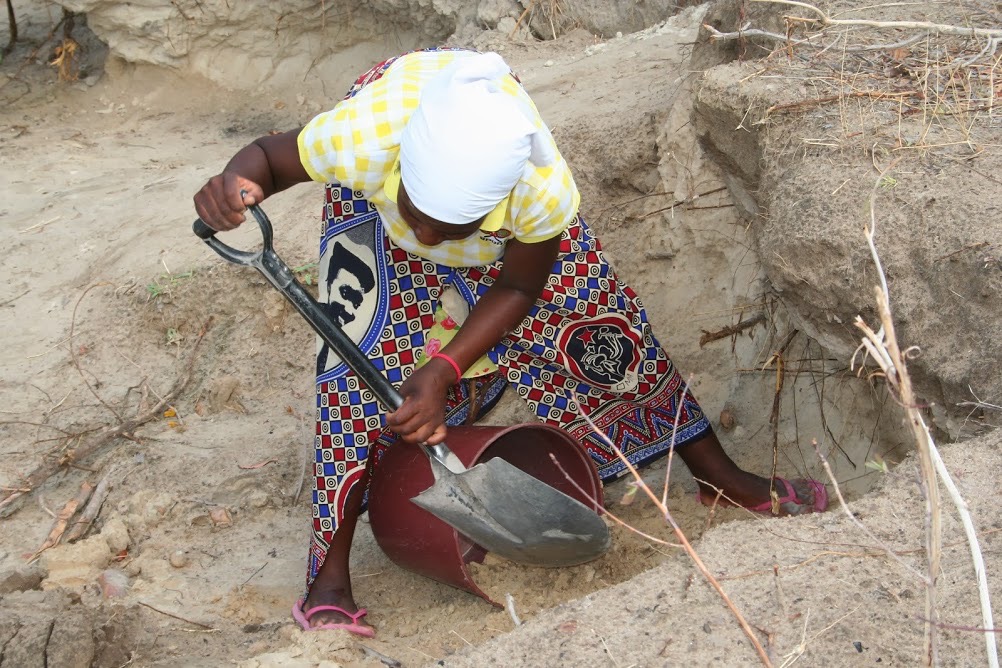 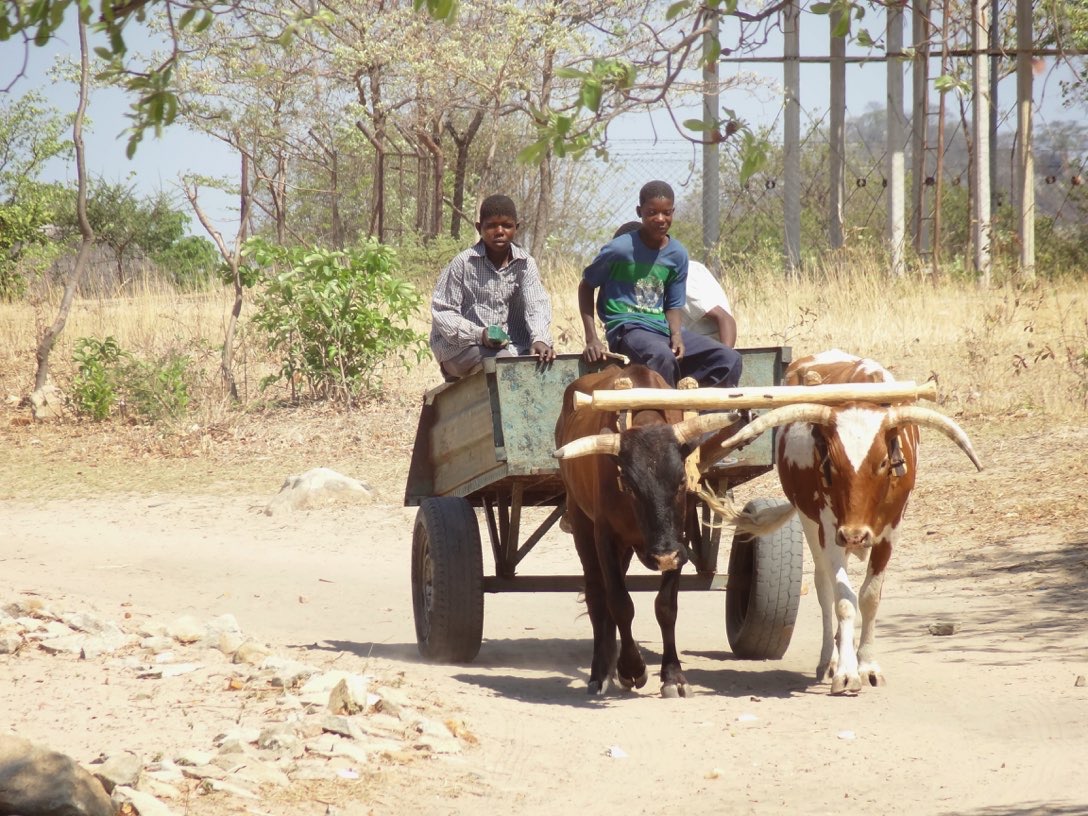 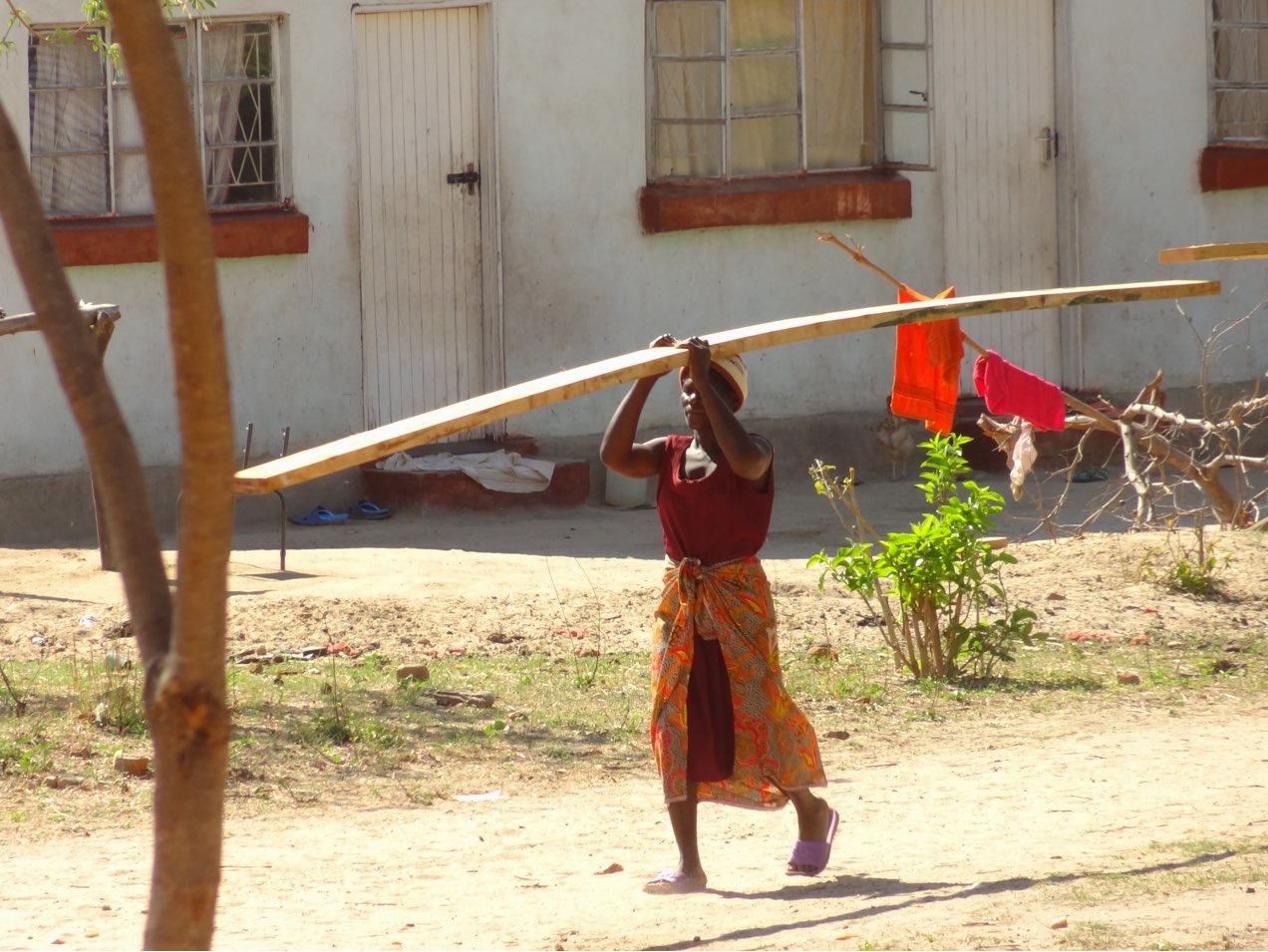 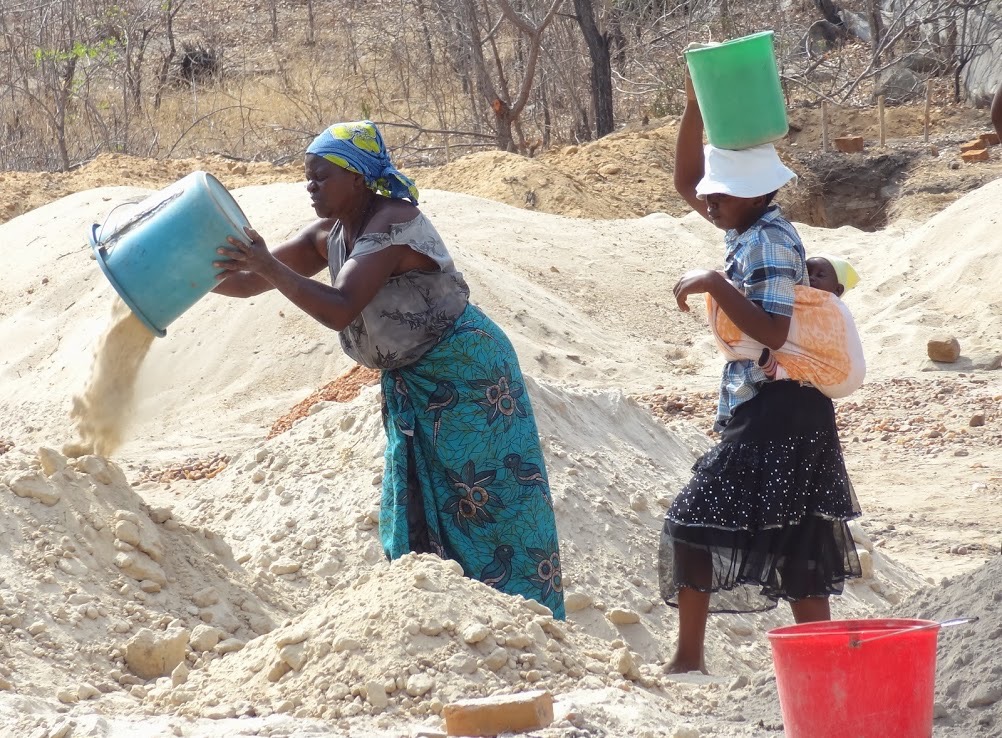 Baby
Bricks, Bricks, and MORE BRICKS!

Each community makes all the bricks 
required for construction.  Sand & gravel are hand
carried from a riverbed.  Bricks are made 3 at a time 
and baked in the sun.
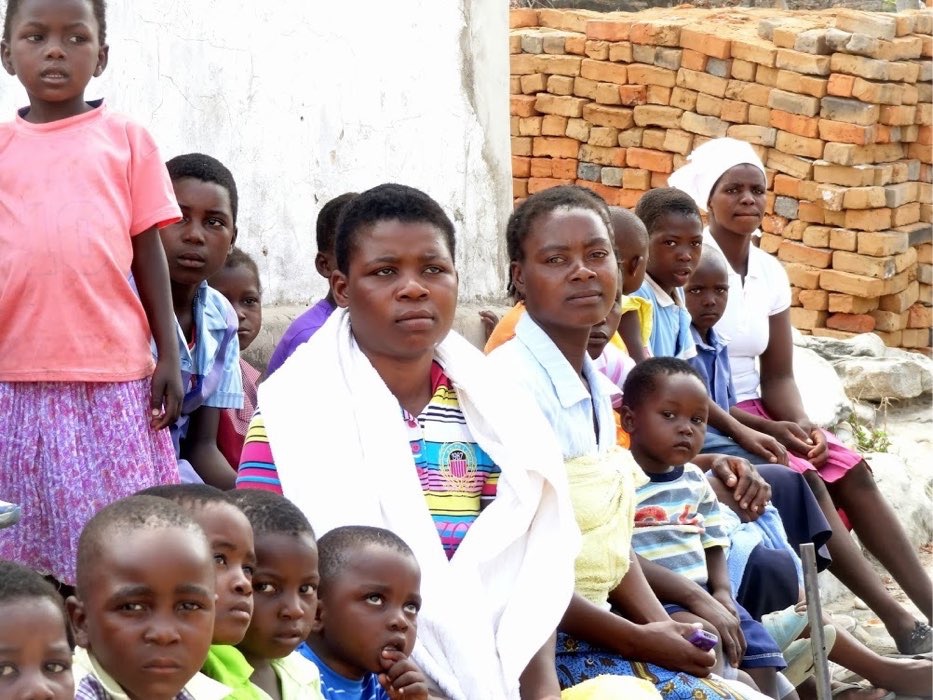 Throughout Construction ~ 
Continued Immunizations & Medical Care
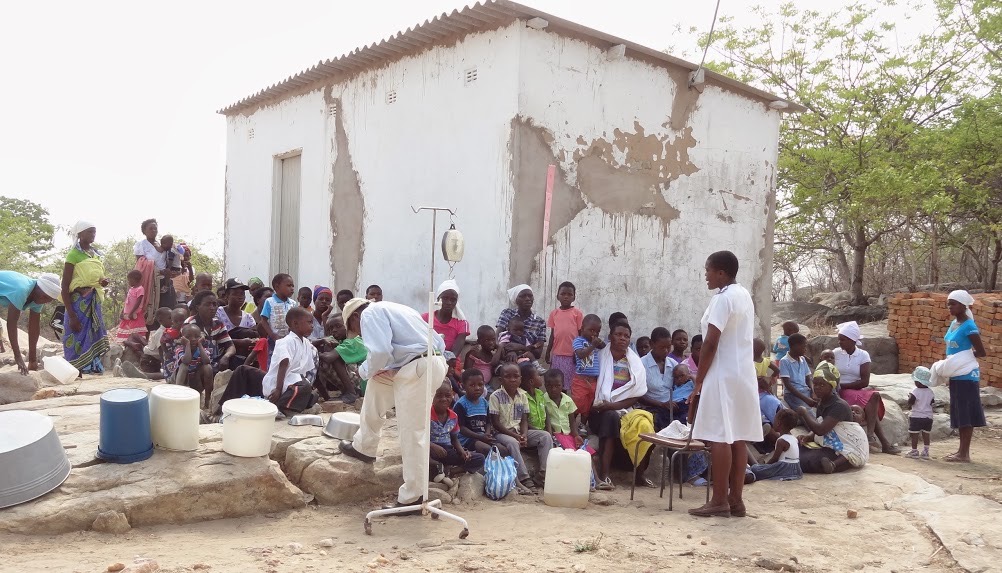 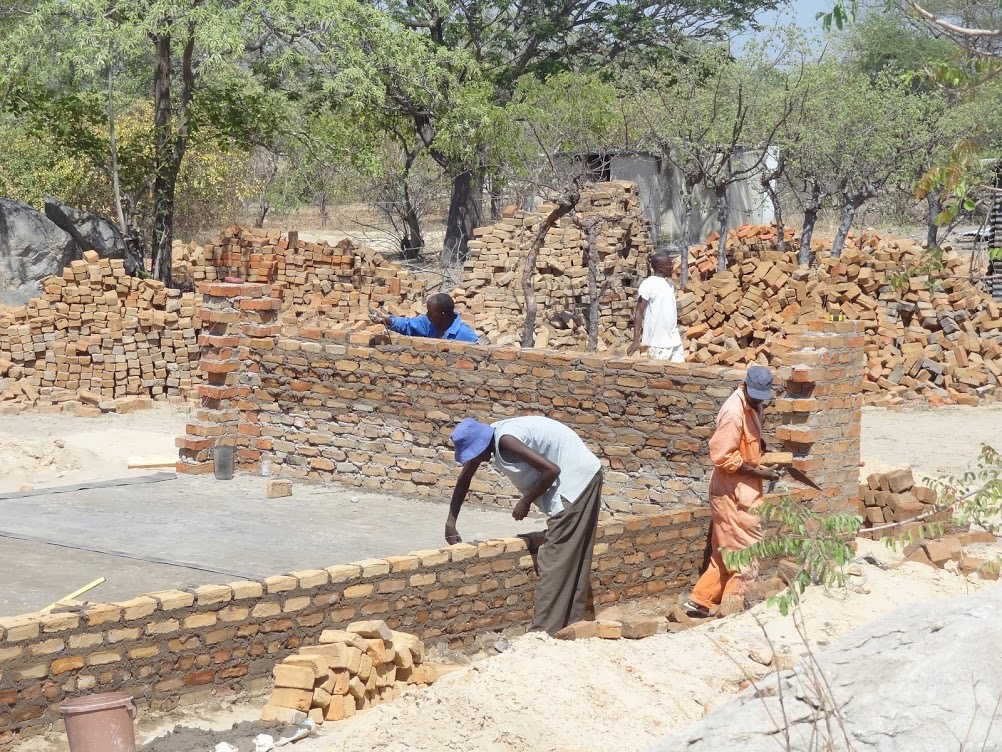 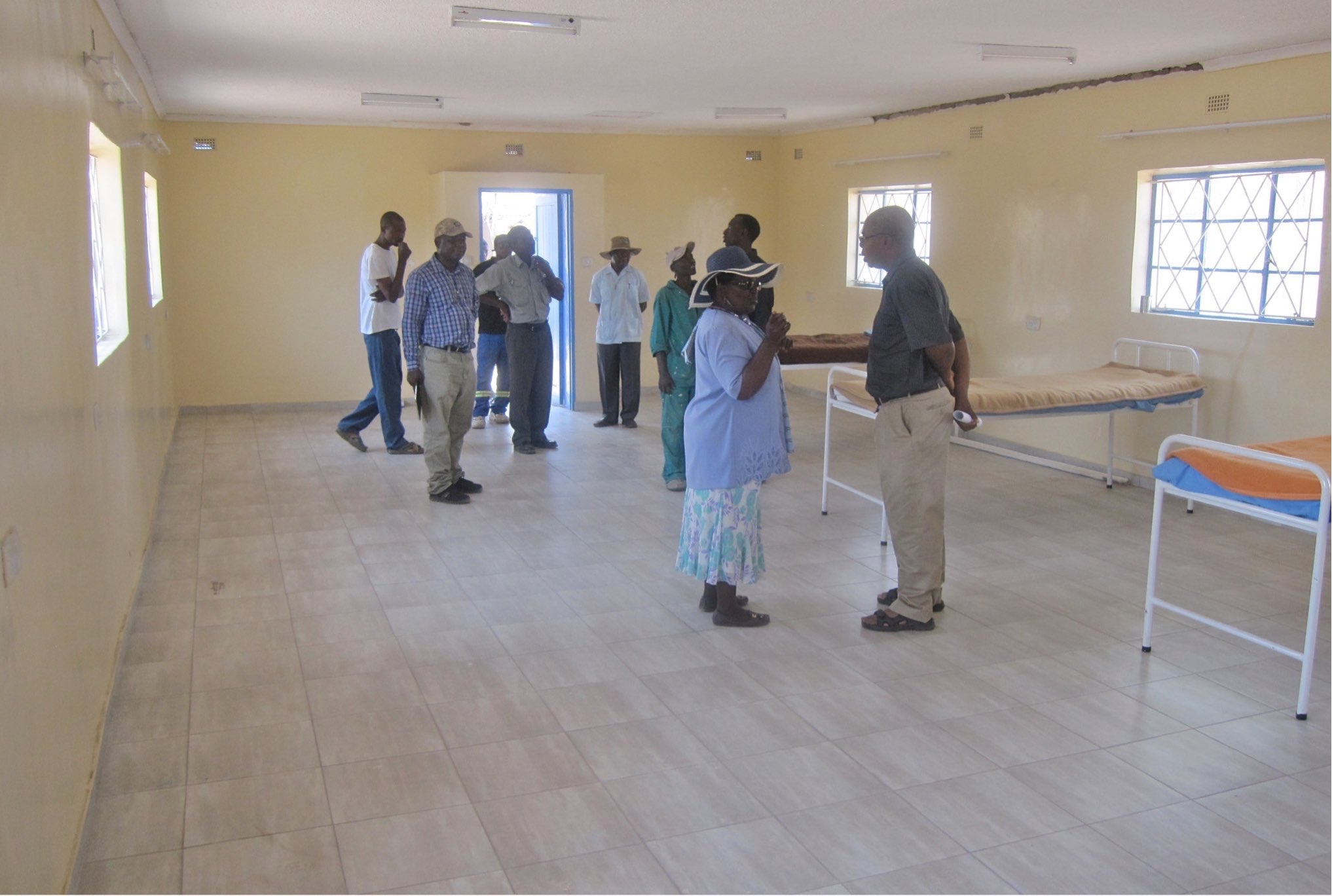 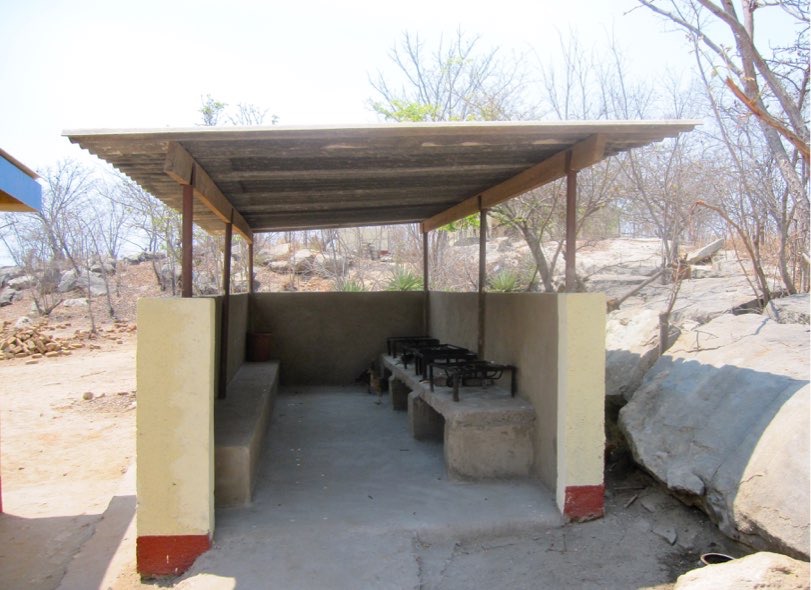 Waiting Mother’s Lodging
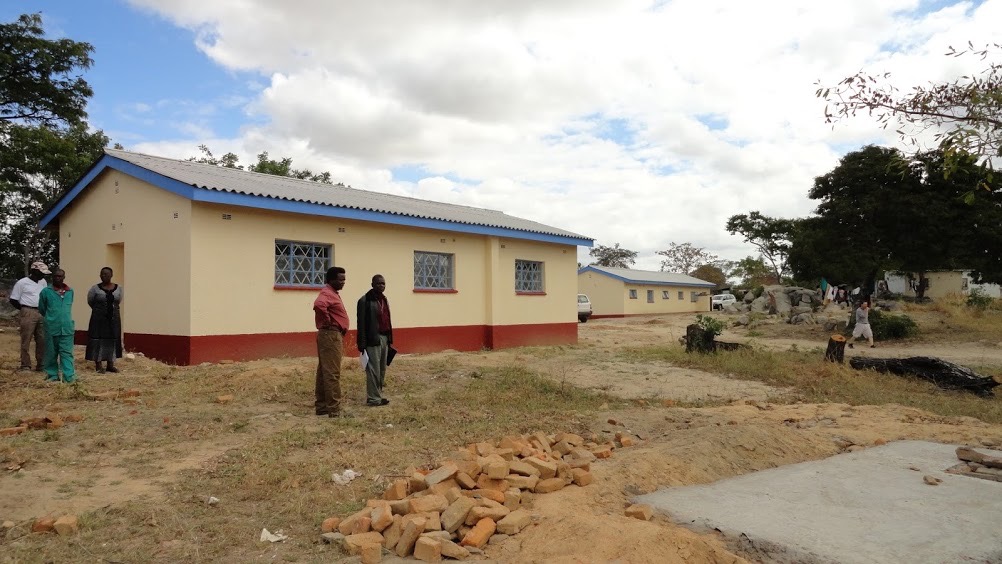 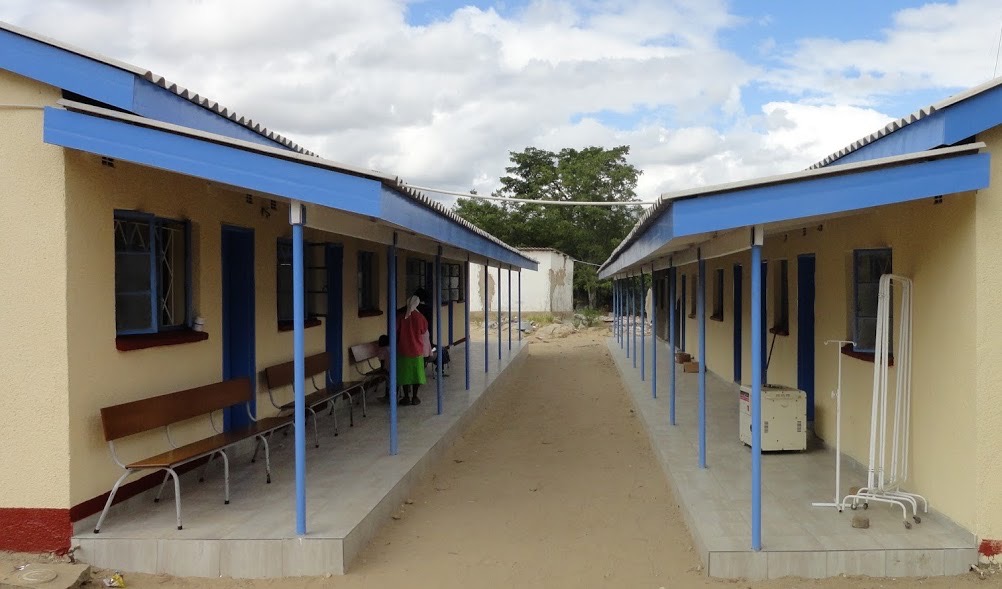 Housing
Clinic  Wards
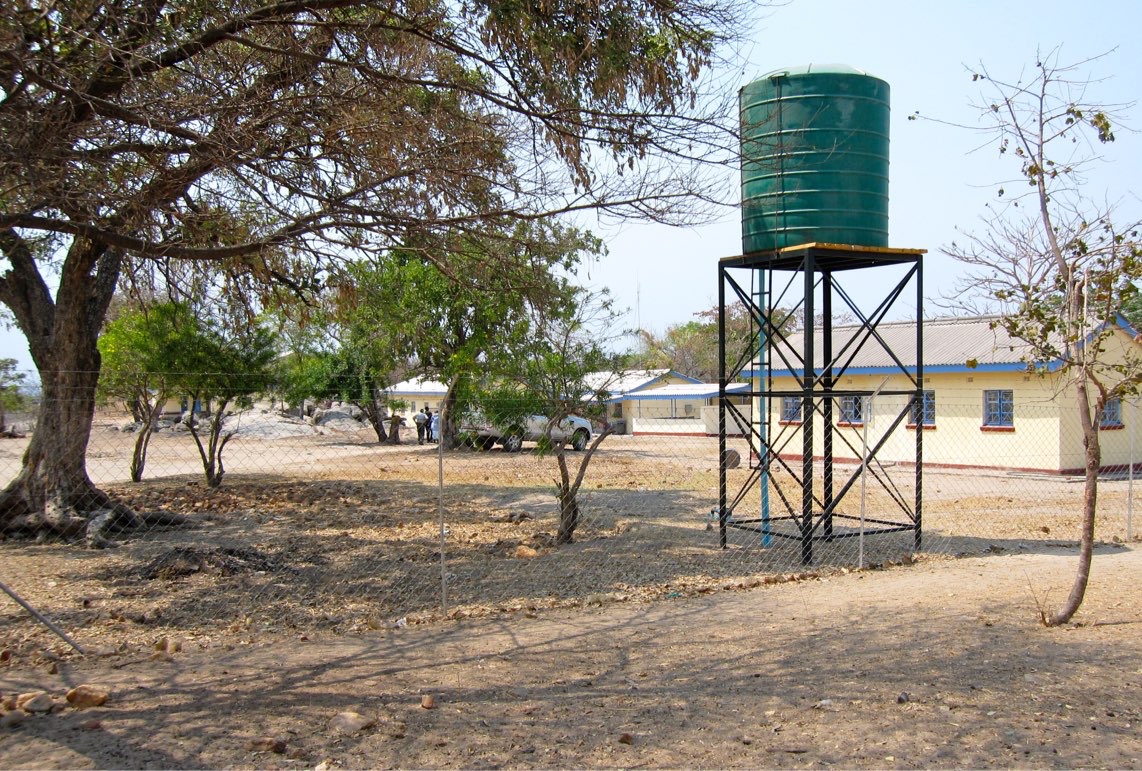 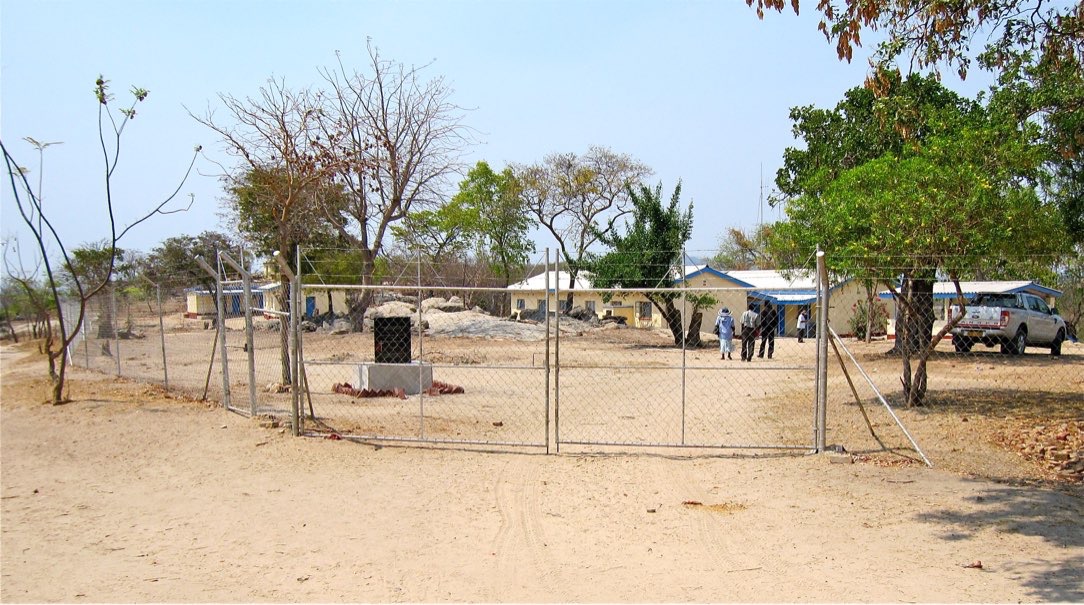 Water !
Entrance Gate
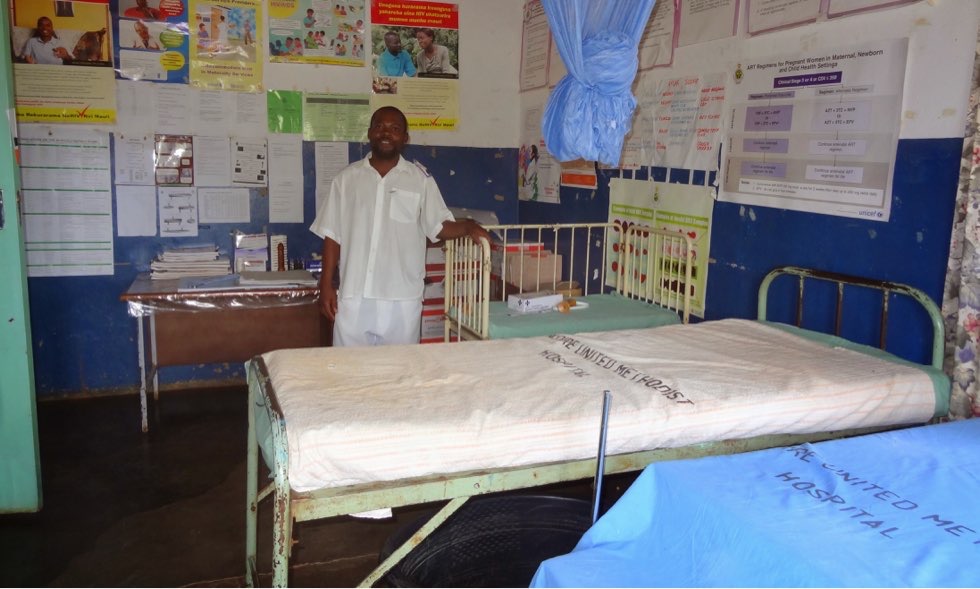 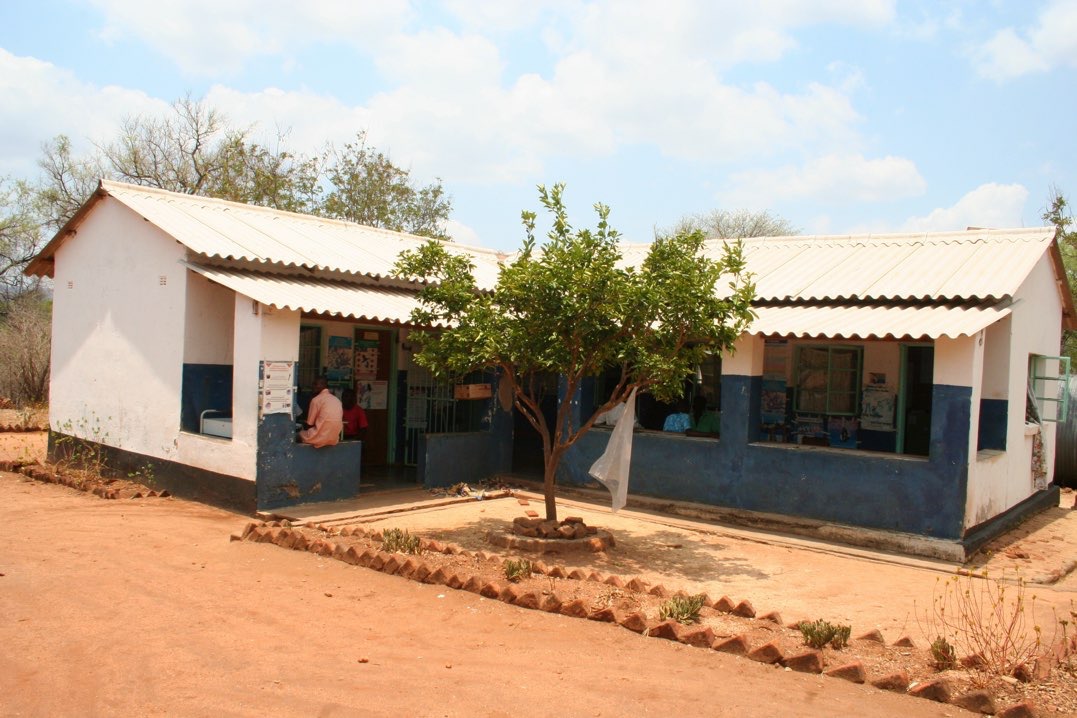 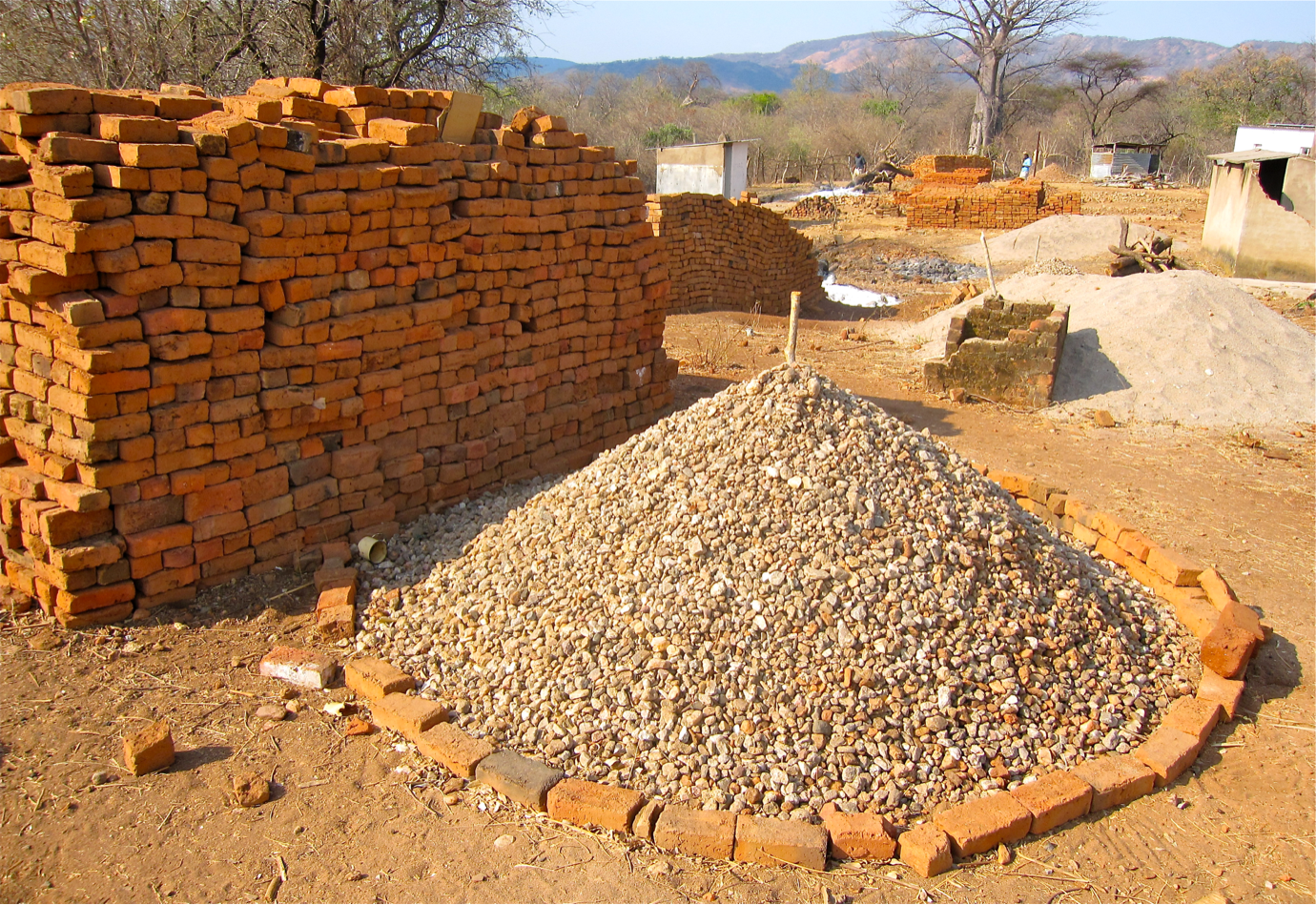 On to #2 - Nyahuku !
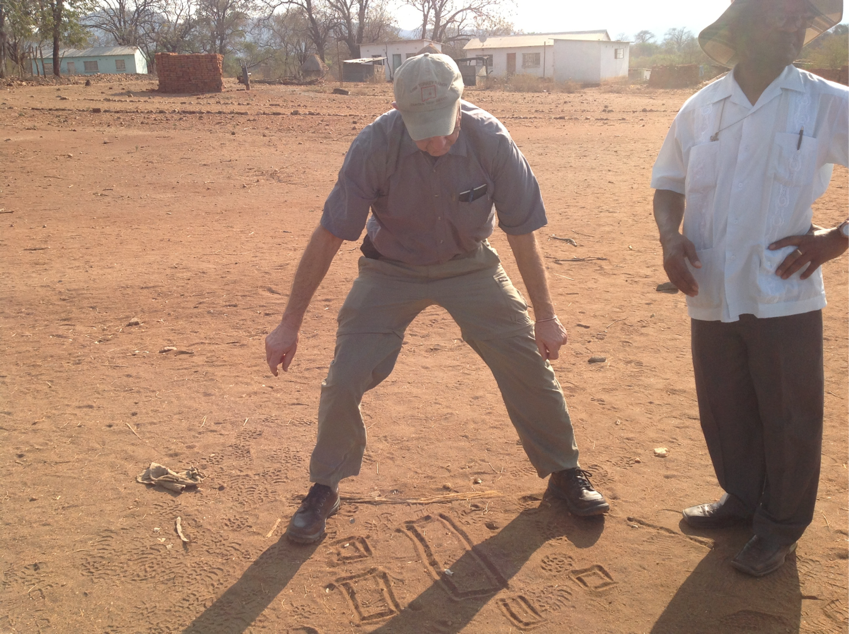 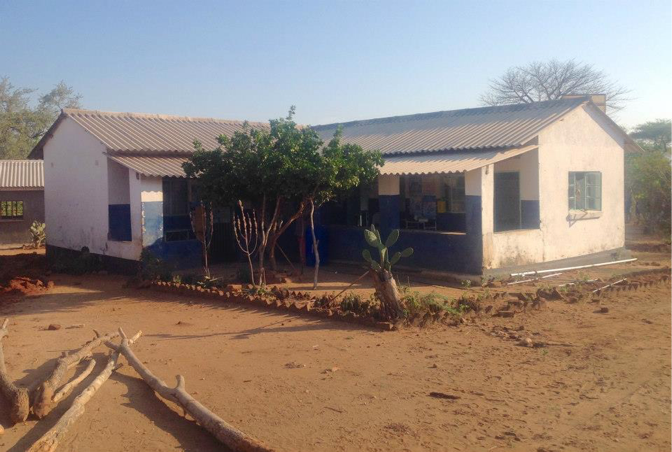 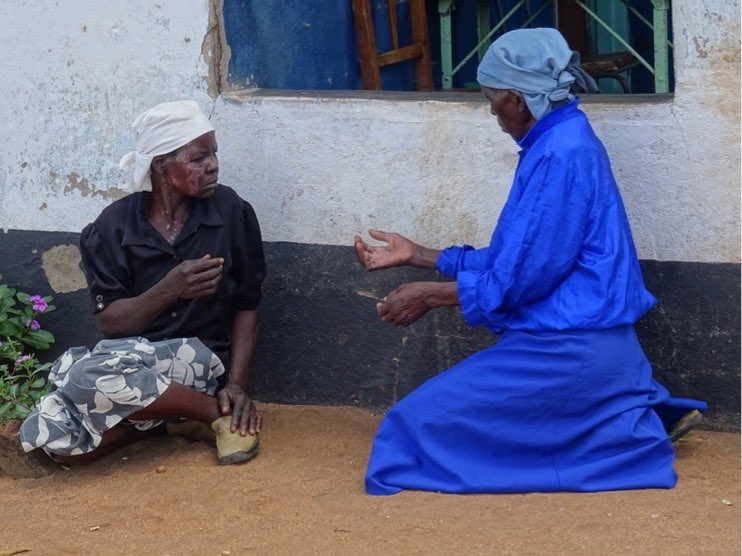 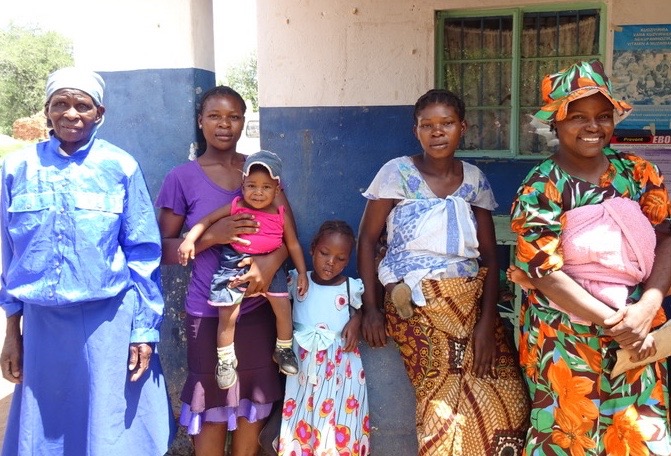 #2 - NYAHUKU

$309,000
Groundbreaking - March 2015
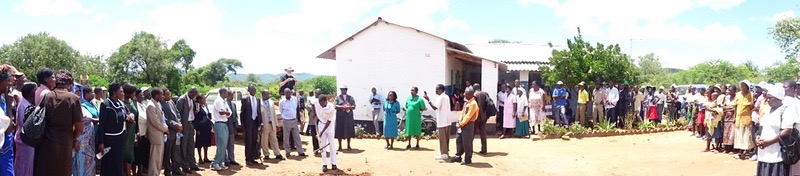 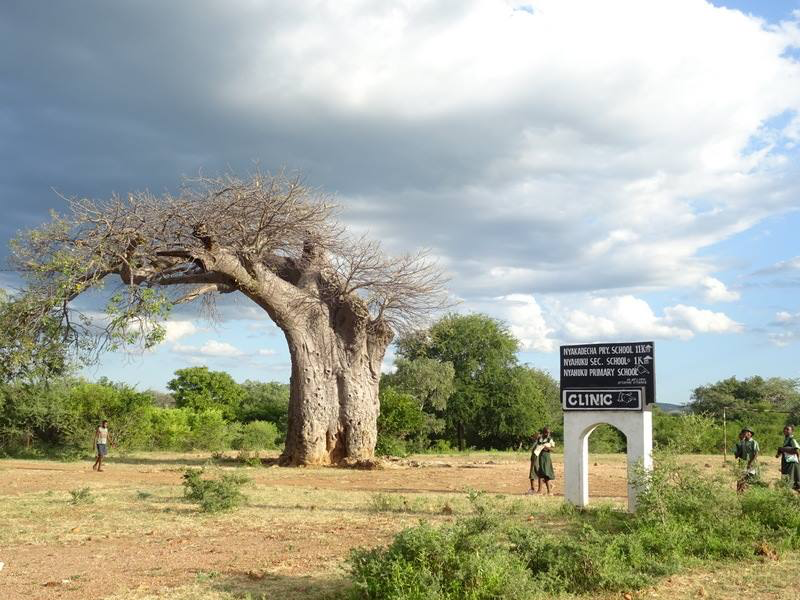 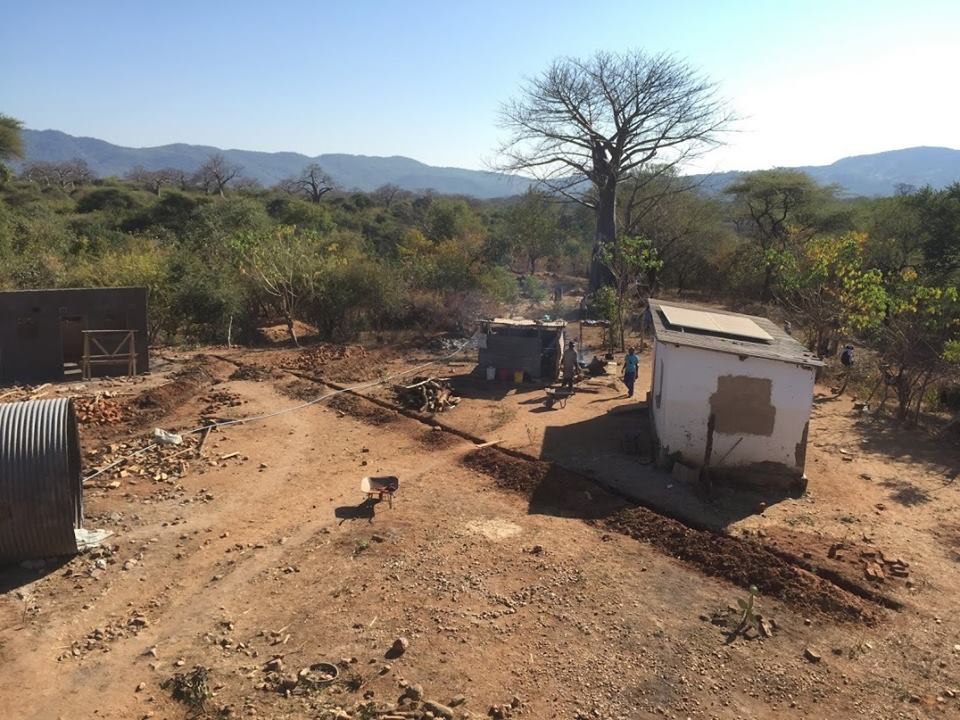 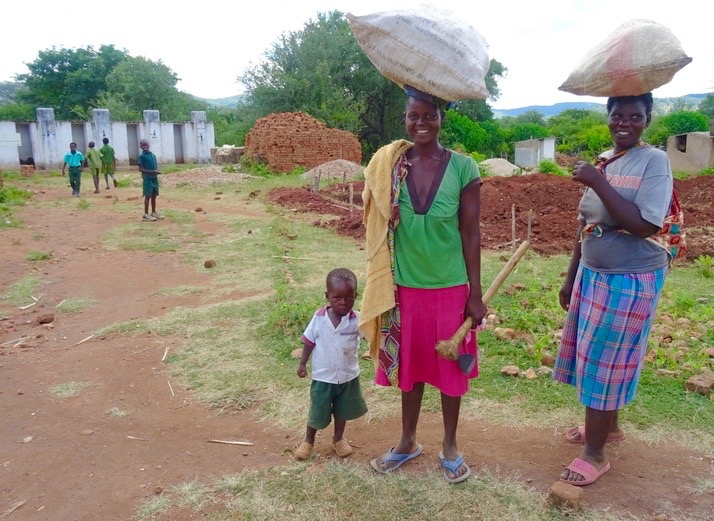 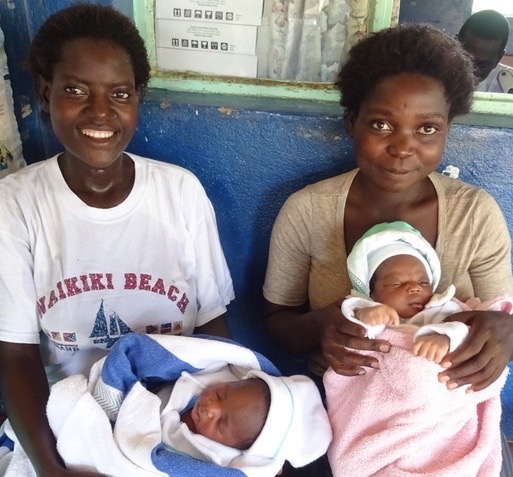 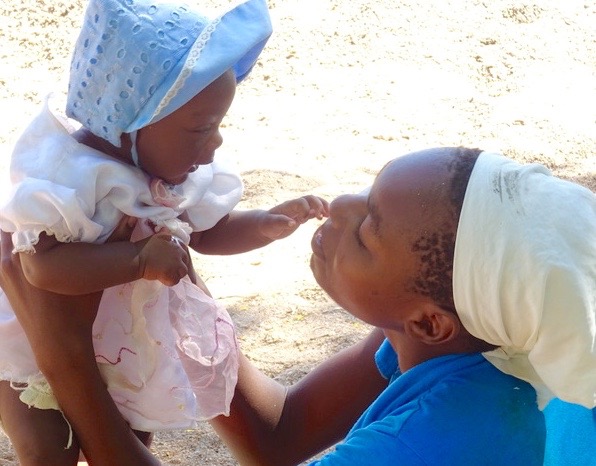 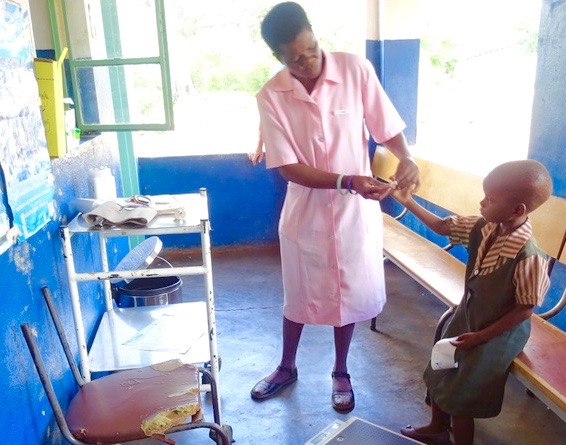 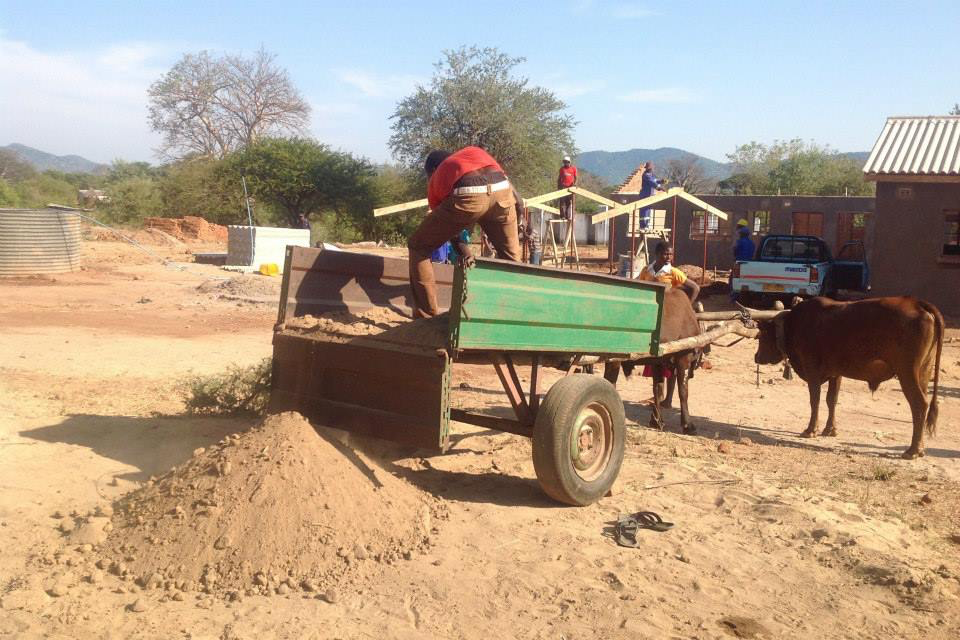 Sand Delivery
The First Borehole….
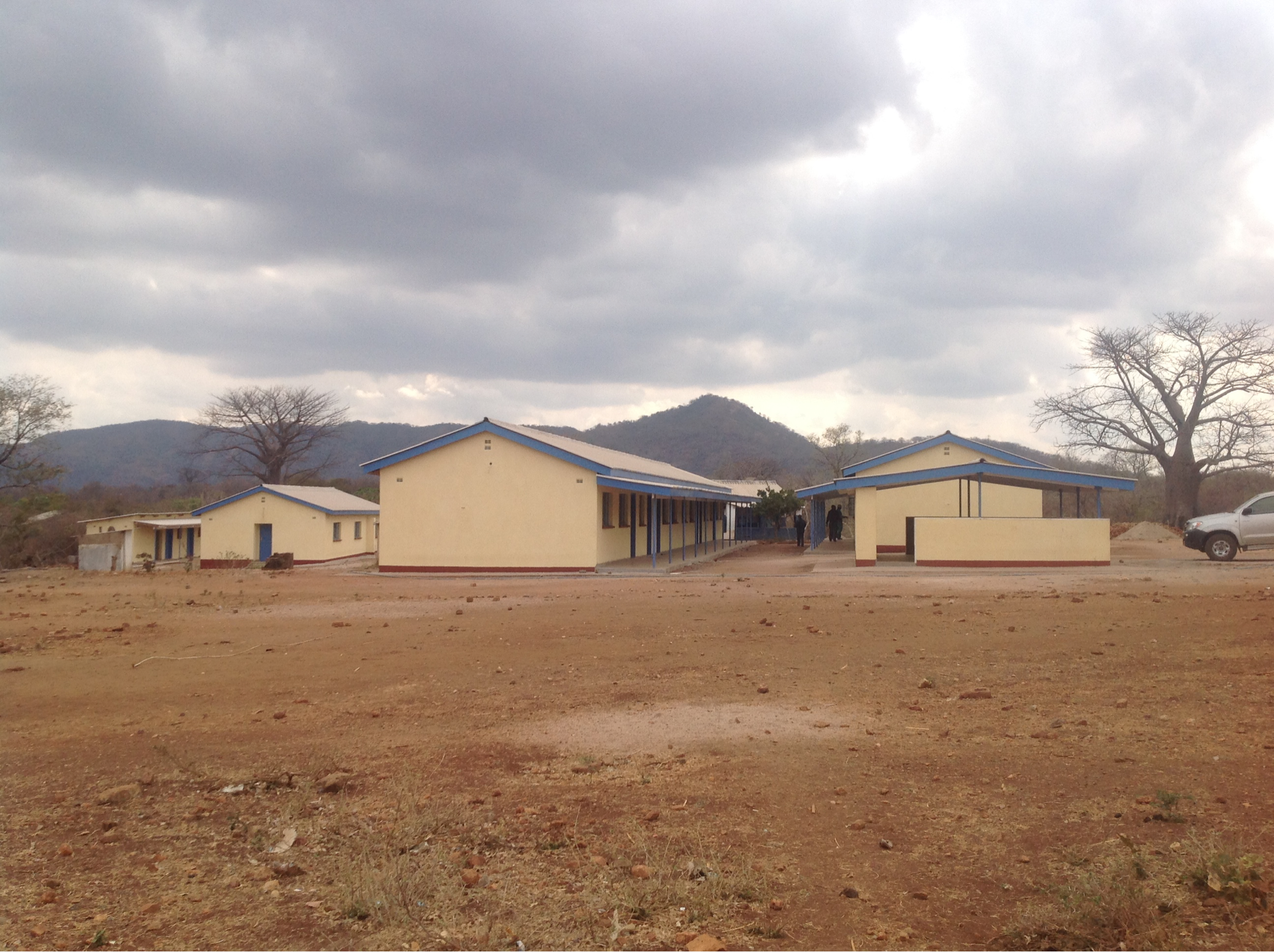 Nyahuku Clinic  
October 2015
#3 
Dendera Clinic
to be complete
July, 2017
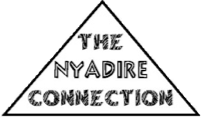 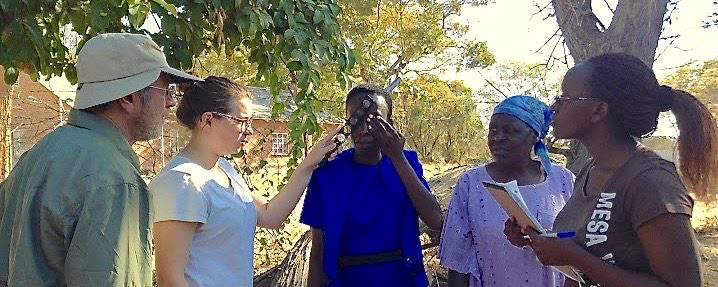 Programs
Health
Vision
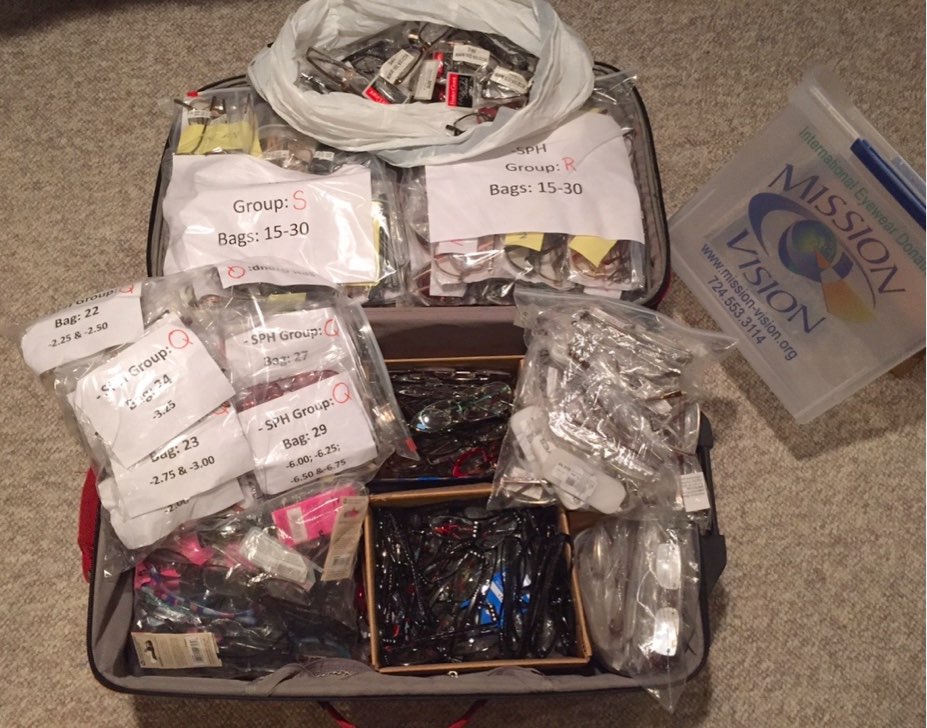 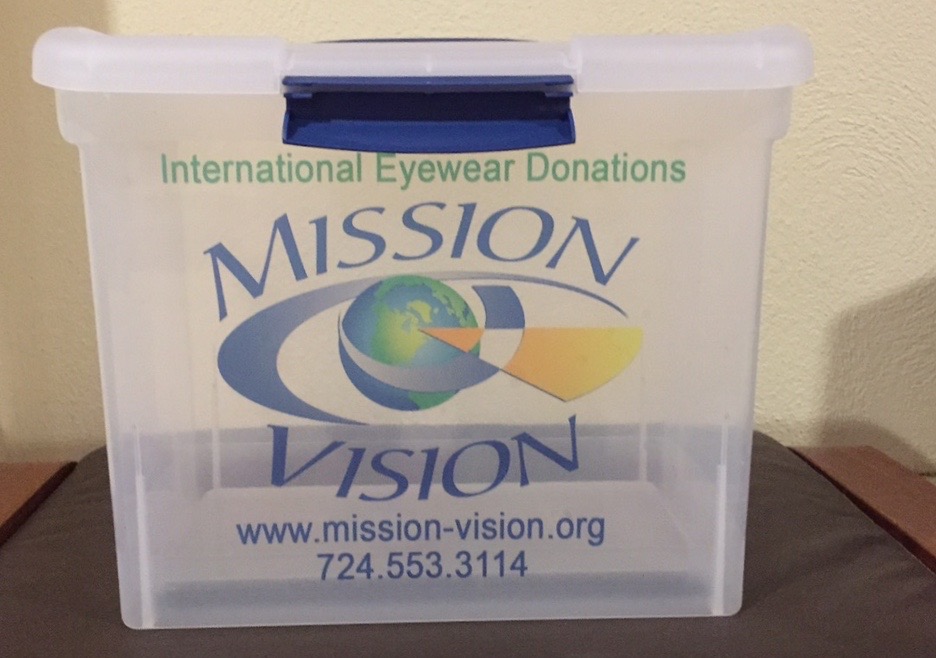 As of 2016 ~ 
800 people with eyeglasses  
“Things suddenly look so Bright!”
“I can read my Bible now”
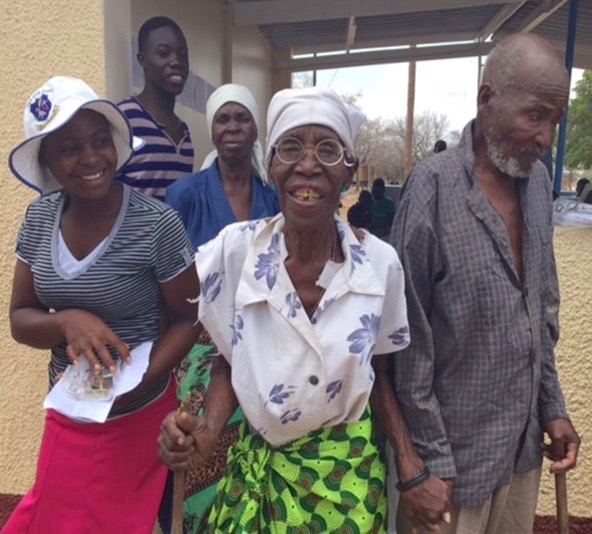 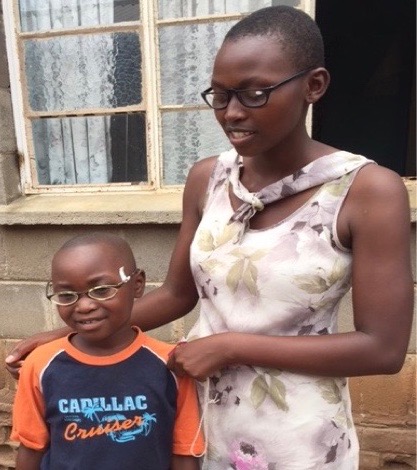 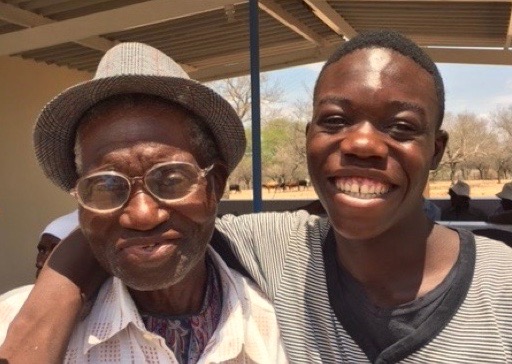 “Bandera” - Age 83 
380% Improved Vision
“Grace” - Age 81 
2000% Improved Vision
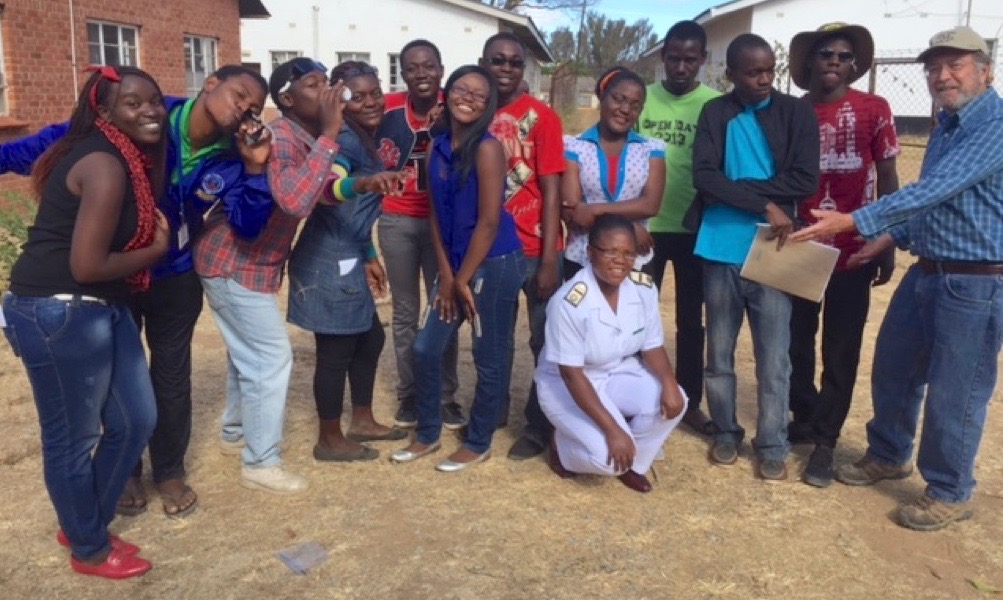 “Makarutsa” - Age 8 
367% Improved Vision
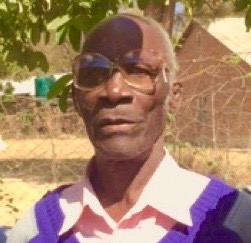 “Zunze” - Age 97 
217% Improved Vision
Don Ziegler with the Vision Team in 2016
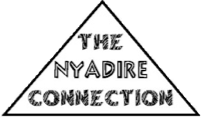 Programs
Orphans
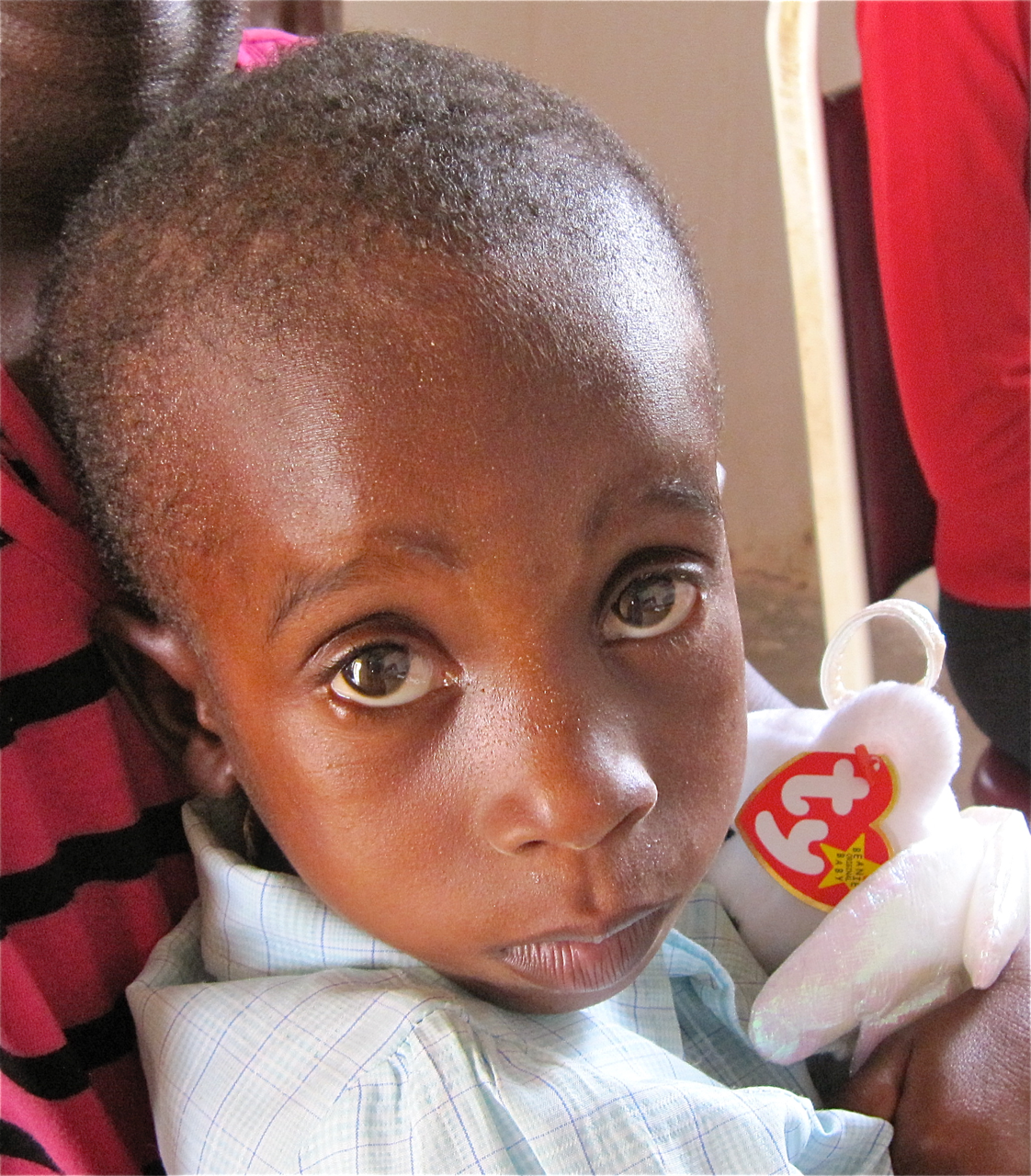 Home of Hope

17 children live together as a family (2016)

Sponsorships make it possible!

Sponsors - a very personal, enabling, and important connection for each child
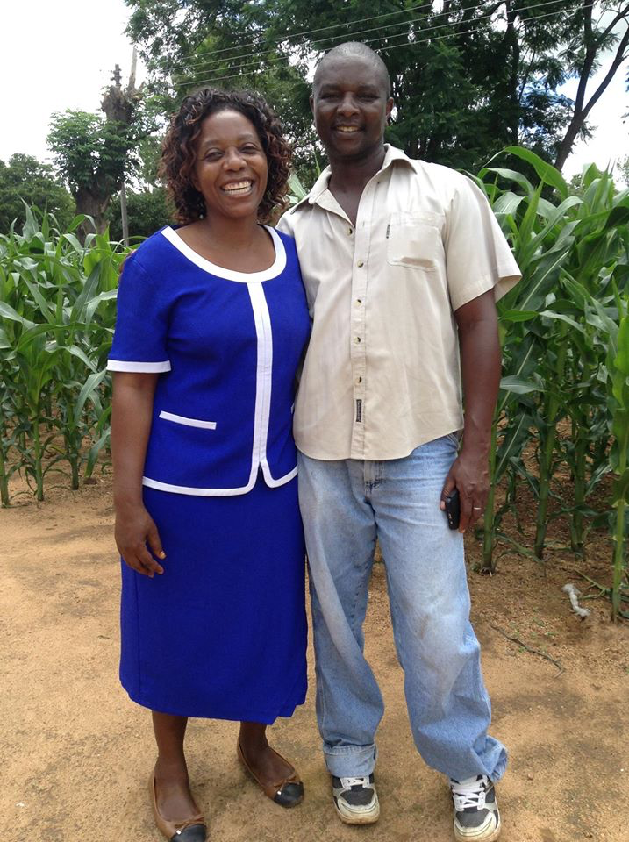 HOH Administrator  
Emmanuel Chiimba  
 & 
wife Catherine
“Tatenda”
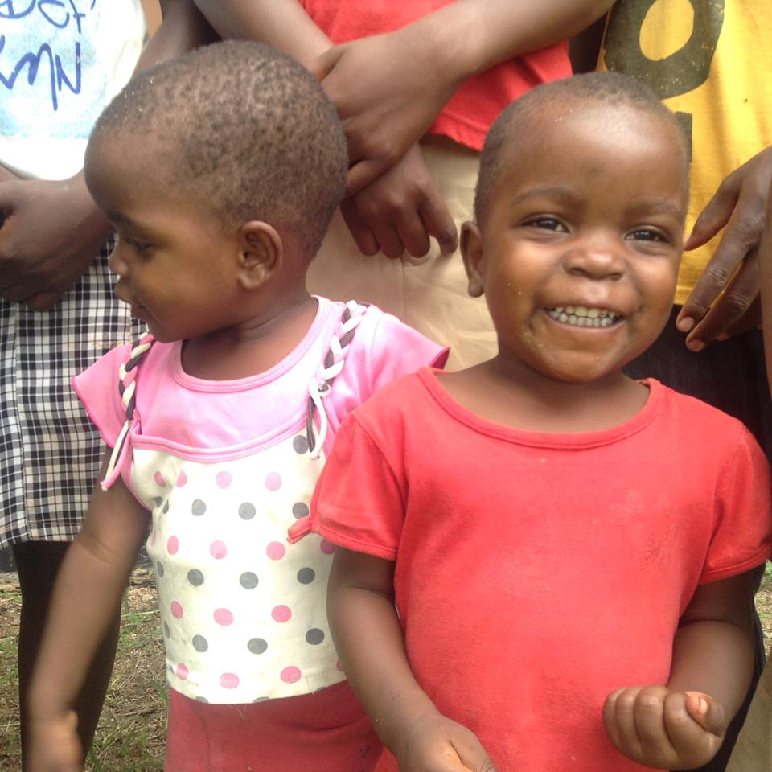 Dorcus & Dorothy
The Kids
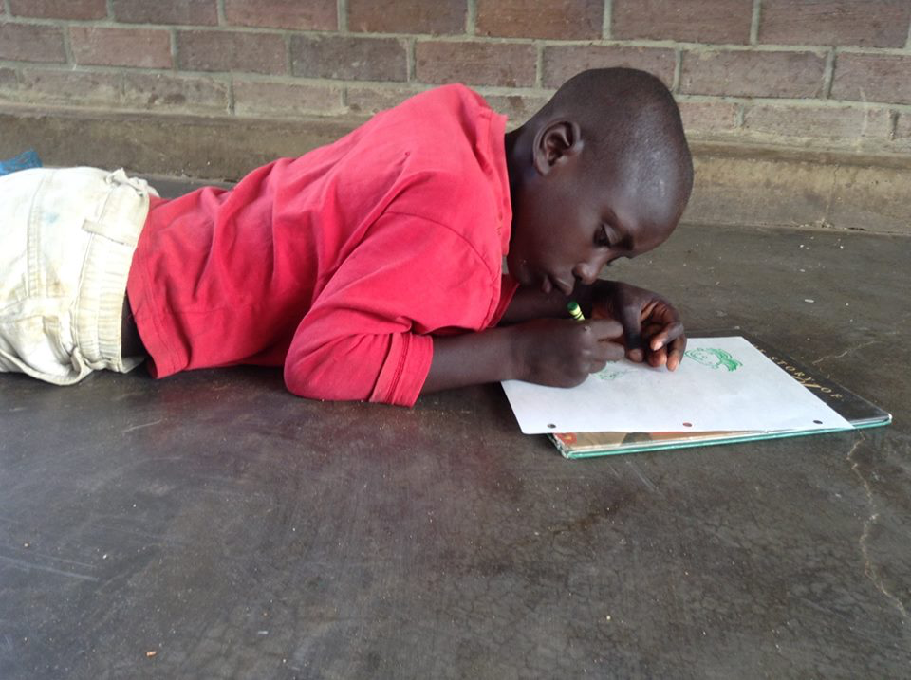 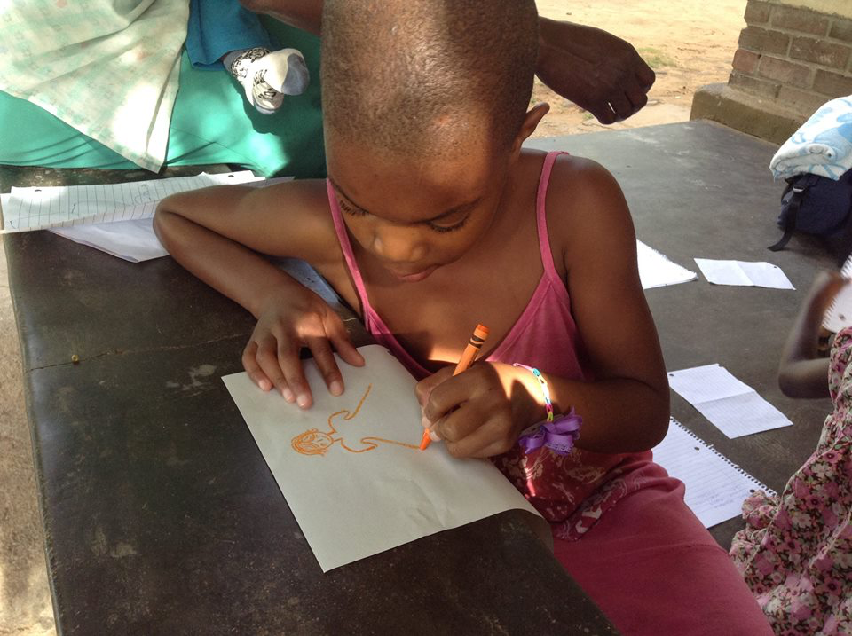 Tanatswa
Nyasha
The New Home of Hope  
  
2 wings each with 5 BR’s
2 mothers & 8-12 children/wing  

MUCH PROPERTY
for Farming!
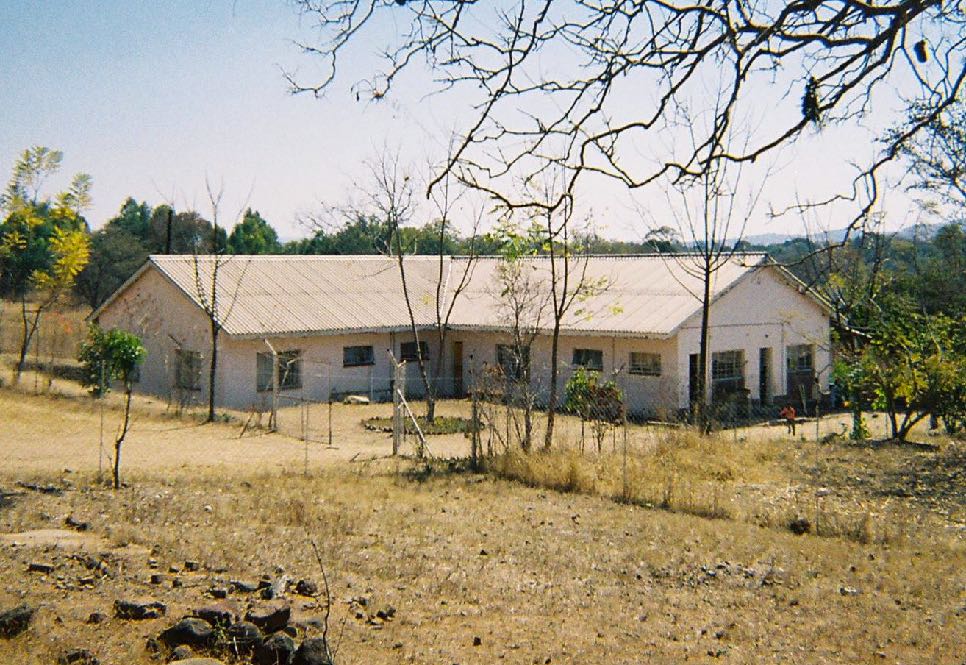 Current Home of Hope
17 Children
Move should happen by summer 2017
Agricultural Development - 

Could  the HOH be self-supporting??
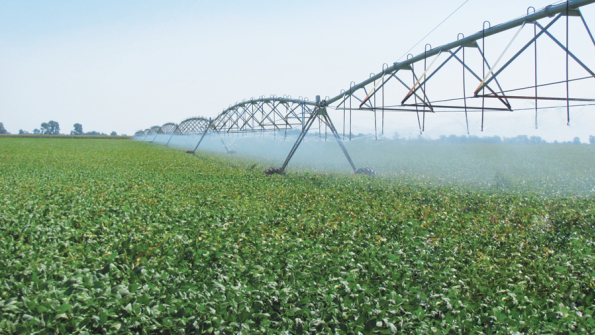 The Future ???
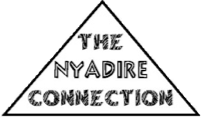 Programs
Orphans
Home of Hope Outreach
400 - 450 kids kept in School

  Sponsors provide annual school fees
   & a Backpack
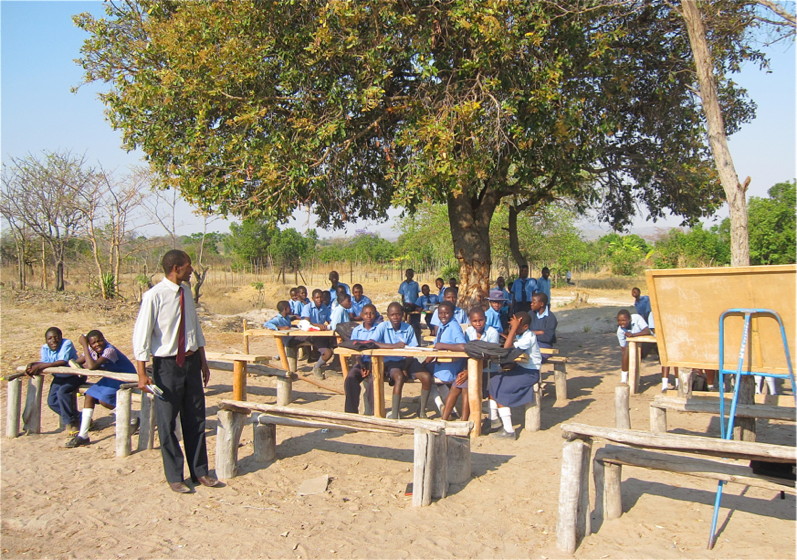 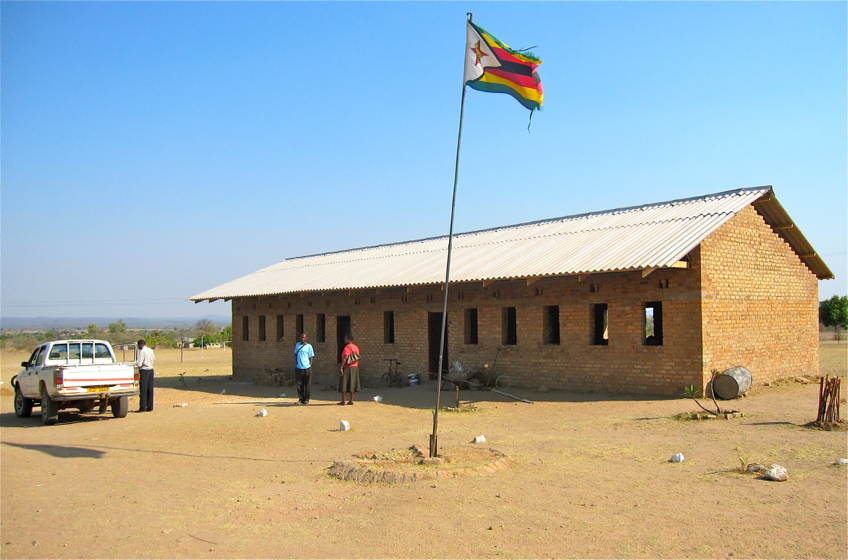 Nyamhara Secondary School
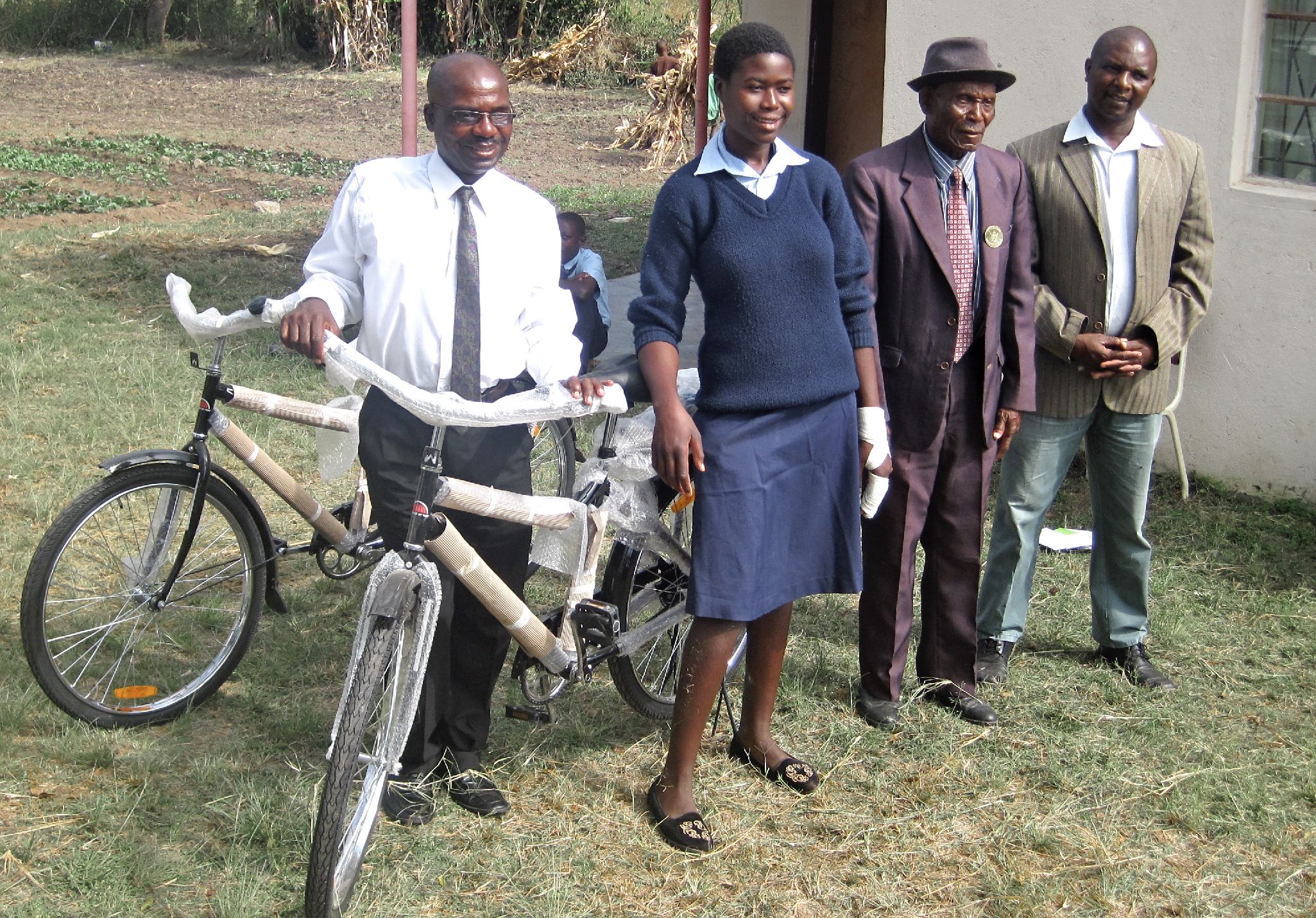 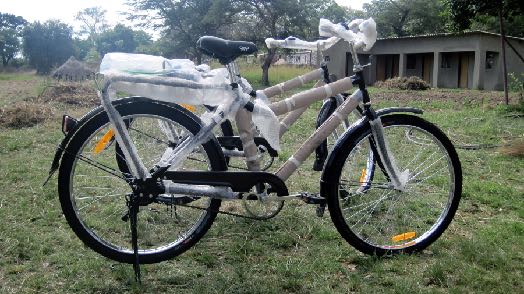 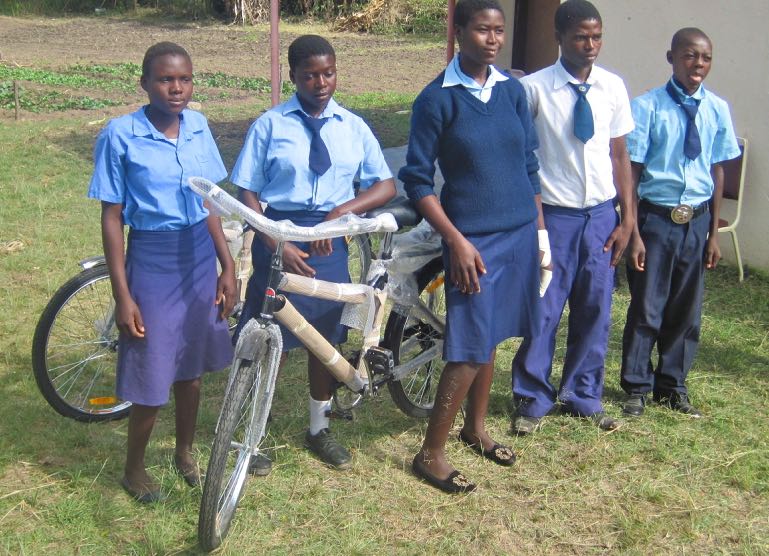 Bicycles to Nyamhara School from
  Mt. Leb UMC Network Class
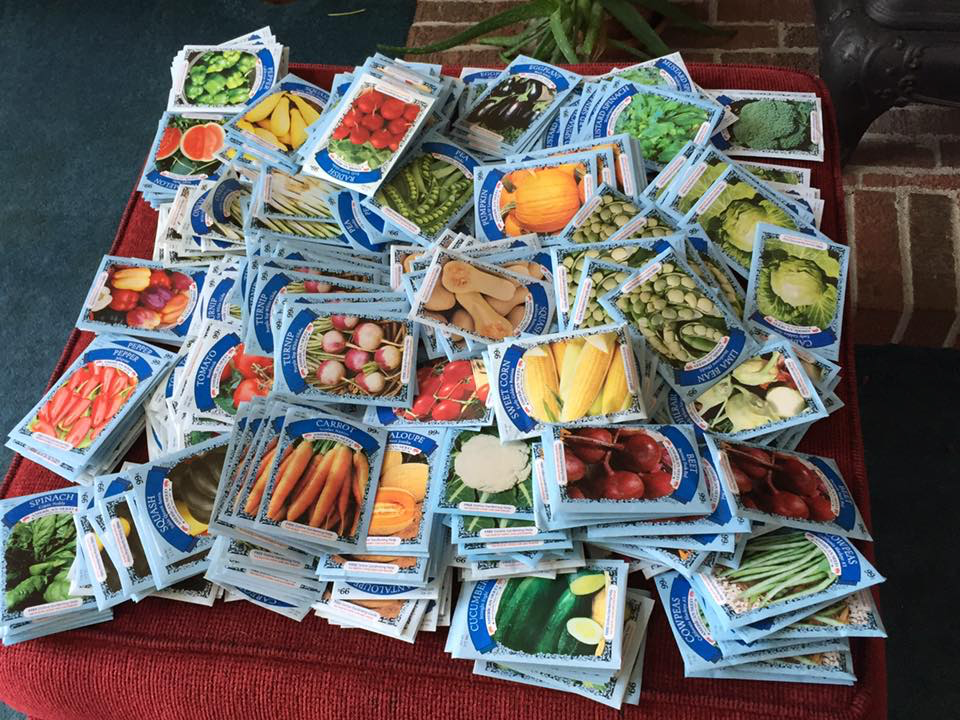 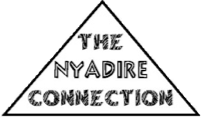 Programs
Sustainability
as of 2016 ~
25,000 packets of seeds provided
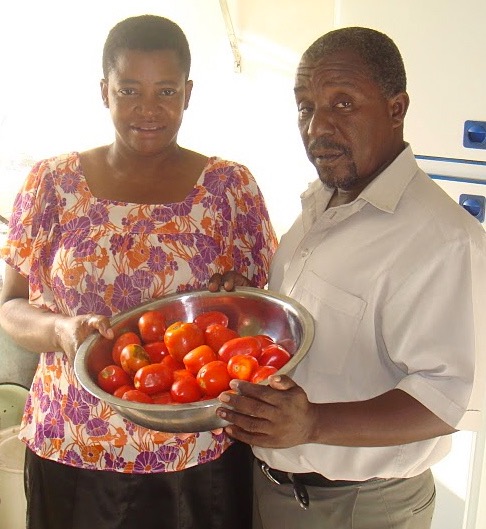 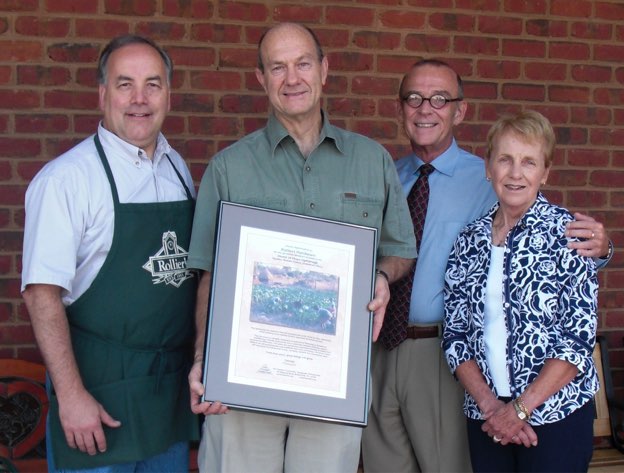 Seeds = Food
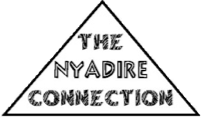 Programs
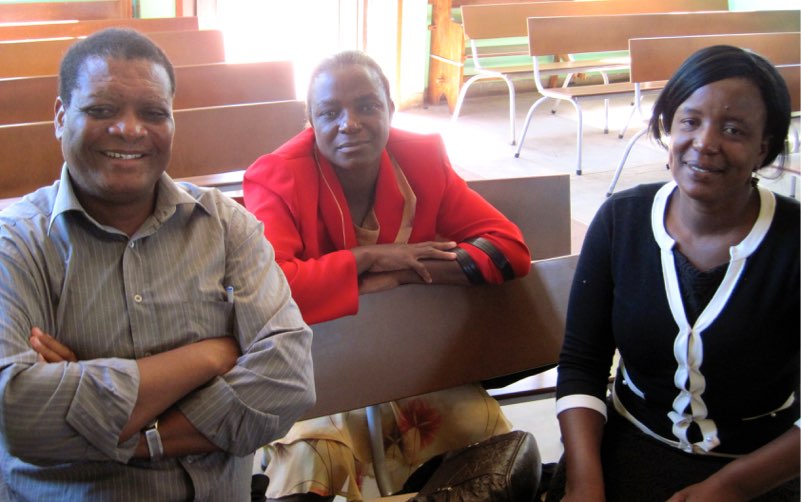 Sustainability
Micro-Loan Program
25 Loans
Program being evaluated & revised
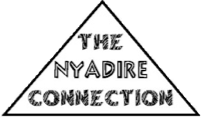 Programs
Education
O-Level Textbooks / Exams
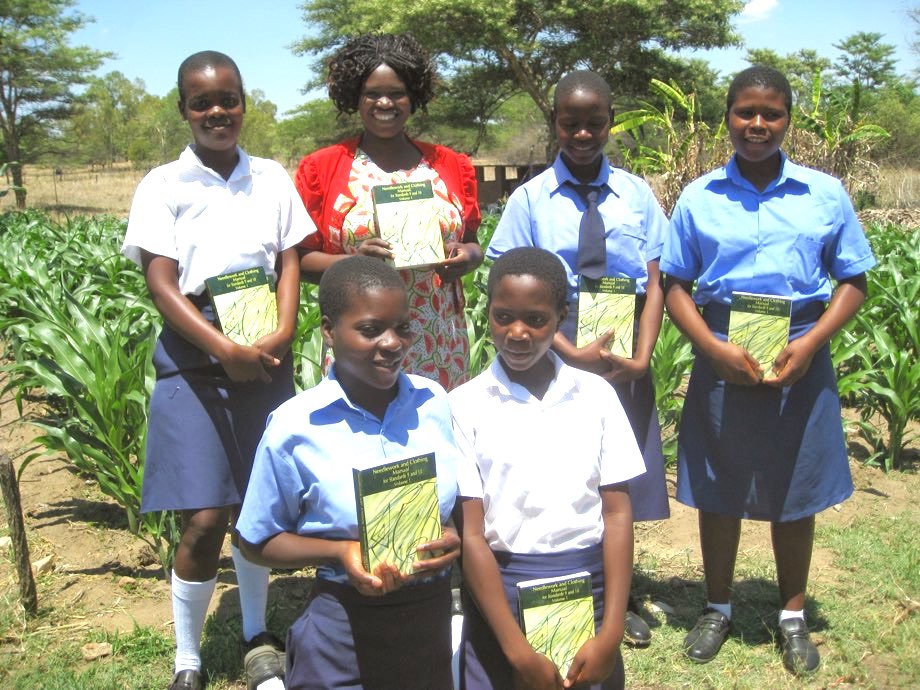 Textbooks req’d to prepare for O-Level Exams

Books provided in exchange for completed service work.

O-Level Exams are mandatory for a student to continue with education.

Typical cost/student to take exams is $100
As of 2016 ~
Over the last 6 years, 
670 books purchased & distributed to 4 schools.
  Total Cost - $14,750
  English, Agriculture, Home Economics, Accounting
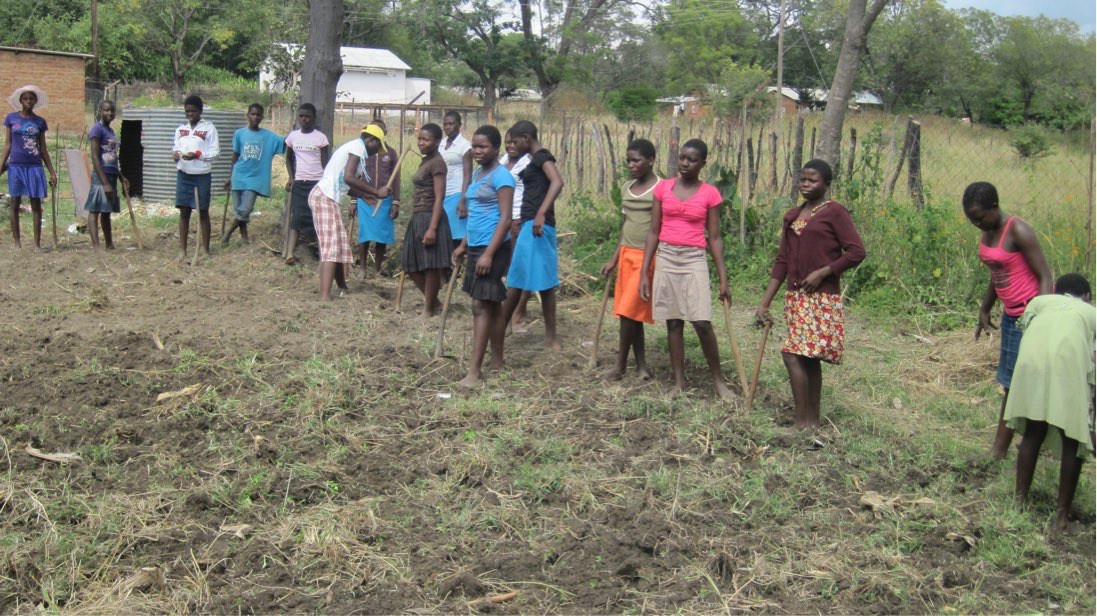 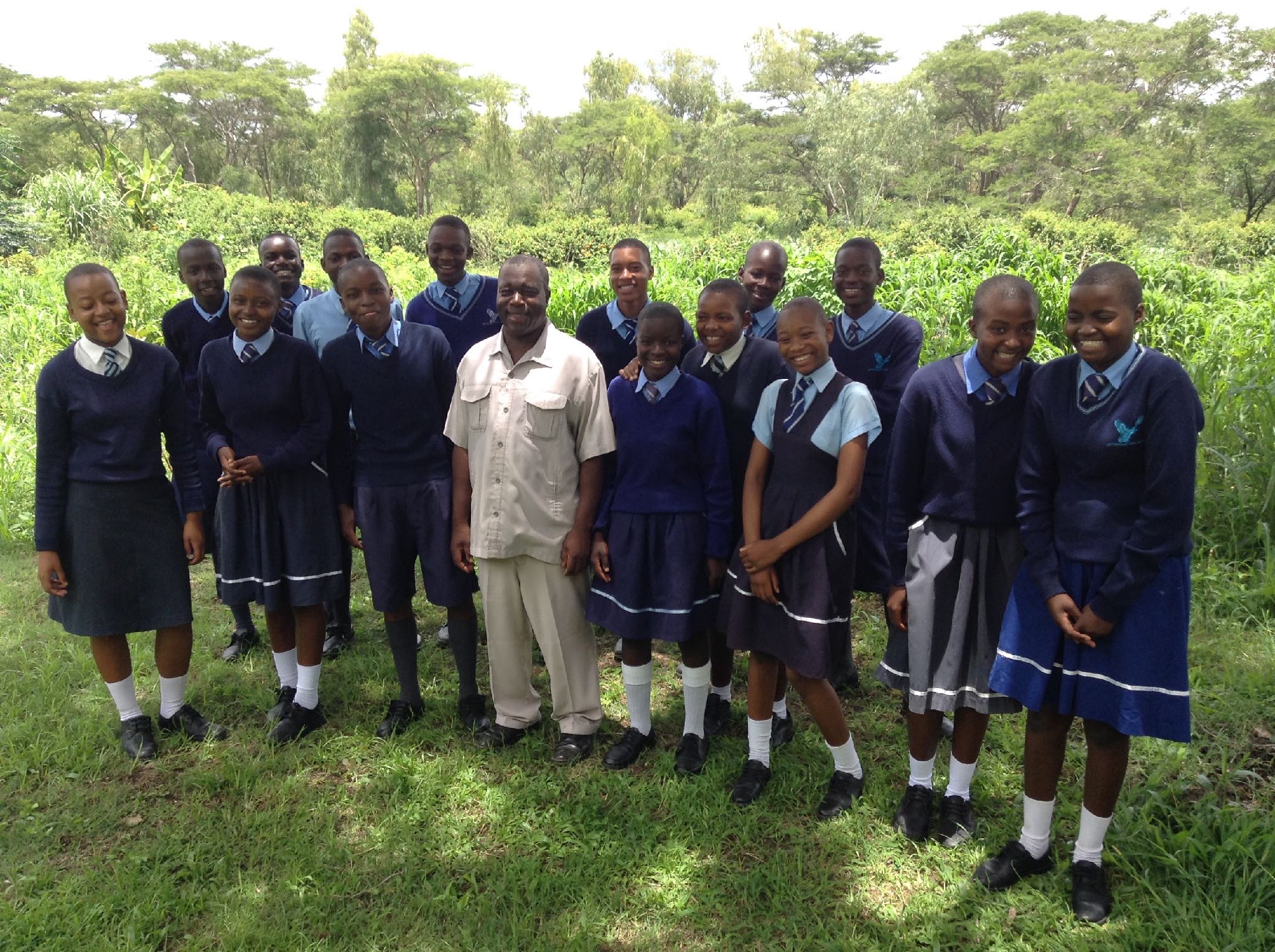 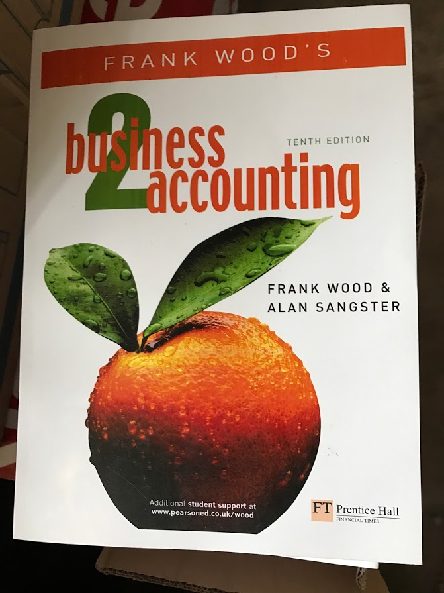 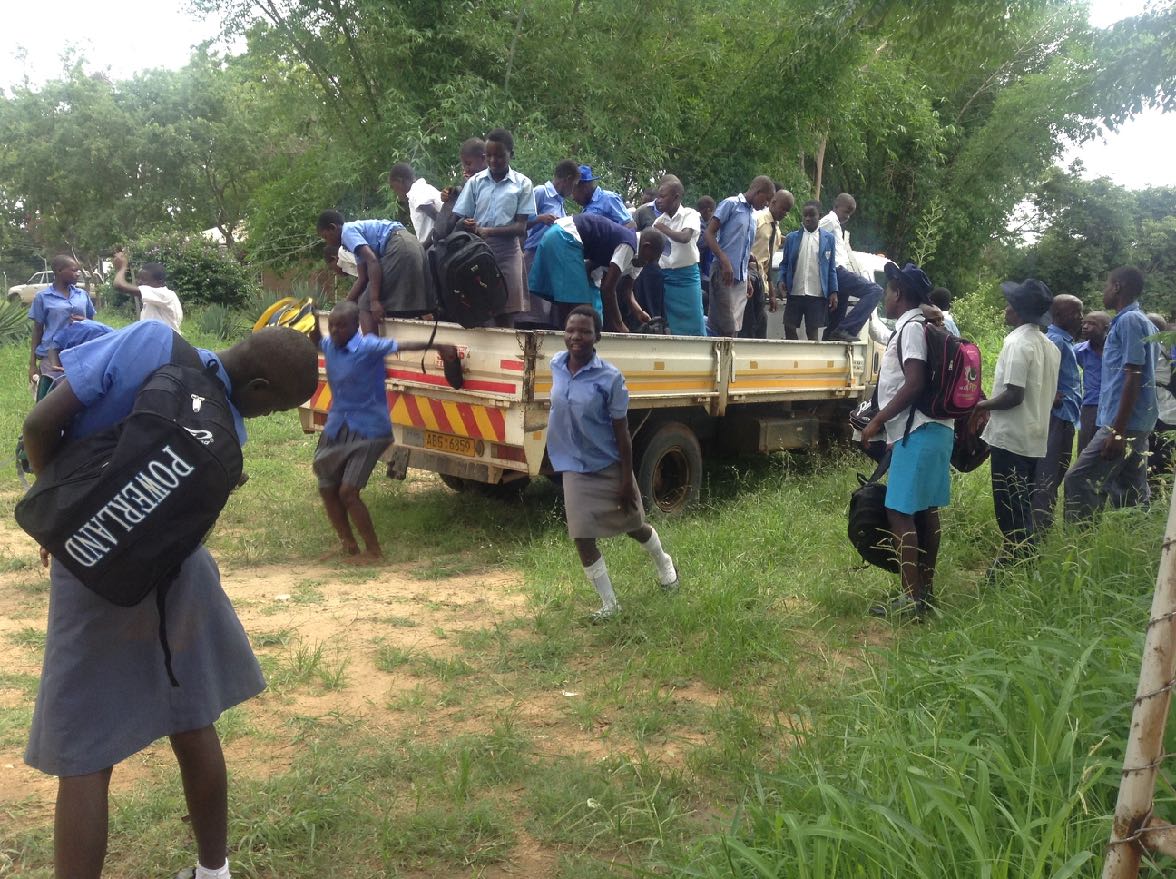 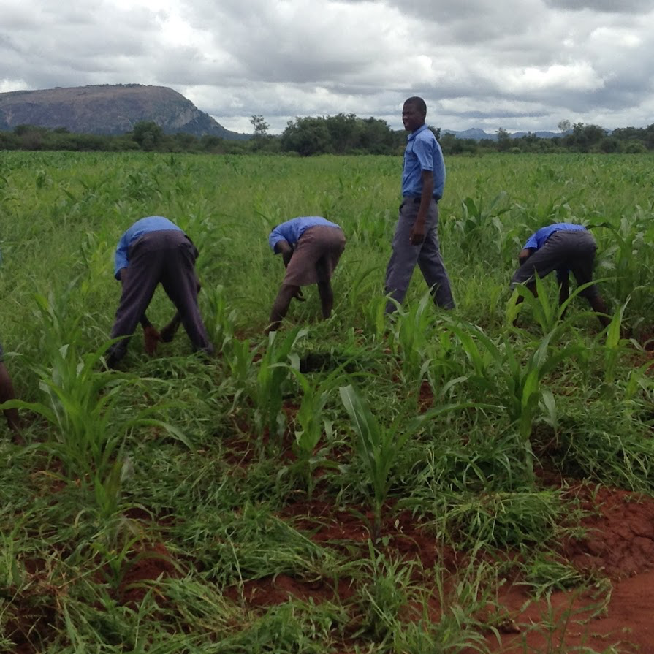 Service Work - 1 hour for each dollar spent on
the O-Level Exam Preparation Textbook
Funding the O-Level Exams !
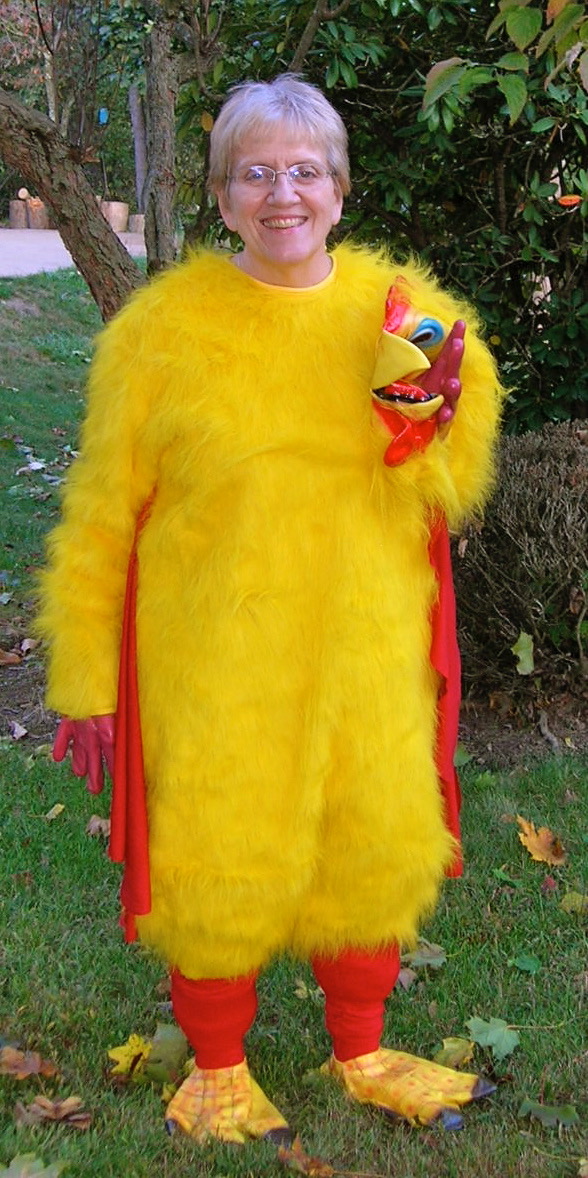 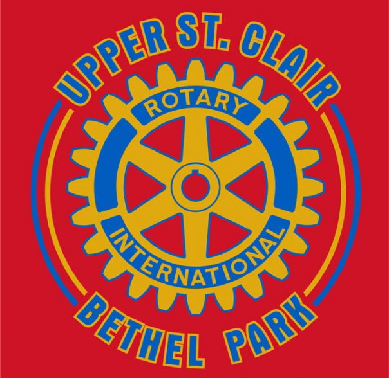 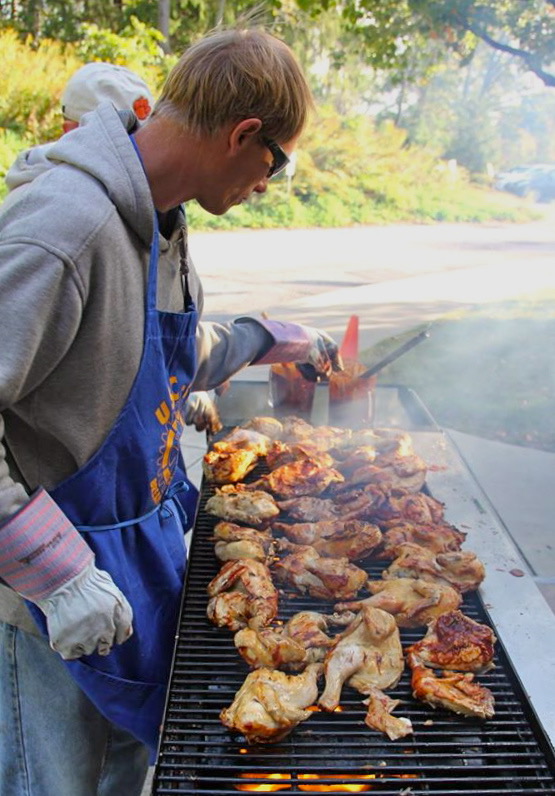 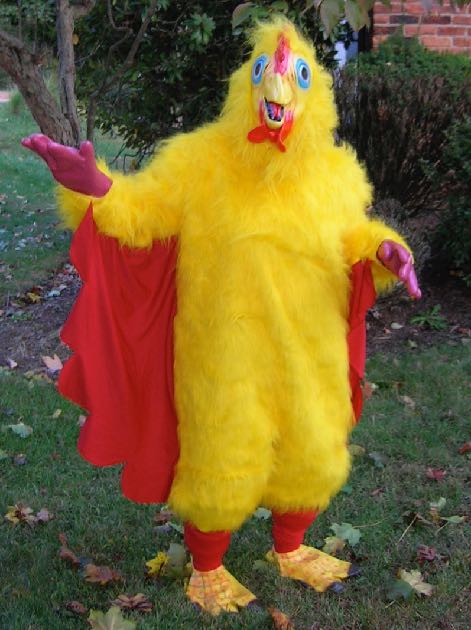 Super Chicken Ticket Sale Lady — Phil Himmler
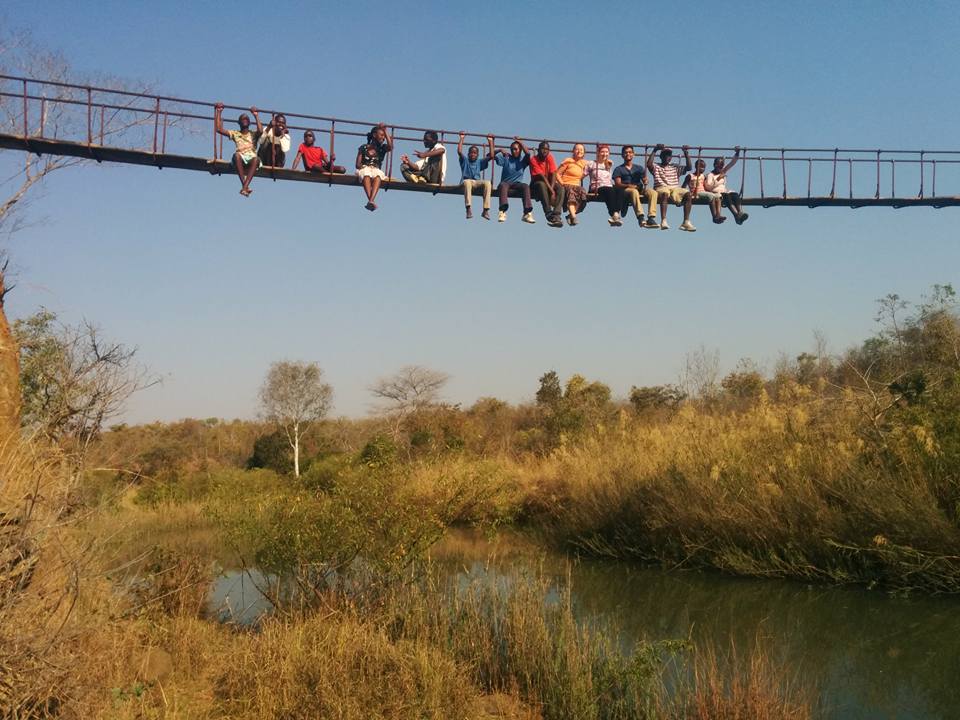 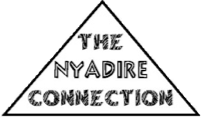 Programs
Education
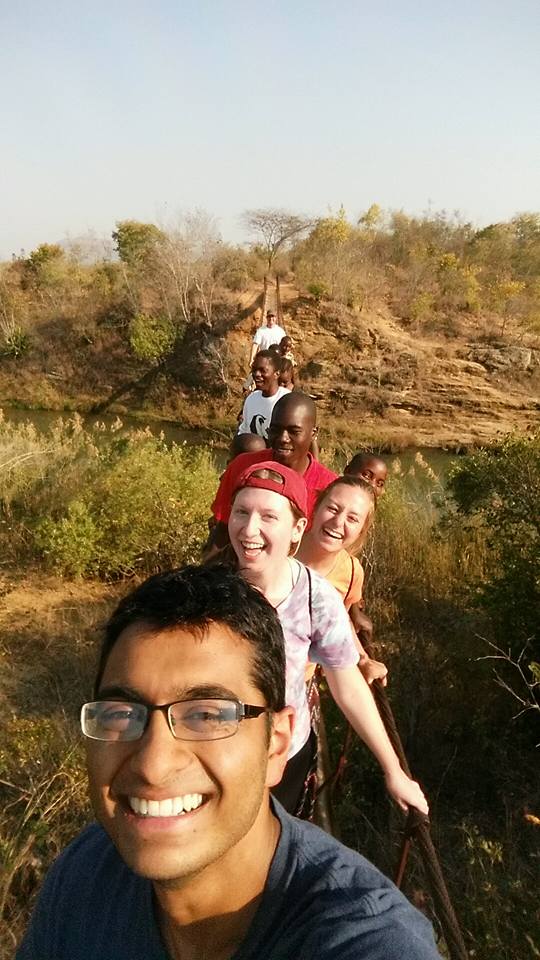 EWB – Zimbabwe
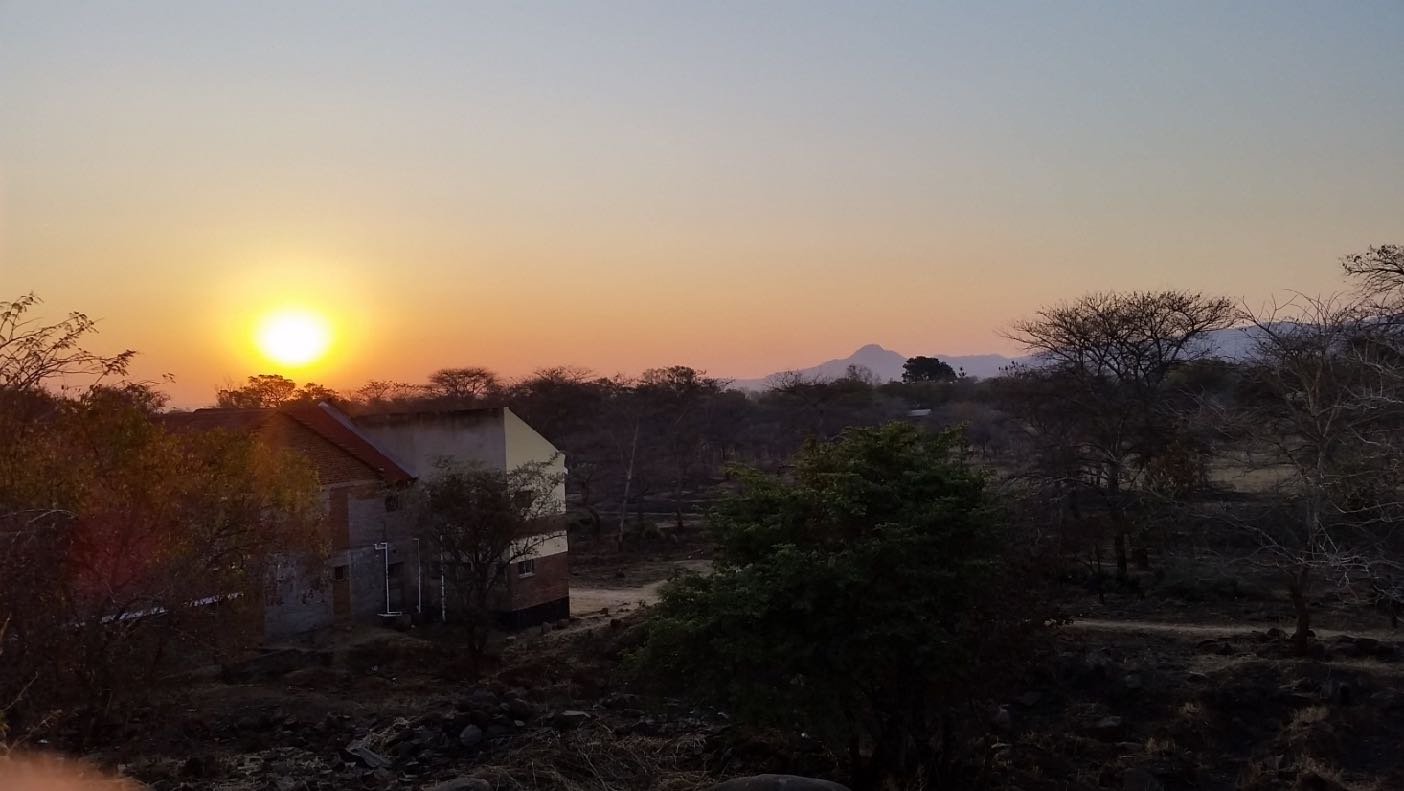 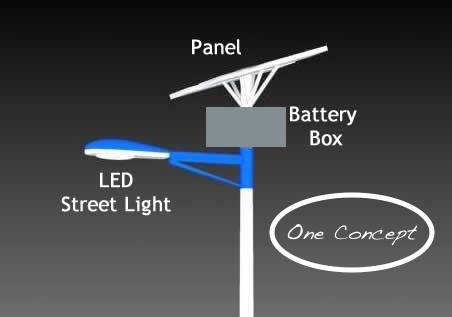 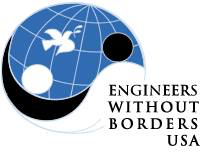 Lighting for the Nyadire Campus
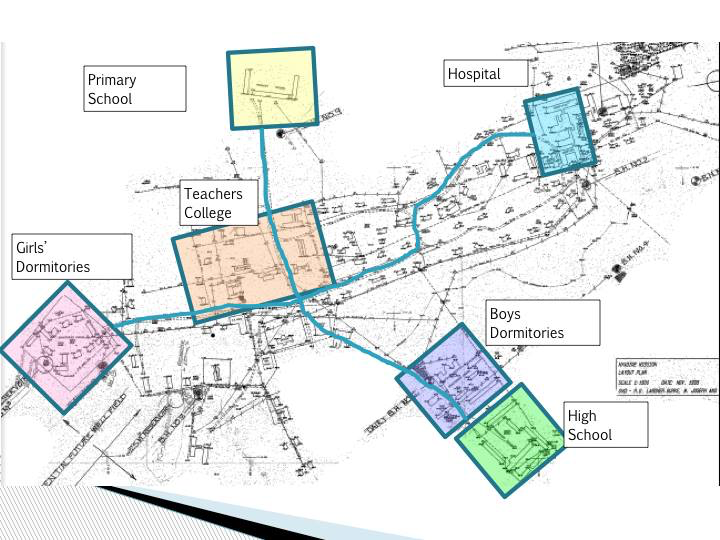 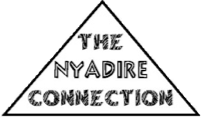 Programs
Education
GCC Professors / student - at Nyadire in Jan 2017
  Student team scheduled for Jan 2018
  Service Programs
  Internships
  Ongoing Relationship
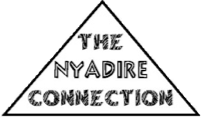 Programs
Education
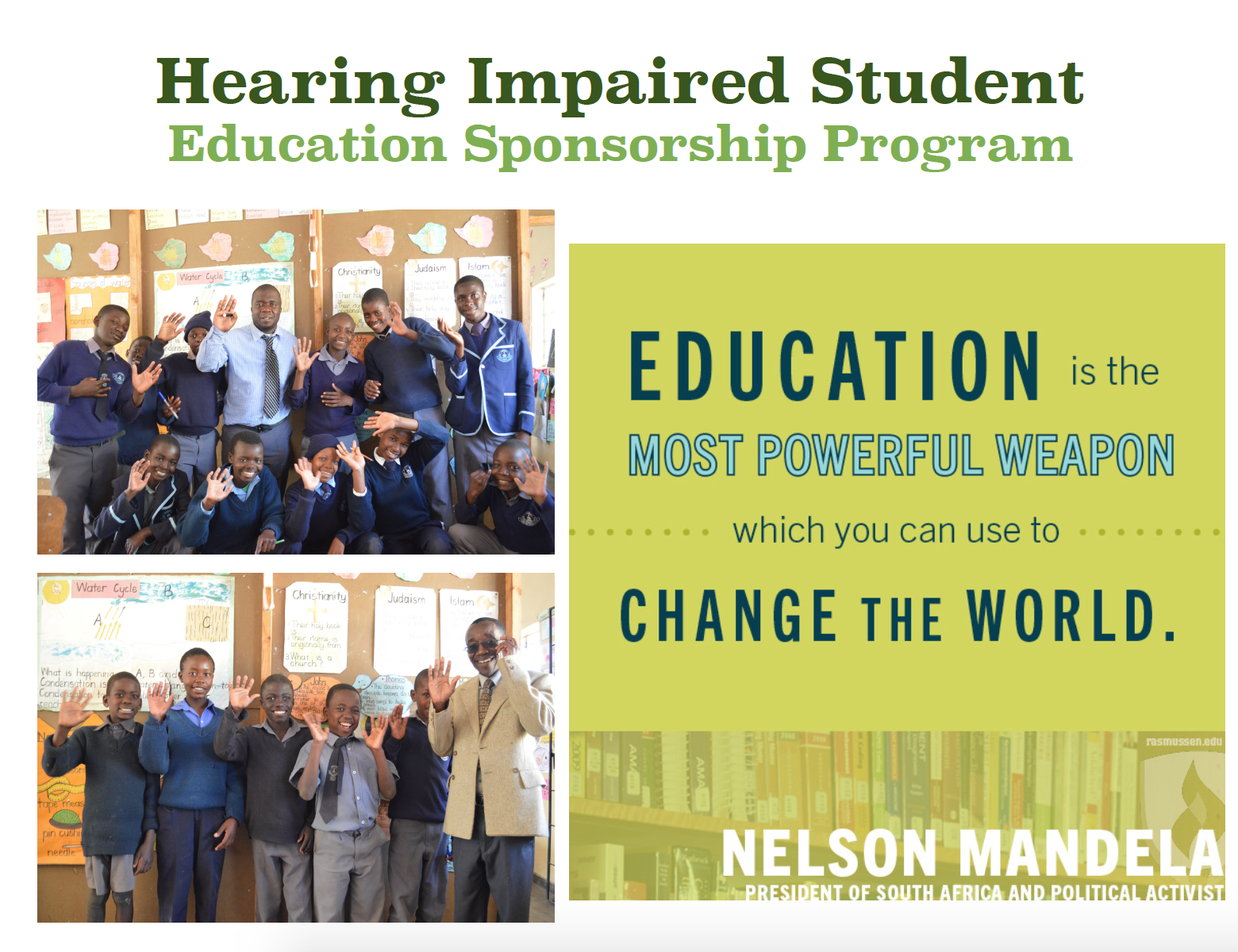 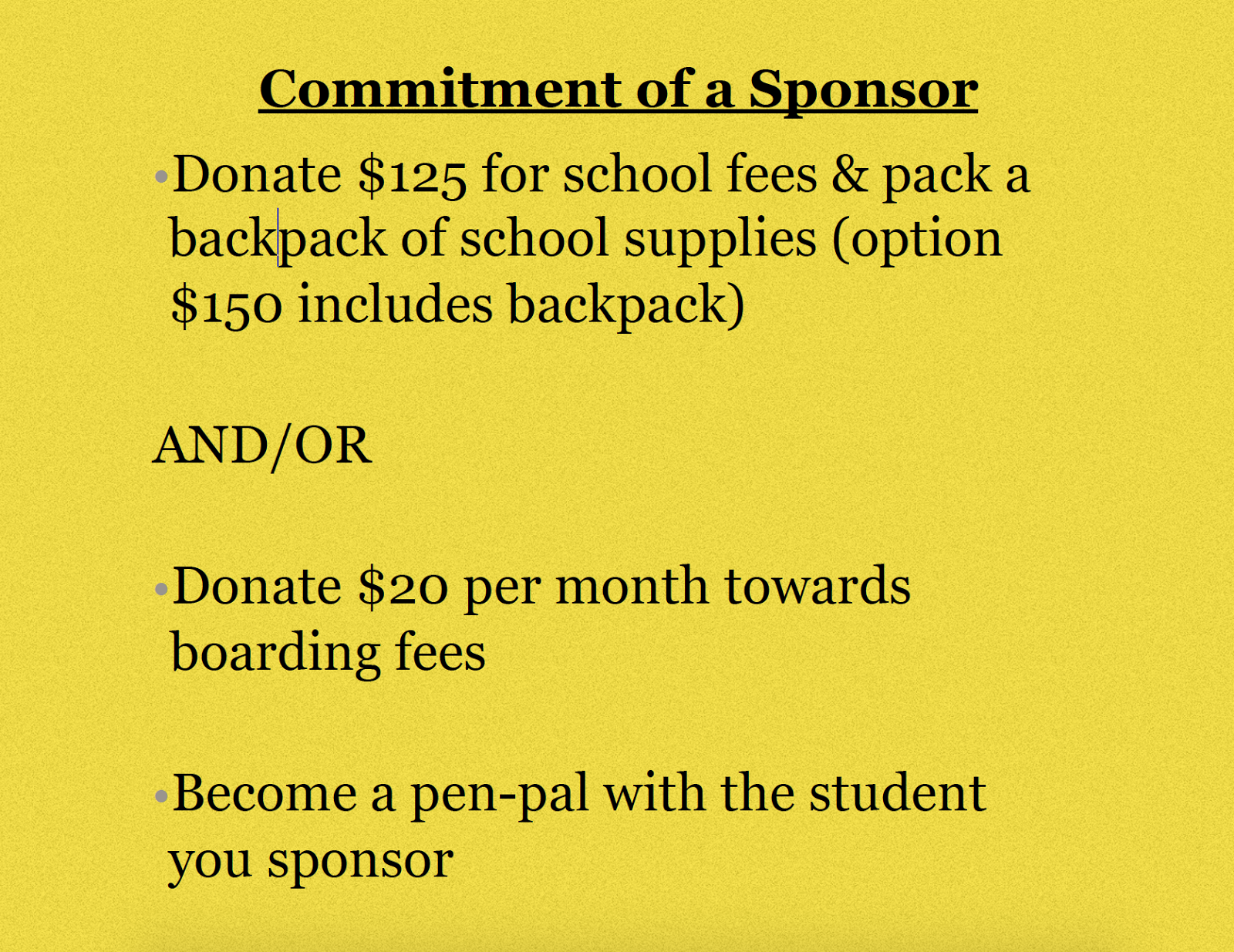 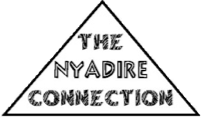 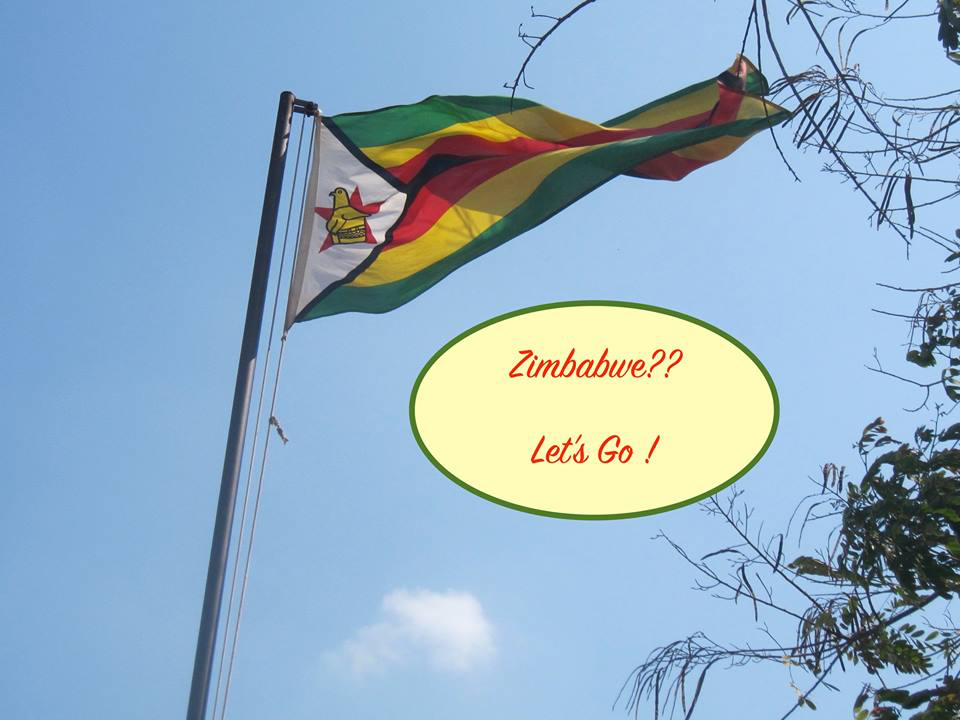 Programs
Relationships
As of 2016 ~
39 Trips
98 Individuals
198 person trips
13,000 pounds of donations
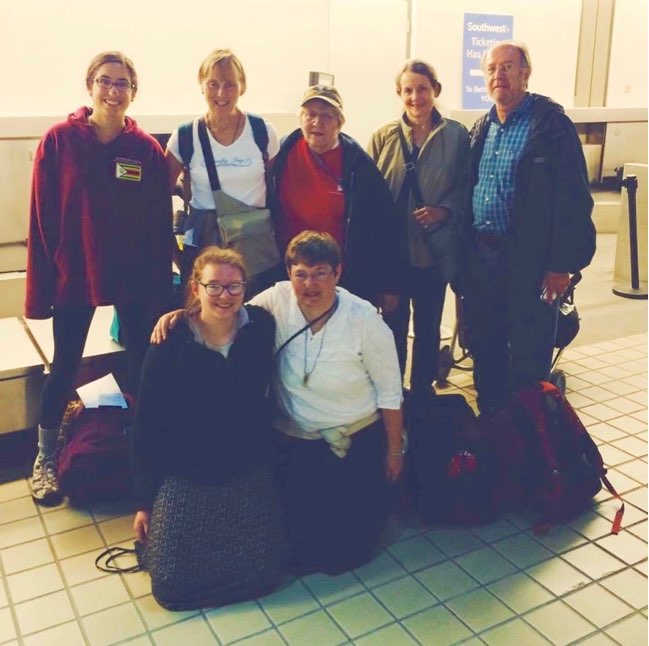 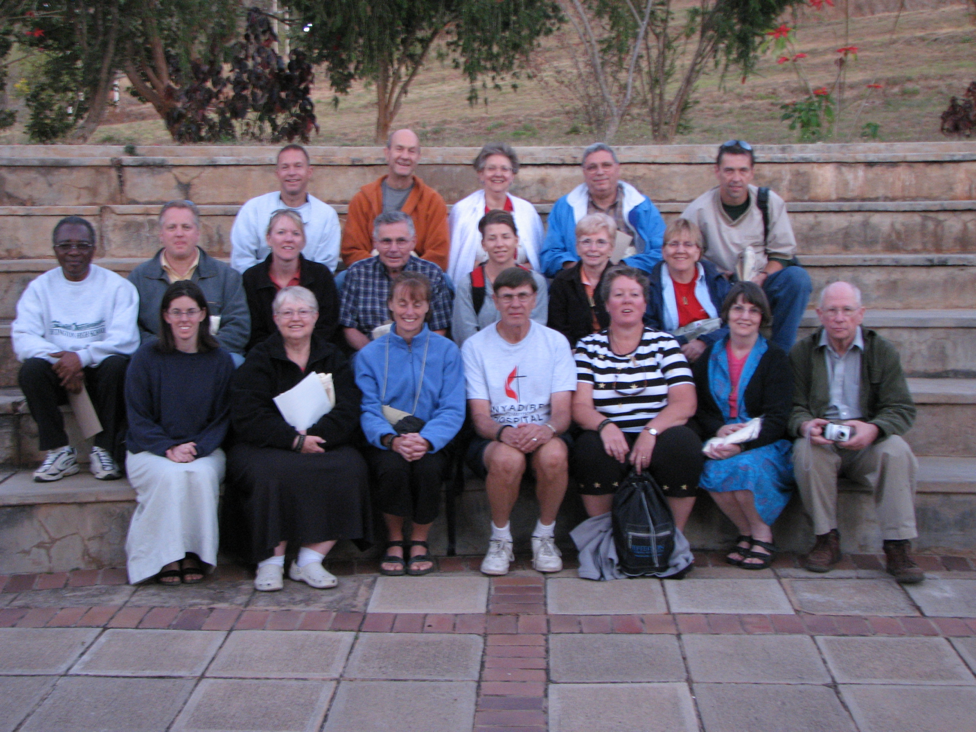 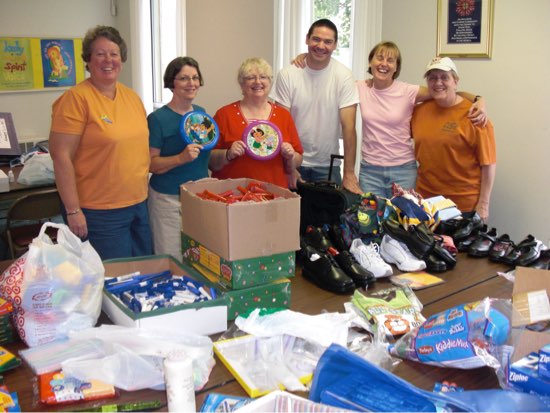 July 2006
July 2016
Carry-Over
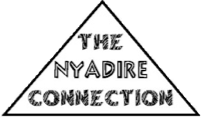 Programs
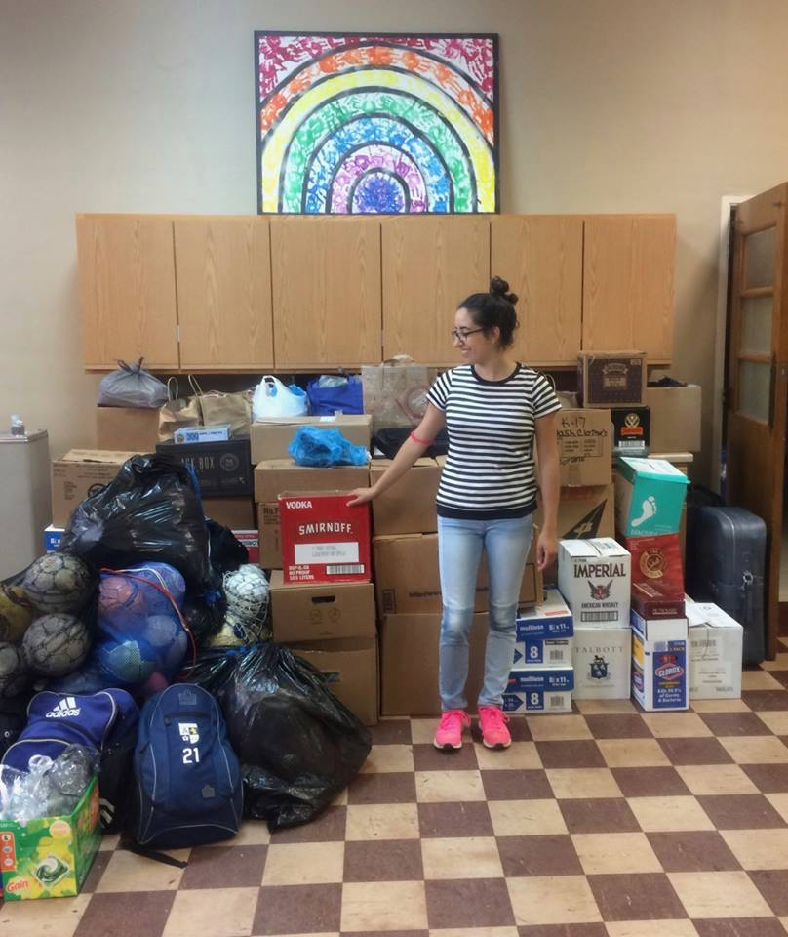 Packing Party for the July 2017 team of 12
2017 - Scheduled TNC Vim Teams 

Don Ziegler there now
Team of 12 departs July 20
Team of 8 (EWB) departs Aug 13
Family team departs Dec 26
GCC student team departs Jan 2, 2018
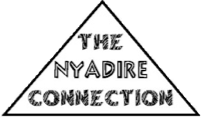 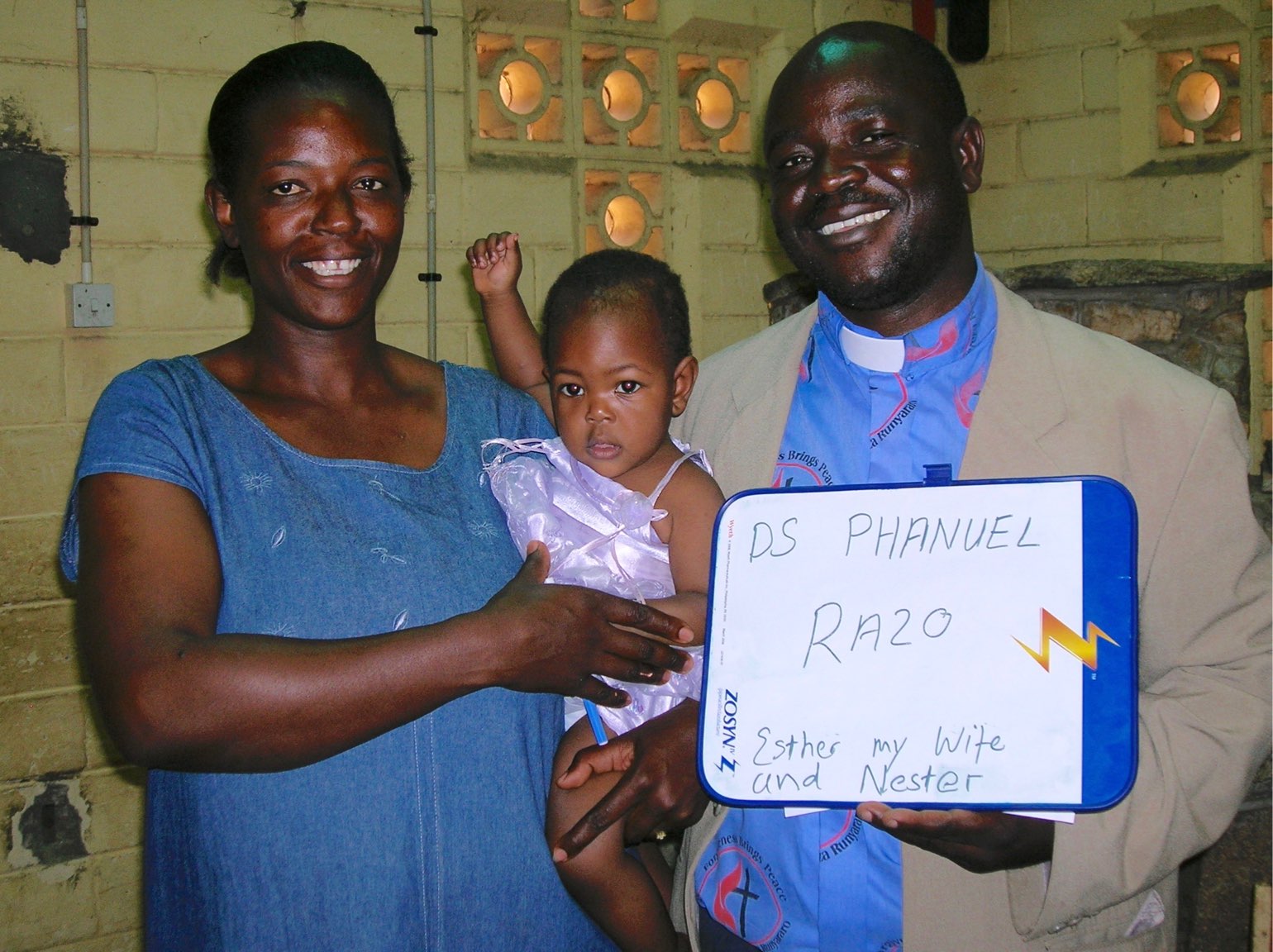 Programs
Relationships
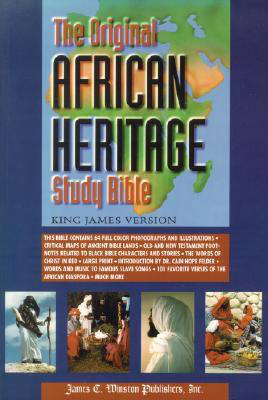 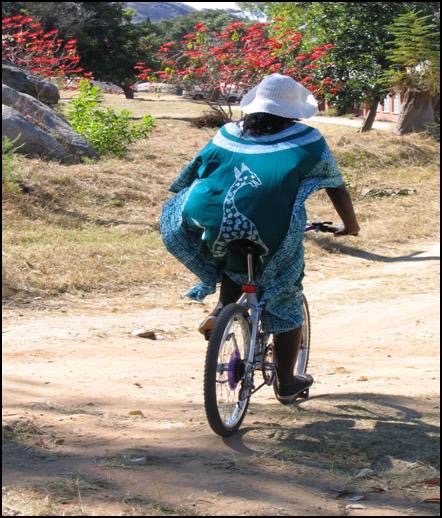 Pastor Partnership
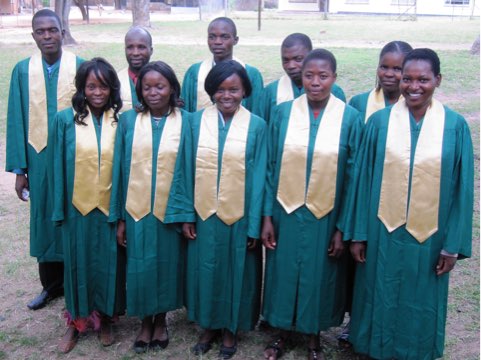 29 Pastors in the Mutoko - Mudzi District
“I have been richly rewarded by my involvement as I grew in the knowledge   of the people and culture.”
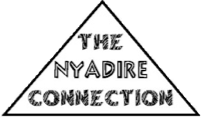 Programs
Relationships
Christmas Connection

500 cards sent to Nyadire employees  
Each signed & individually addressed
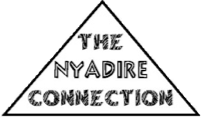 Programs
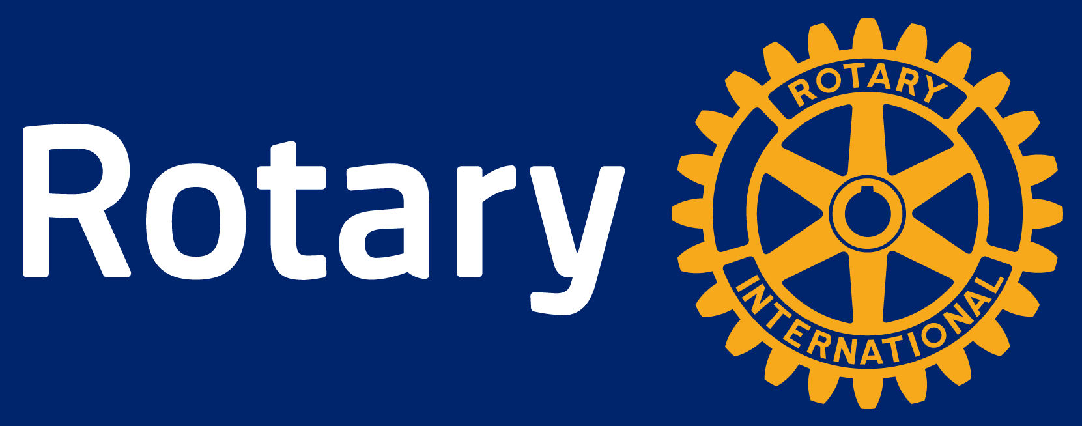 Relationships
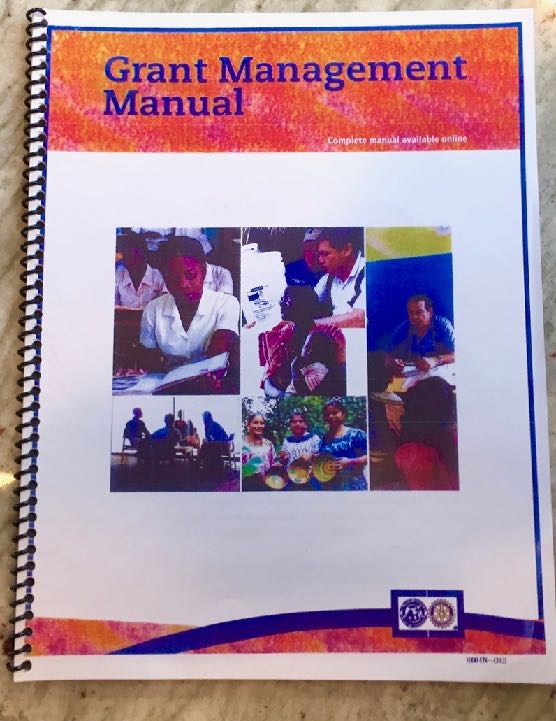 District Grants
Global Grants - minimum $30,000
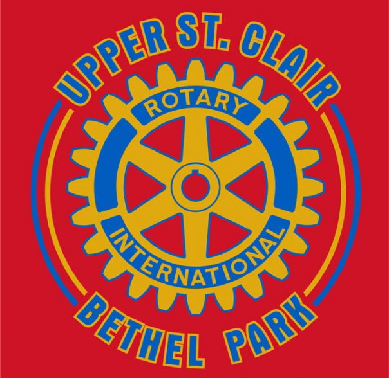 How do we
 work together ??
Christ UMC
Bethel Park
St Paul’s UMC
Allison Park
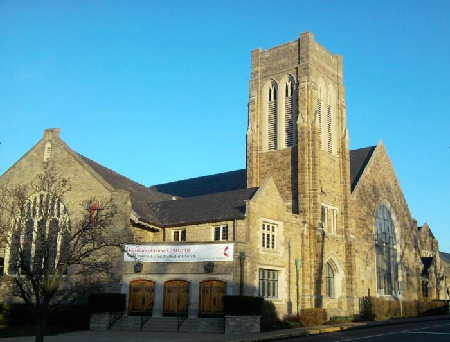 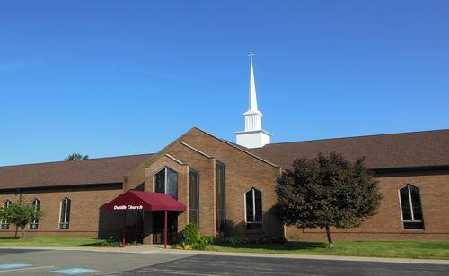 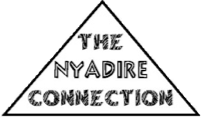 Dutilh UMC
Warrendale
Mt Lebanon UMC
Mt Lebanon
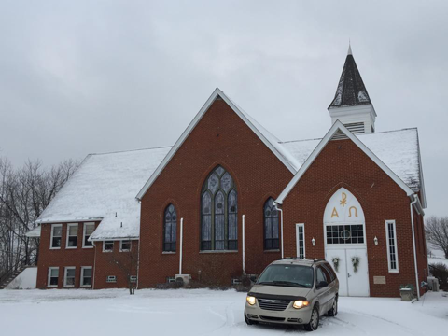 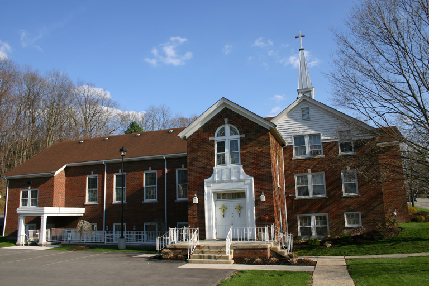 First Bethel UMC
Bethel Park
Liberty UMC
Washington
Baldwin Community UMC
Castle Shannon
TNC Opportunities
A More Formal Relationship
Select TNC as your church's international mission priority & focus
Provide a line item in the church's general budget for TNC
Include TNC description on church website and link to TNC’s website
Publicize TNC "Volunteers in Mission" trips to Nyadire and encourage church members to attend
Provide an online giving option on your website for donations to TNC
Include a portion of any capital campaign for mission, including TNC
Where appropriate, make distributions from Trusts, or church endowments to a TNC program

Greater Communication
Appoint an advocate to keep your congregation updated on TNC, and to keep TNC updated on your church
Schedule programs throughout the year by TNC to a variety of groups -Sunday Schools, Women's Circles, the Congregation, etc.
Host multi-week educational programs with TNC speakers, or resources from the Africana Studies Program at Pitt
Provide opportunities for us to tell the congregation TNC's story and ask for financial support
Publish regular articles supplied by TNC, in the church newsletter
Host  programs once or twice/year where a member from a "Volunteers in Mission" team returning from Nyadire would provide a summary of the trip
TNC Opportunities
Leadership/Ownership
Take "ownership" of leading a TNC program or area
Select a pastor or key staff member and raise funds as a church to send that person to Nyadire with a "Volunteers in Mission" team
Integrate TNC into the various church ministries (examples: choir sings Shona songs; utilize videos of Nyadire choirs;  CUMC developed a coloring book for their Children's Ministries showing daily life of a Nyadire child)

Additional Dedicated Fundraising
Select TNC as a recipient of Holiday Offerings - Thanksgiving, Christmas, Easter
Include TNC options on the Christmas "Angel Tree“
Sponsor an ocean container shipment to Nyadire, as a church
Purchase Hippo Water Rollers
Provide regular "recruiting" opportunities for TNC to solicit sponsorships from the congregation for the Home of Hope and Home of Hope Outreach orphans, Zimbabwe pastors, the hearing impaired
Include TNC craft sales at church events
Include Sarris Candy for sale in all church offices, with proceeds to TNC
Encourage Sunday School Classes, Choirs, Men's Groups, UMW circles, etc to sponsor a number of orphaned children or another specific TNC cause
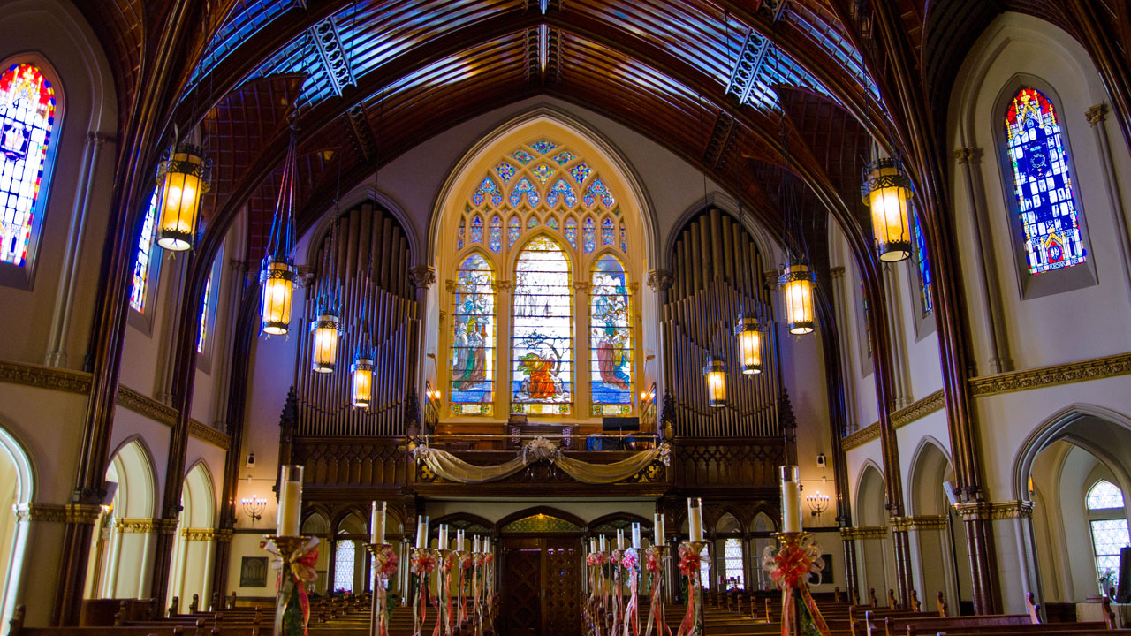 TNC “FriendRaiser” Event 

Thursday, Sept 21
4:00 -  8:00pm
Two Venues:
Calvary UMC
& Brother’s Brother Foundation
Calvary United Methodist Church
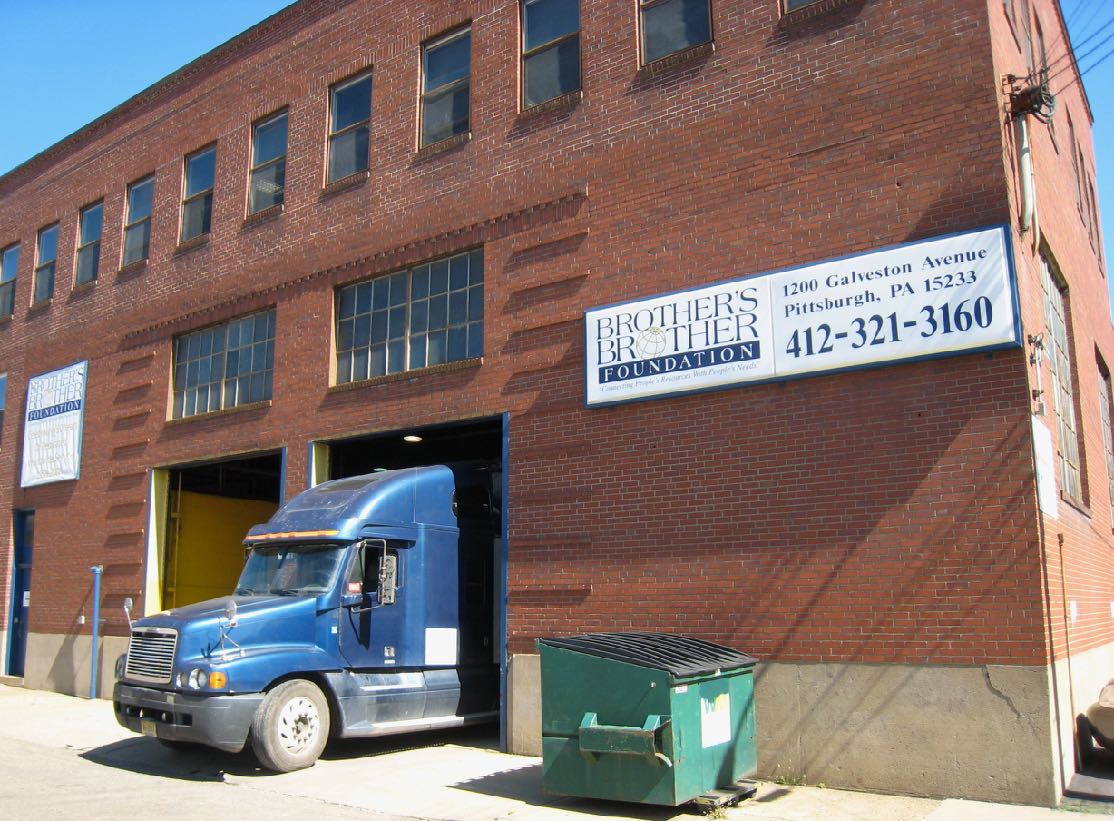 Everyone attends both venues
  Location on North Side - close together 
  Heavy Appetizers
  $25 ticket
  Please come and learn about TNC!
Brother’s Brother Foundation
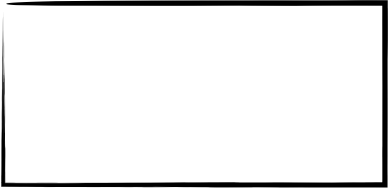 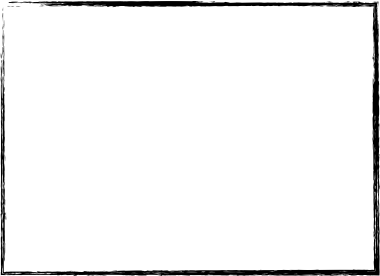 TNC:  10 Years of Success,But We Can Do More!
"Do not be daunted by the enormity of the world's grief. 
Do justly, now. Love mercy, now. Walk humbly, now. 
You are not obligated to complete the work, but neither are you free to abandon it." 

~ The Talmud
"Never doubt that a small group of thoughtful, committed citizens can change the world; 
indeed, it's the only thing that ever has."
~ Margaret Mead
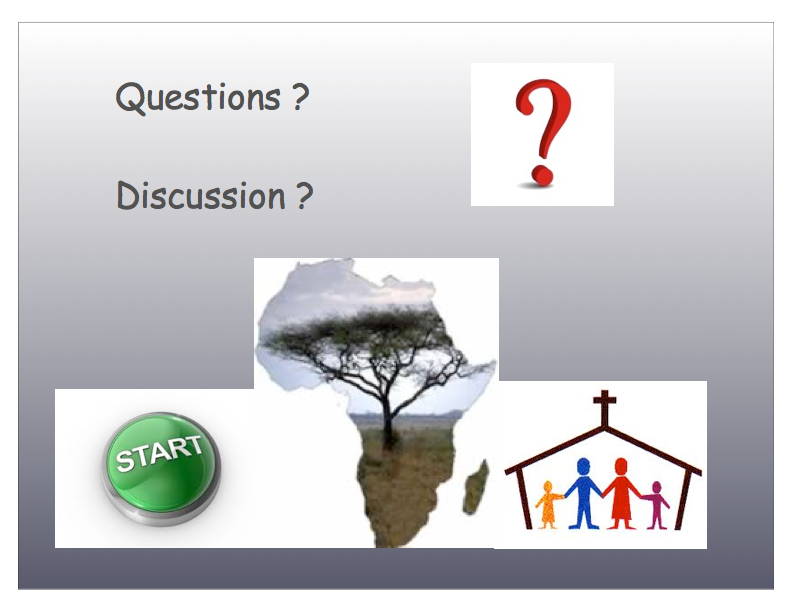 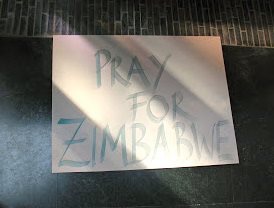 “Everyday is a New Day —  Everyday is a Gift from God “